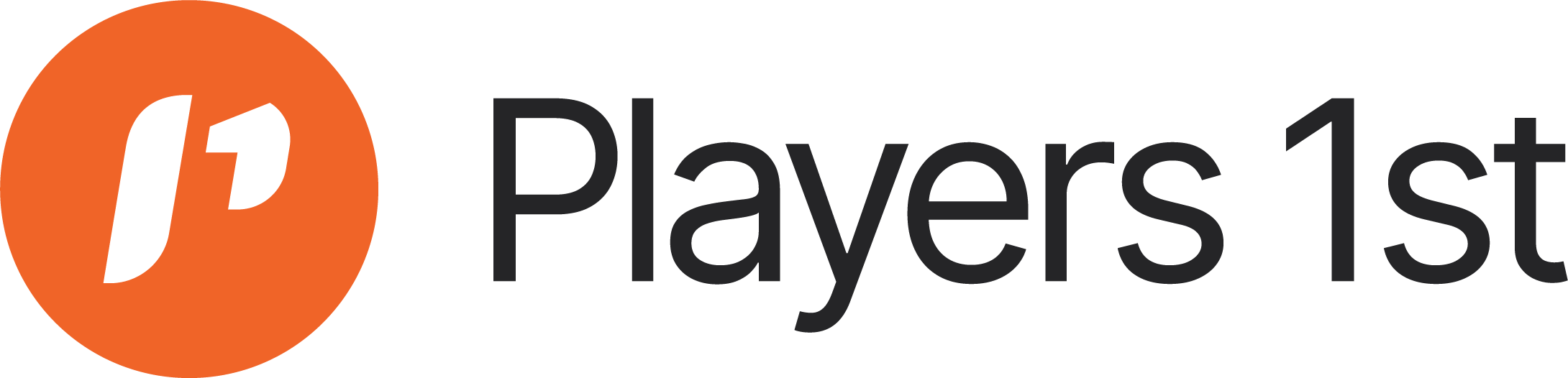 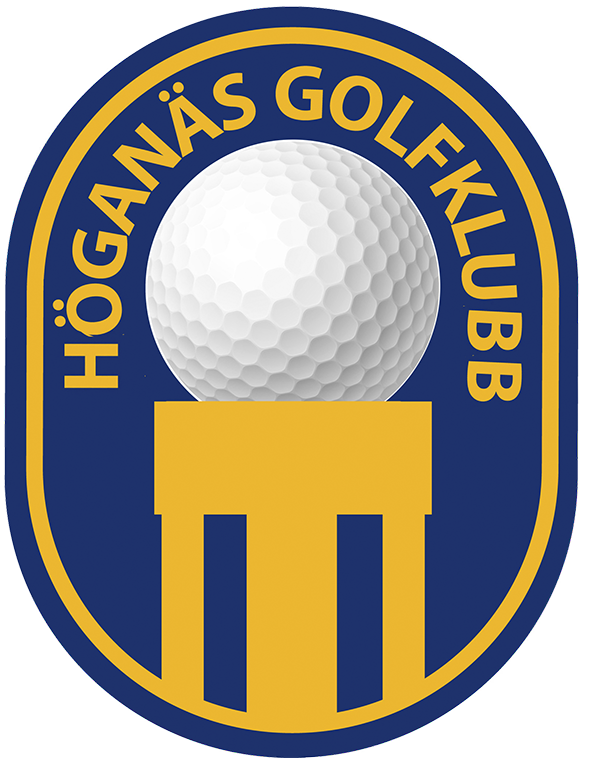 Höganäs Golfklubb
Medlemsundersökning
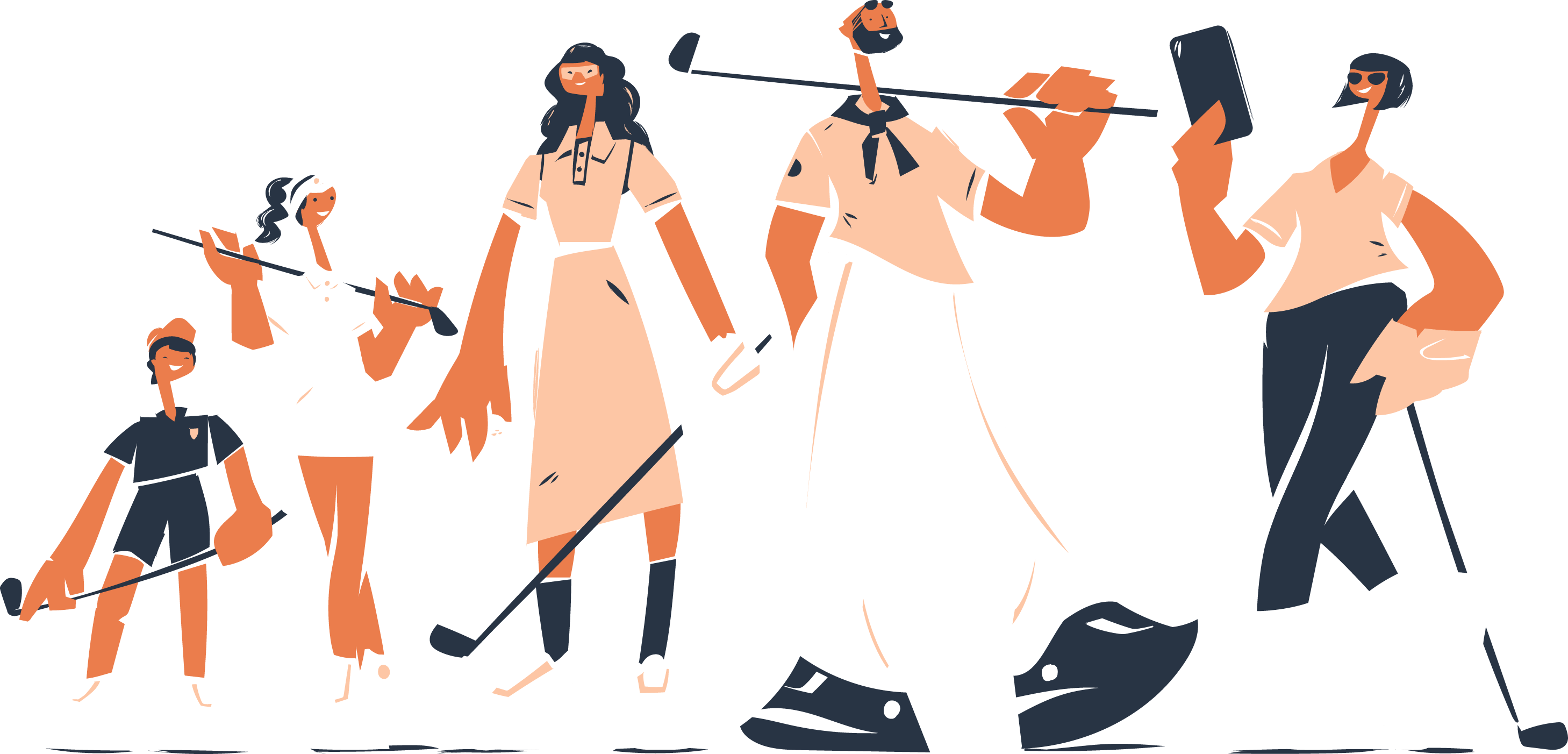 Datumintervall: 	01 jan. - 06 okt. 2023
Benchmark: 	National Benchmark
Filter tillämpade: 	Ingen
Rapportdatum: 06 okt. 2023
Om presentationen
Den här rapporten ger en omfattande översikt över insamlade undersökningsdata och presenterar viktiga trender och observationer för din bekvämlighet.

Vår avsikt är att denna rapport ska fungera som en värdefull resurs när du rapporterar dessa resultat till dina medlemmar, styrelse och anställda. Det ger en solid grund för att effektivt kommunicera undersökningsresultaten och underlätta välgrundat beslutsfattande.

Vi uppmuntrar dig att använda denna export som en inspirationskälla och skräddarsy den efter dina specifika behov och preferenser. Anpassa innehållet, lägg till relevanta insikter och införliva din organisations varumärke för att skapa en övertygande och effektfull presentation.
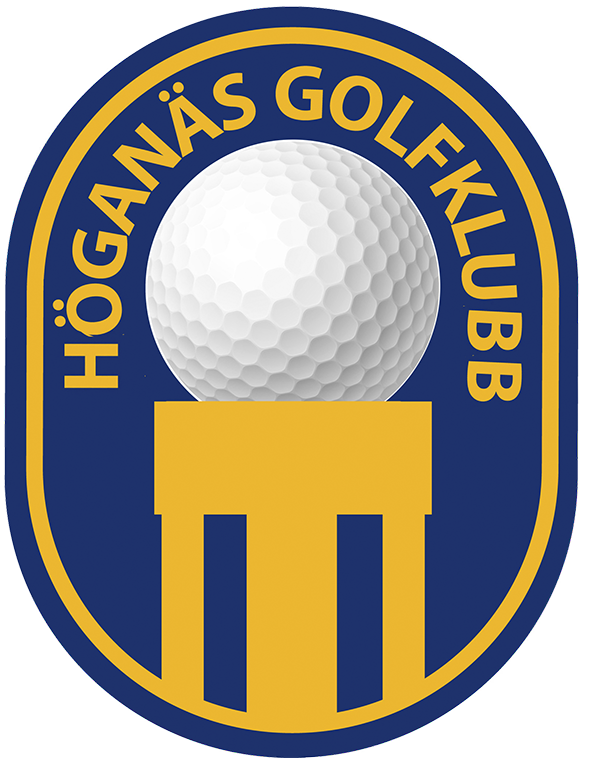 Sida 2 av 77
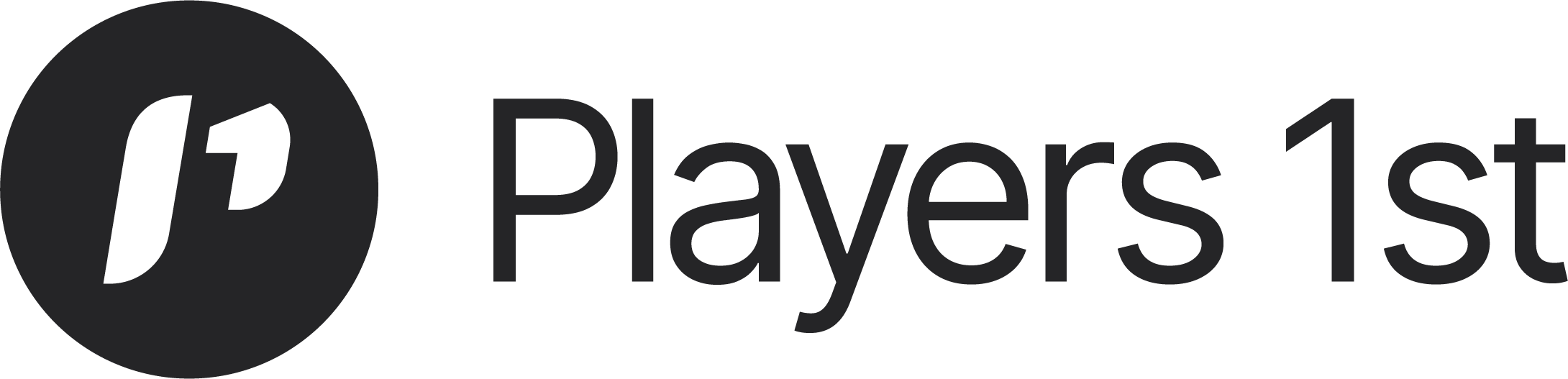 Enkätengagemang
En översikt över svarsfrekvensen, inbjudningarna och svaren som du fått för din undersökning. Dessa mätvärden är viktiga för att förstå engagemanget och deltagandenivåerna för din målgrupp.
492
181
37 %
0
Inbjudningar
Svar
Svarsfrekvens
Delbar länk
Antalet personer som har blivit inbjudna att delta
Det totala antalet respondenter som har besvarat enkäten
Andelen svarande som har gett feedback.
Antalet respondenter som har svarat med en delbar länk
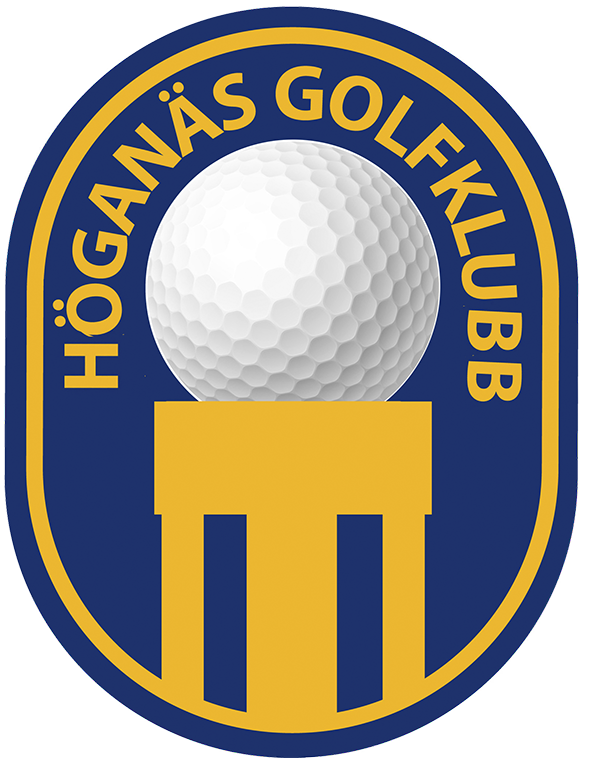 Sida 3 av 77
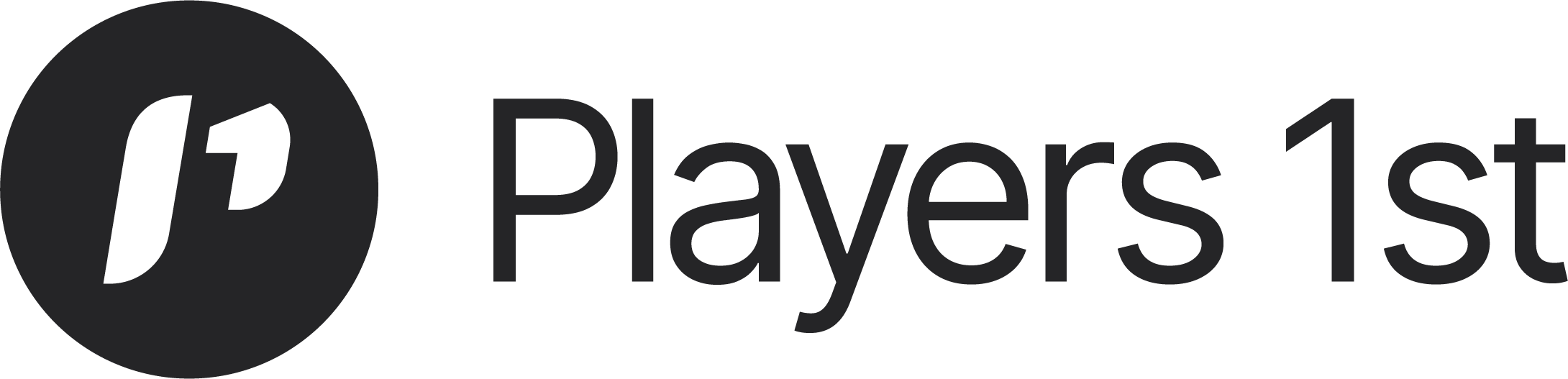 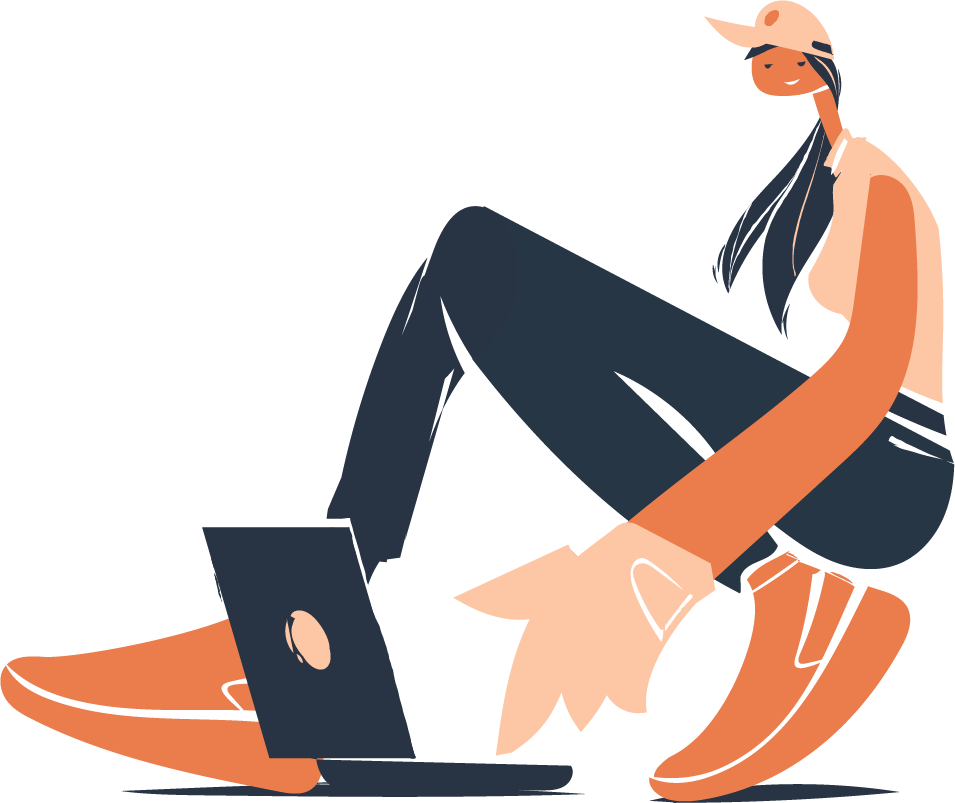 Hur man tolkar resultaten
I de följande bilderna kommer vi att ge vägledning om hur man läser de olika resultaten.
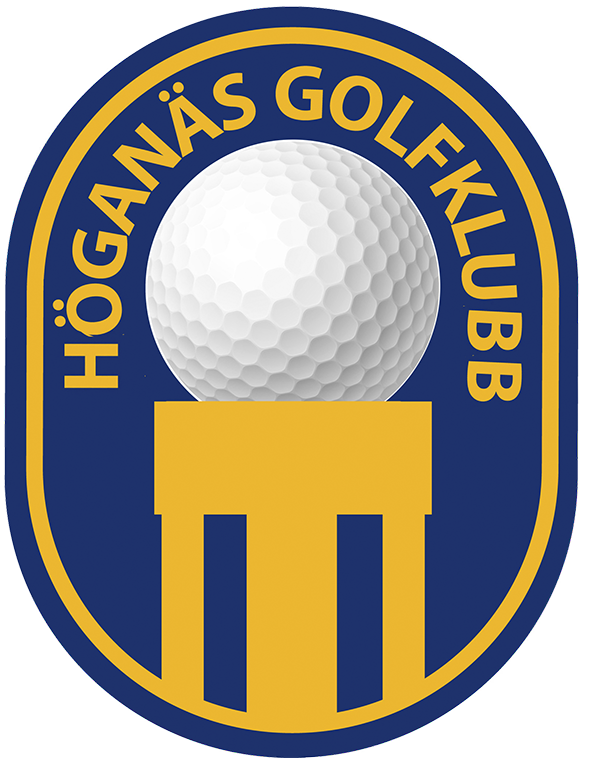 Sida 4 av 77
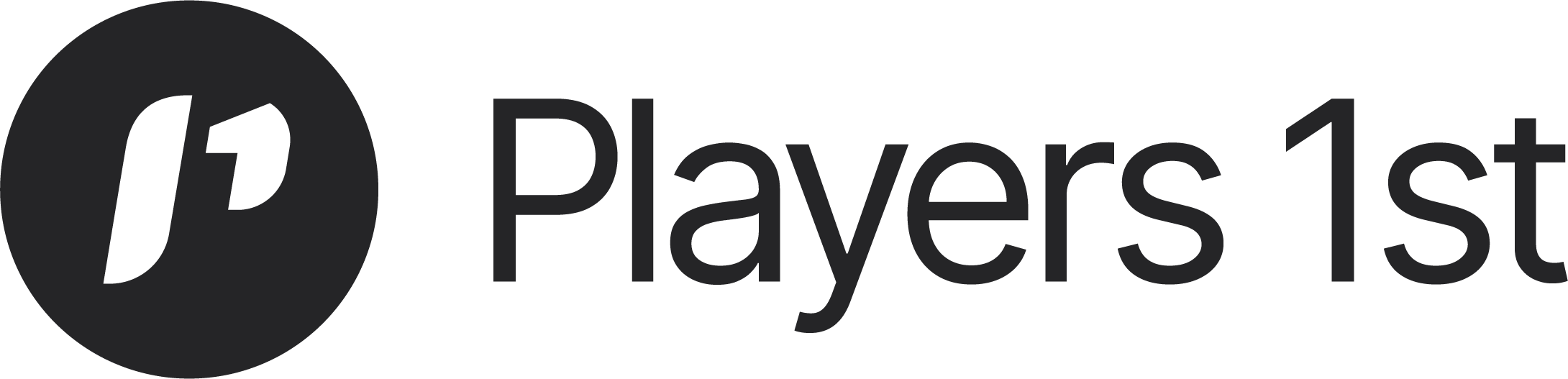 Terminologi
Den här bilden kommer att förklara några av de vanliga terminologin som används i presentationen
Serviceområde
Poäng
Ett serviceområde avser en grupp frågor som är relaterade till en specifik aspekt av den tjänst du tillhandahåller dina kunder.
Vi räknar om betygen (från 1-10) på frågor i undersökningen till poäng mellan 0 och 100 poäng. Detta för att göra det lättare att läsa och jämföra resultat.
Prioritetskarta
Beröringspunkt
En prioriteringskarta, även känd som en prioriteringsmatris, är ett visuellt verktyg som hjälper till att avgöra vikten av olika frågor. Genom att visuellt kartlägga prioriteringar vägleder den beslutsfattande och resursallokering mot högt värde, låginsatsuppgifter eller objekt.
En kontaktpunkt avser varje interaktion eller kontaktpunkt mellan undersökningsdeltagaren och den organisation som genomför undersökningen.
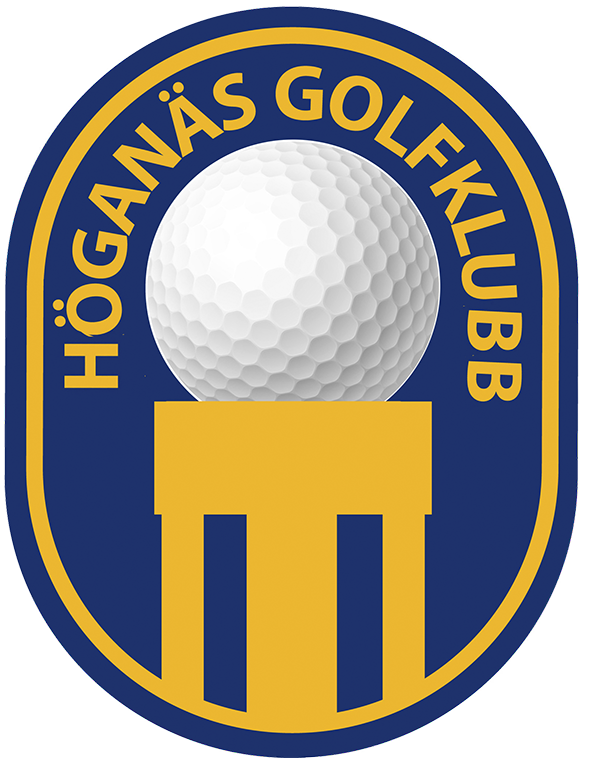 Sida 5 av 77
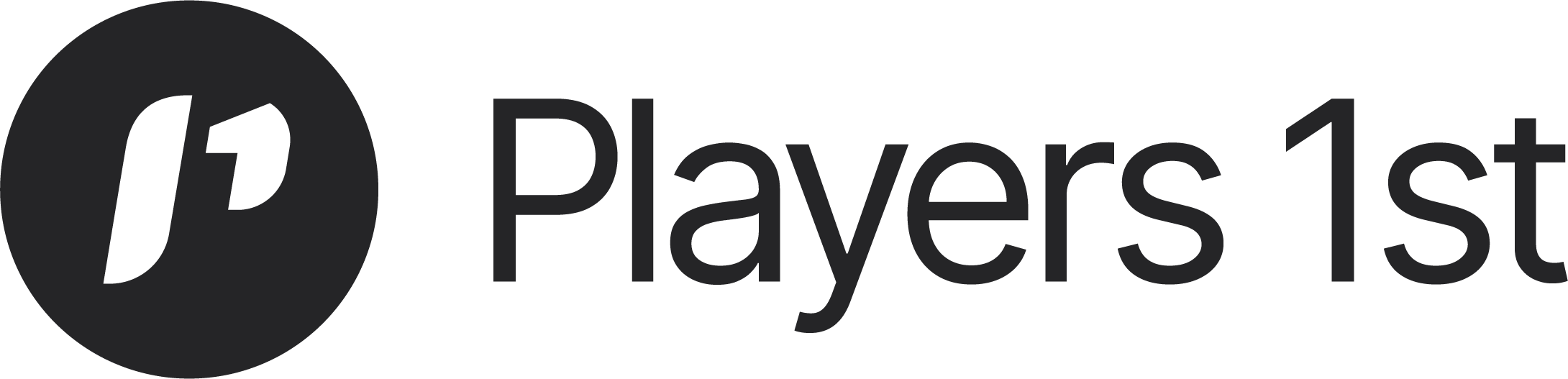 Prioritetskarta
En prioritetskarta är ett strategiskt verktyg som används för att prioritera förbättringar av de tjänster och faciliteter som klubben erbjuder.

En prioriterad karta har två axlar: Impact och poäng.
– Inverkan hänvisar till hur stor effekt det har på dina kunder
– Poängen hänvisar till hur bra klubben presterar just nu

Exempel:

1. Har stor inverkan på dina medlemmar och du får för närvarande låga poäng. Detta bör vara ett högprioriterat område för dig.
2. Har hög effekt och hög poäng. Detta borde ha lägre prioritet för dig.
Hög
Göra
1
2
Låg
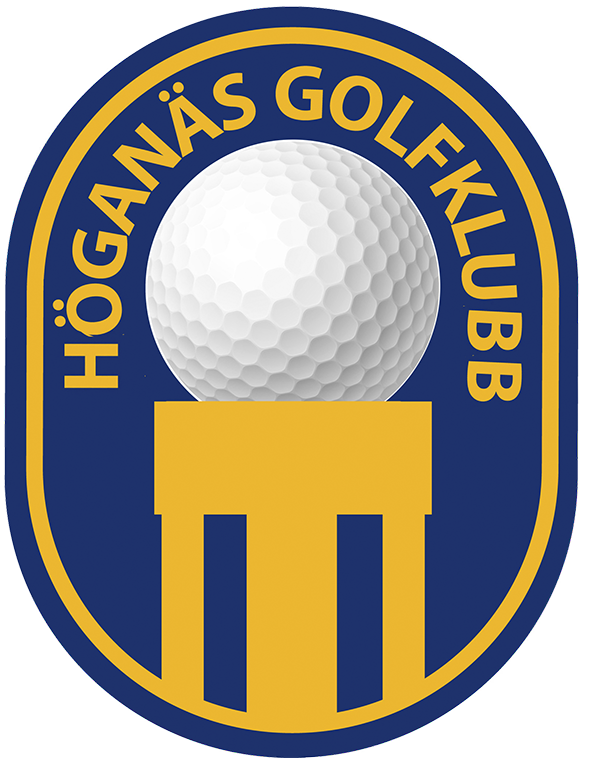 Låg
Hög
Påverkan
Sida 6 av 77
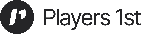 Vad är Net Promoter Score?
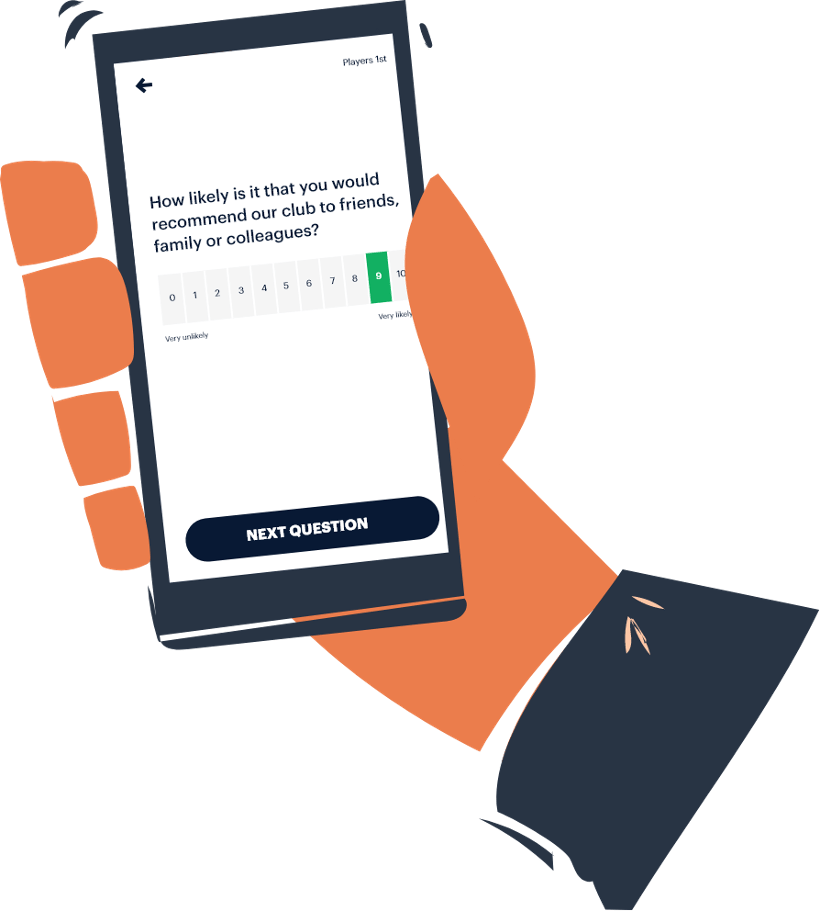 Net Promoter Score (NPS) är ett allmänt använt mått som mäter kundlojalitet och kundnöjdhet.

NPS baseras på en enda fråga: "På en skala från 0 till 10, hur troligt är det att du rekommenderar [Företag/Produkt/Tjänst] till en vän eller kollega?"

Respondenterna kategoriseras i tre grupper baserat på deras betyg:
* Promoters (poäng 9-10): Lojala entusiaster som kommer att rekommendera dig till andra
* Passiv (poäng 7-8): Nöjda men oentusiastiska kunder, sårbara för konkurrens.
* Belackare (poäng 0-6): Missnöjda kunder som kan skada varumärket och hindra tillväxt genom negativ mun-till-mun.
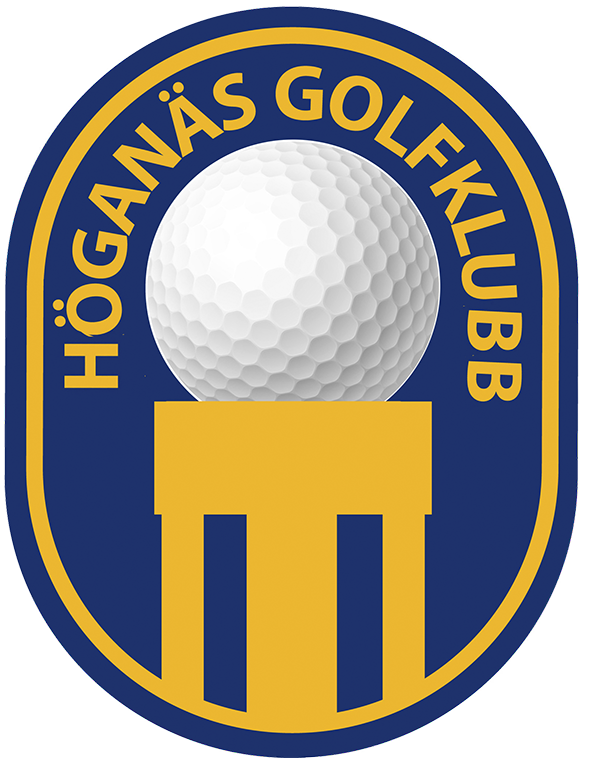 Sida 7 av 77
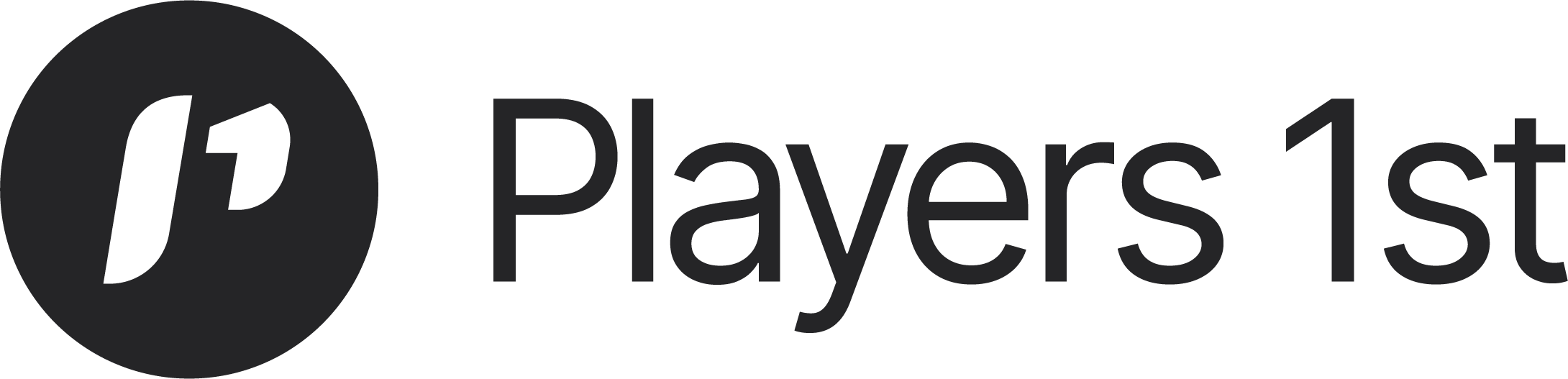 Hur beräknas NPS?
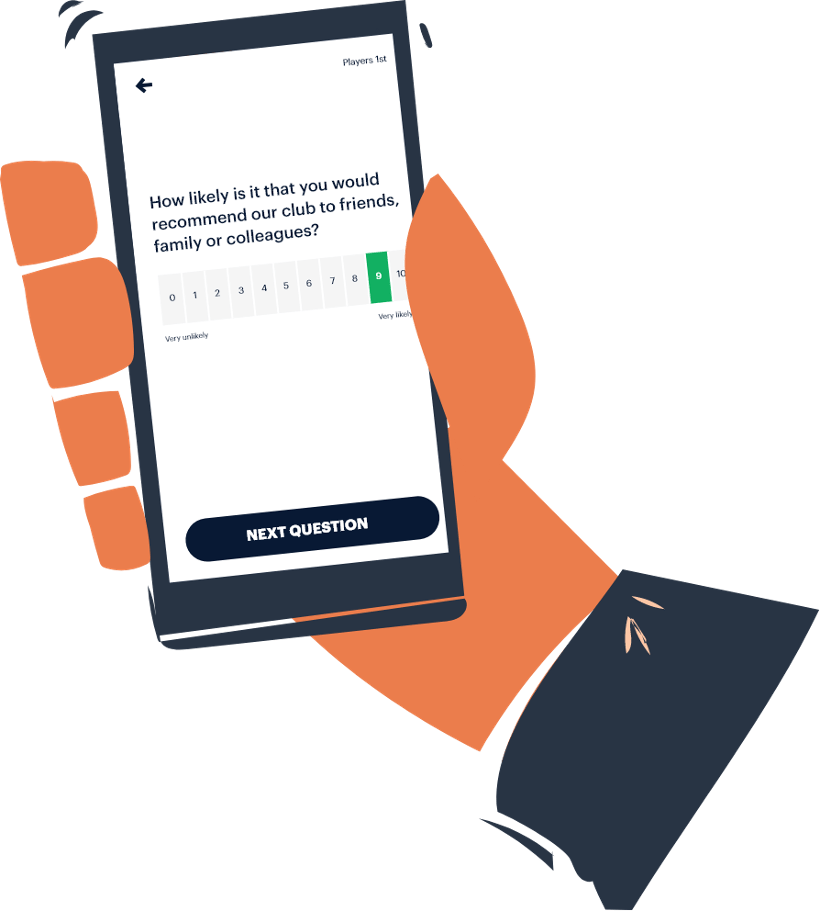 NPS beräknas genom att subtrahera procentandelen Detractors från andelen Promoters bland våra respondenter.

NPS formel:
NPS = % Promoters - % Detractors

Exempel:
65 = 72 % – 7 %


Passiv räknas in i det totala antalet svarande, vilket minskar procentandelen av både belackare och initiativtagare och skjuter upp det totala resultatet mot 0.

Vi har en mer djupgående artikel om Net Promoter Score
https://players1st.sport/us/blog/net-promoter-score-guide-for-golf-clubs
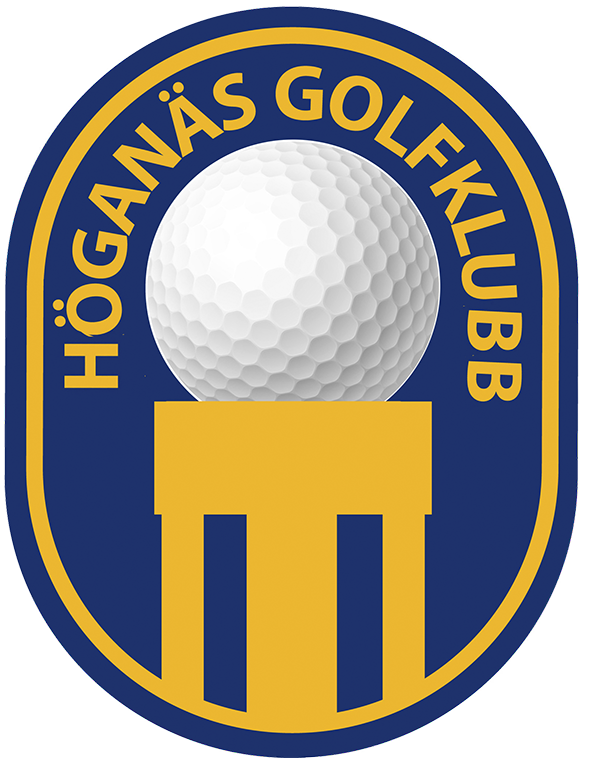 Sida 8 av 77
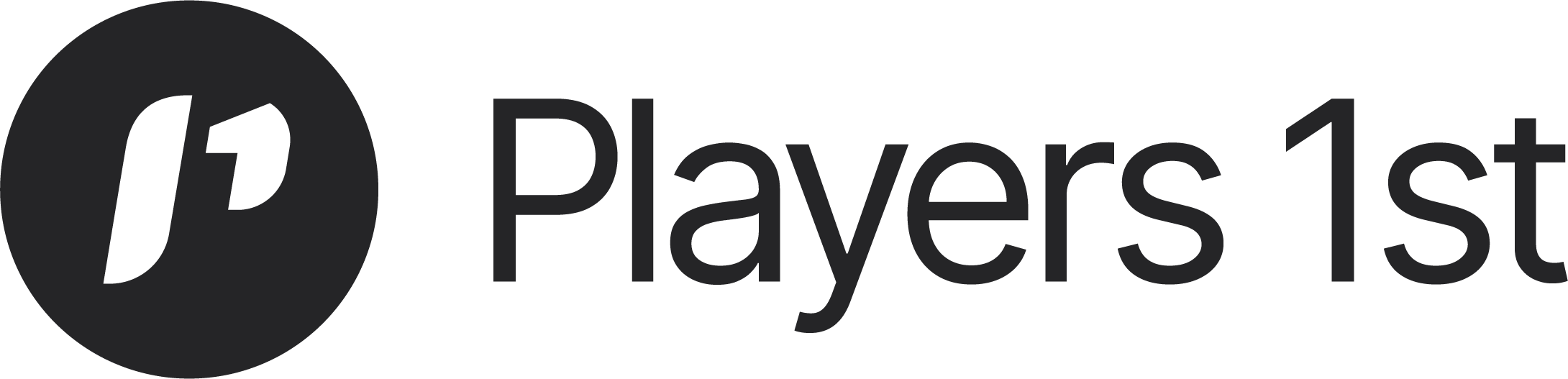 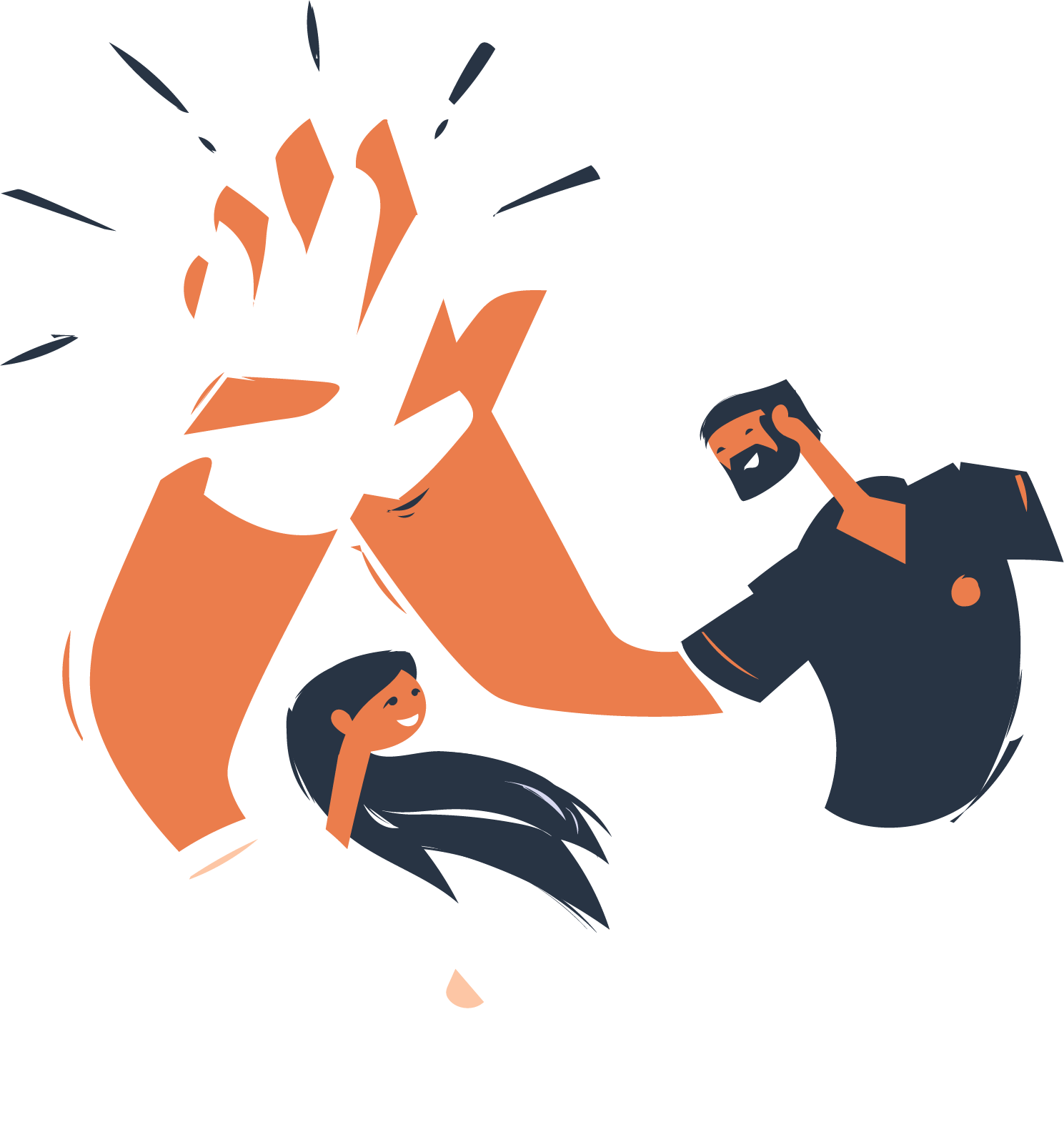 Net Promoter Score
En översikt över Net Promoter Score och utveckling över tid.
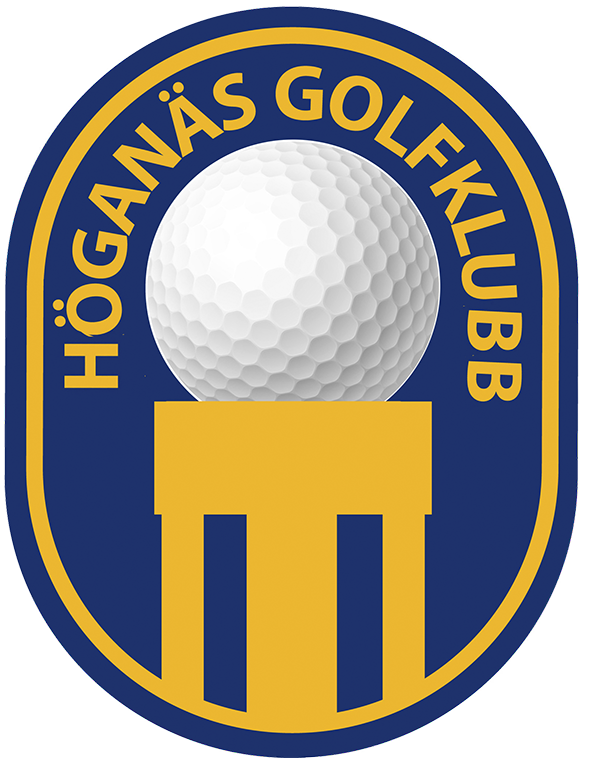 Sida 9 av 77
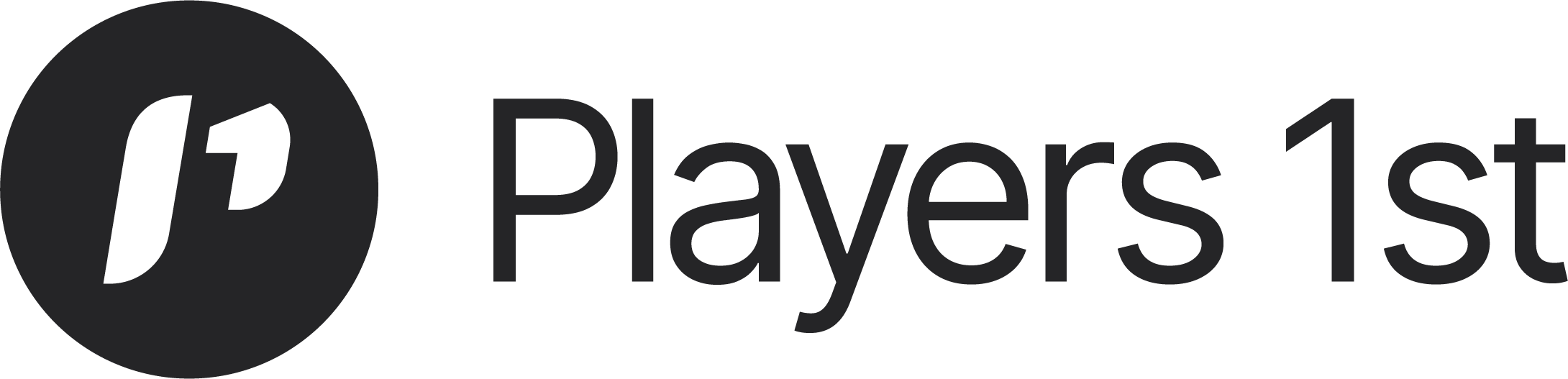 Net Promoter Score
Datumintervall: 01 jan. - 06 okt. 2023
Rapportdatum: 06 okt. 2023
Tillämpade filter: Ingen
Utveckling av NPS över tid
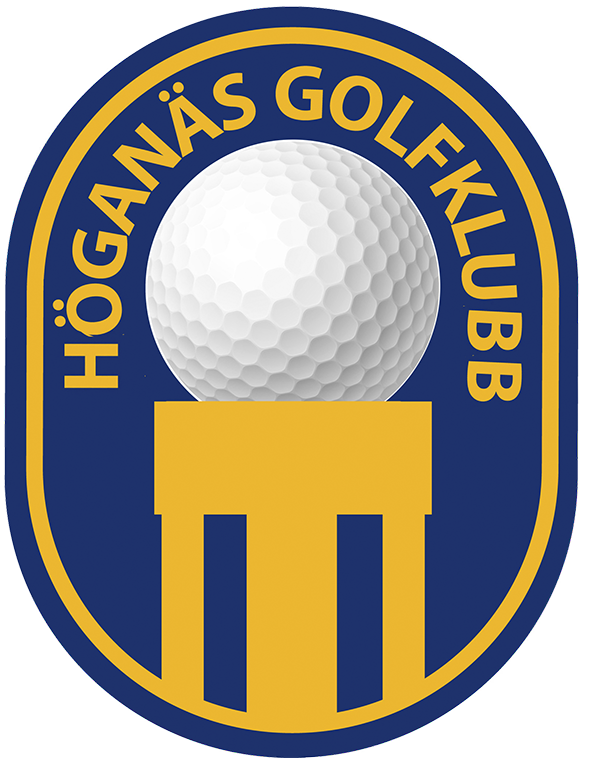 Sida 10 av 77
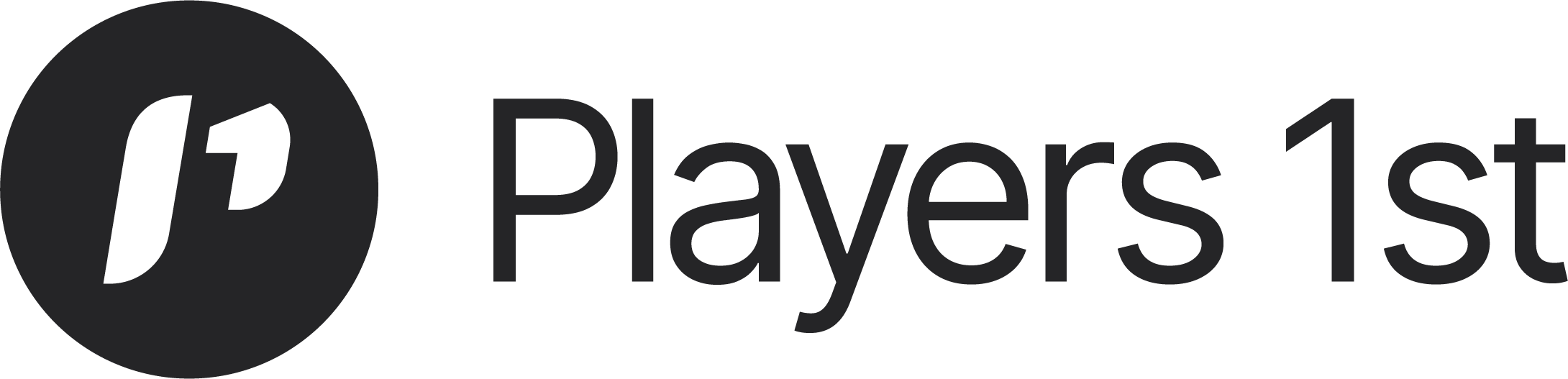 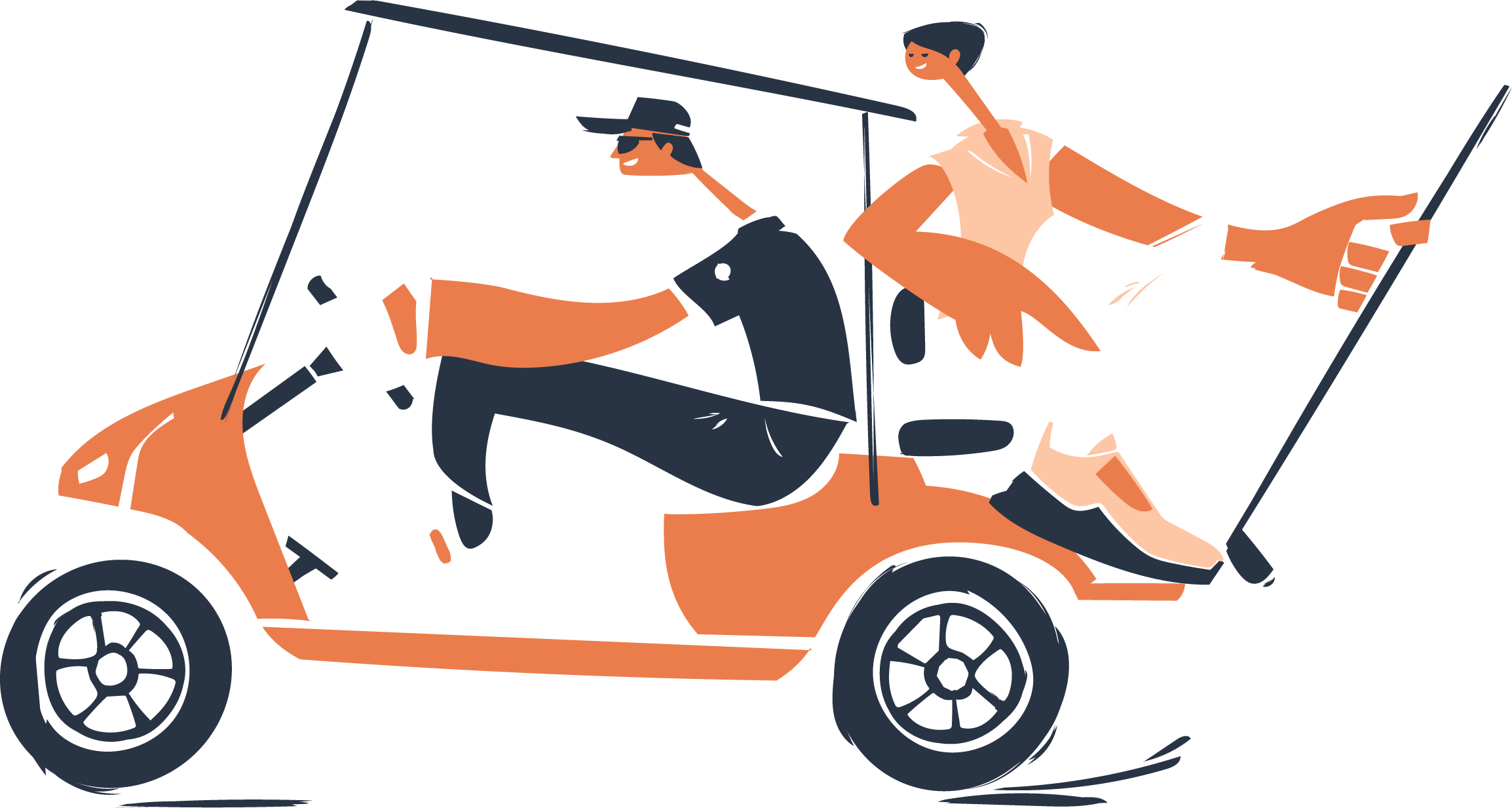 Serviceområden
En översikt över alla tjänsteområden i din undersökning.
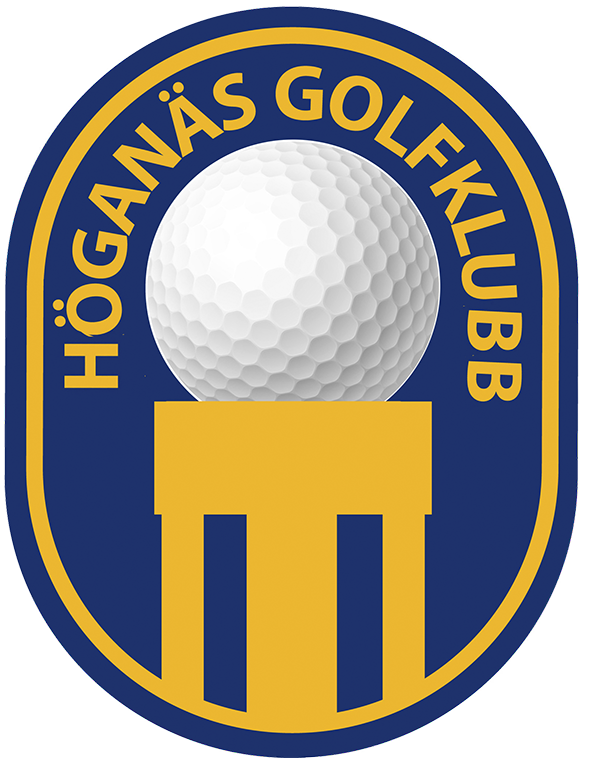 Sida 11 av 77
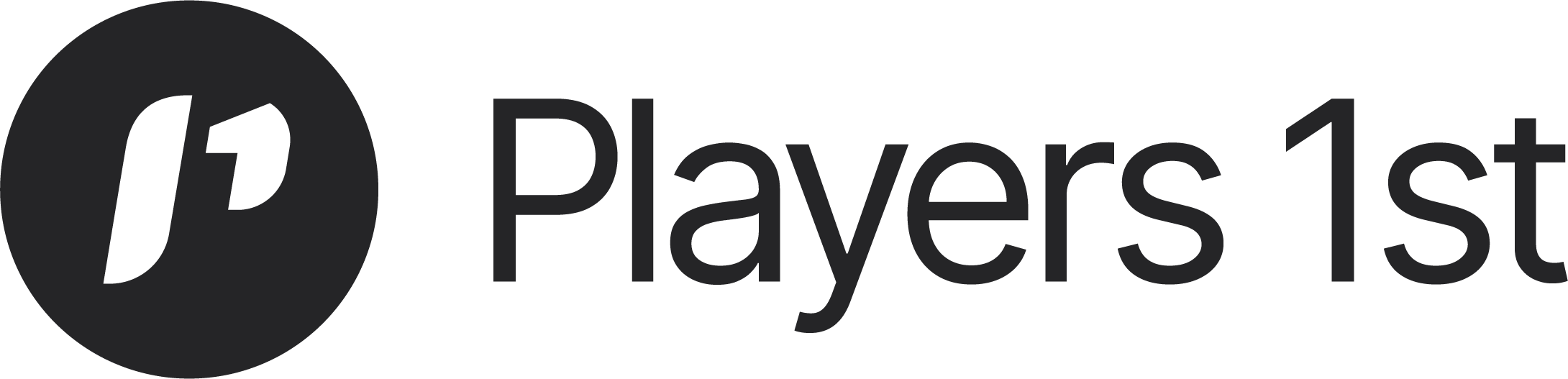 Serviceområden
Datumintervall: 01 jan. - 06 okt. 2023
Rapportdatum: 06 okt. 2023
Tillämpade filter: Ingen
Alla serviceområden i din klubb
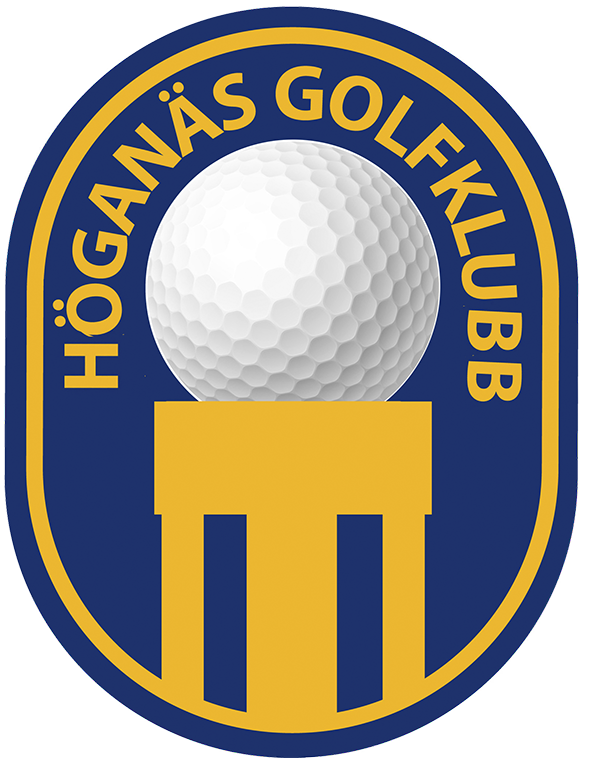 Sida 12 av 77
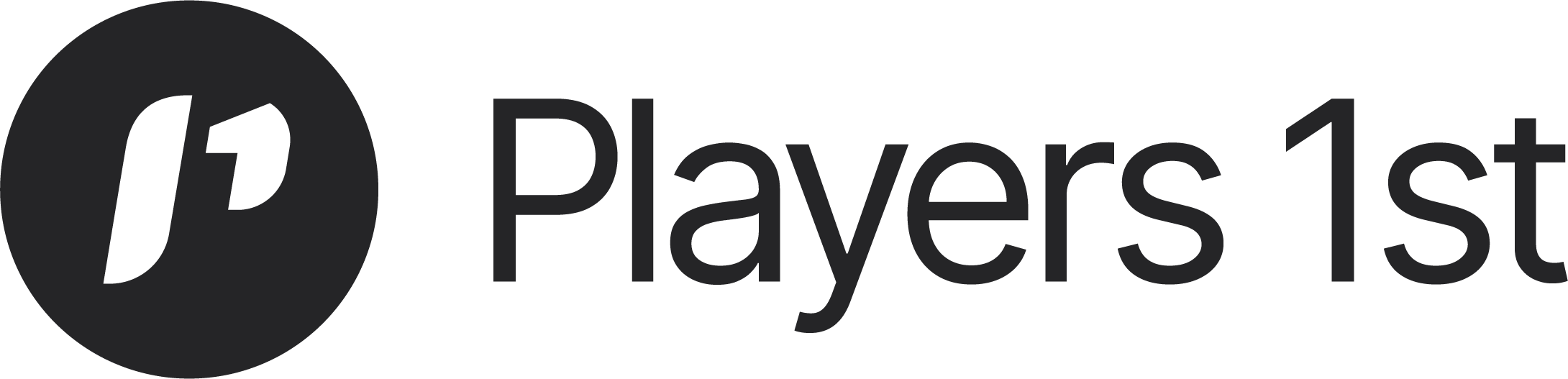 Prioritetskarta för serviceområde
Resultat
Inverkan på NPS
Låg
Hög
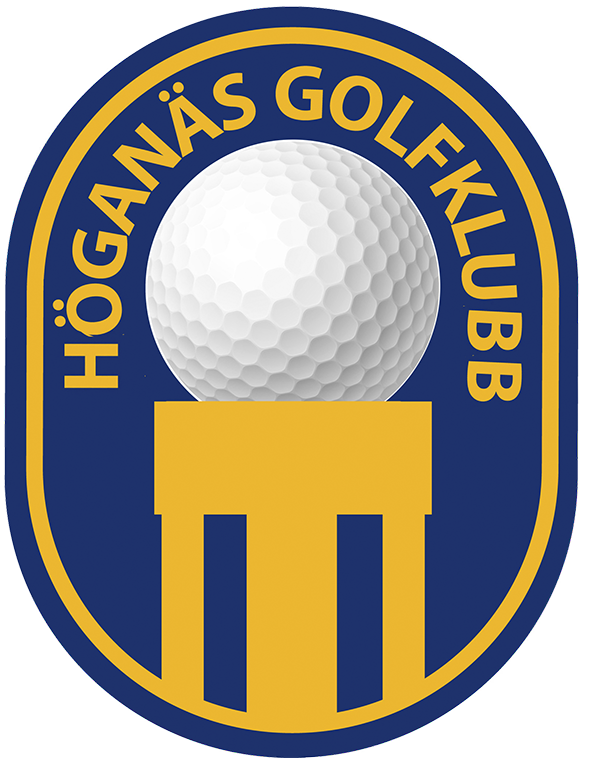 Sida 13 av 77
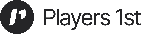 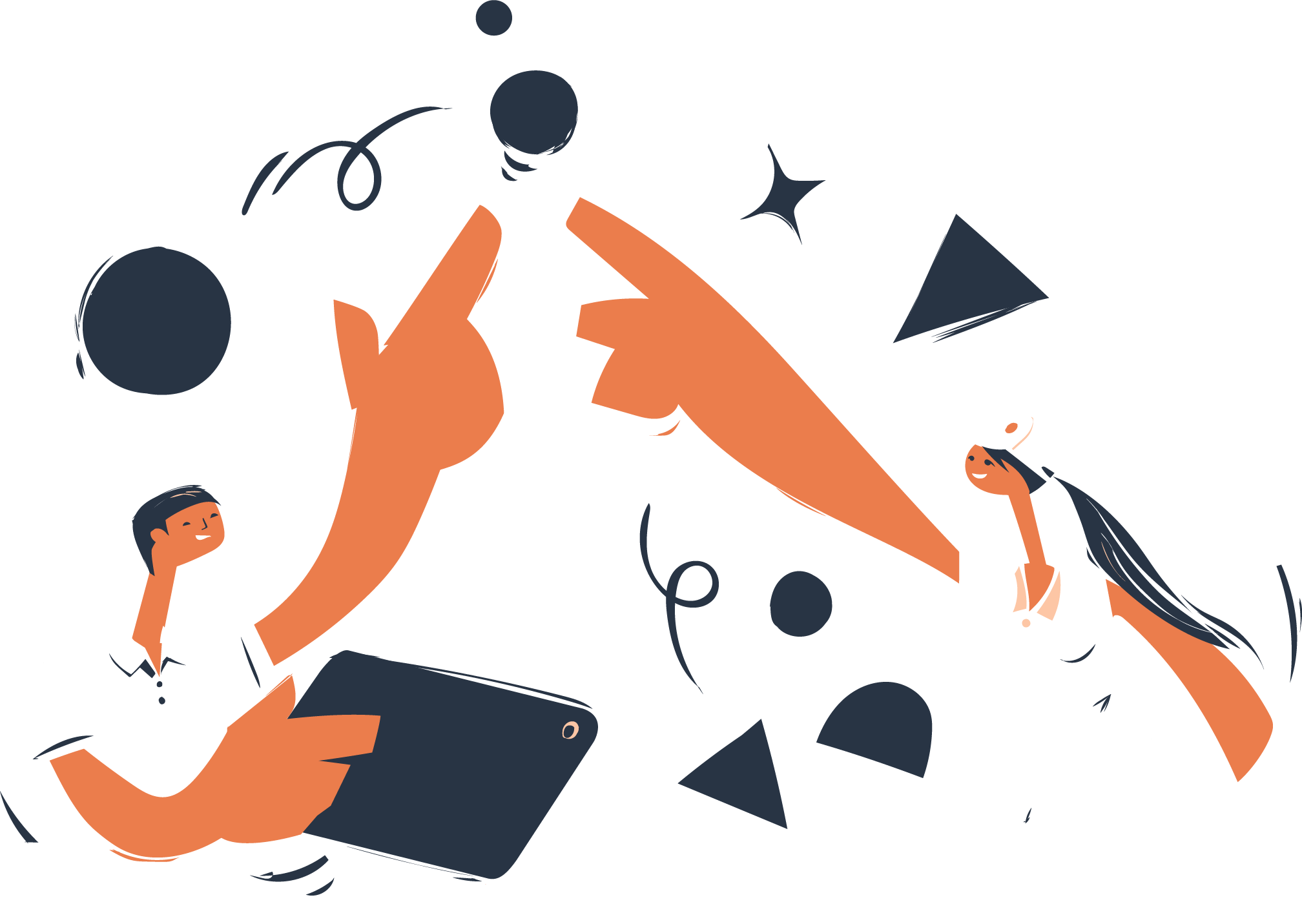 Bakgrundsfrågor
En översikt över alla frågor inom serviceområdet Bakgrundsfrågor
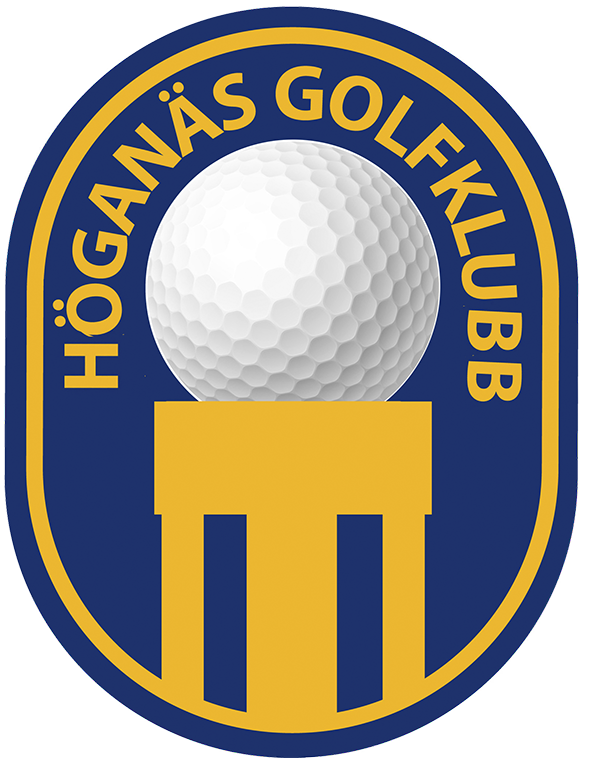 Sida 14 av 77
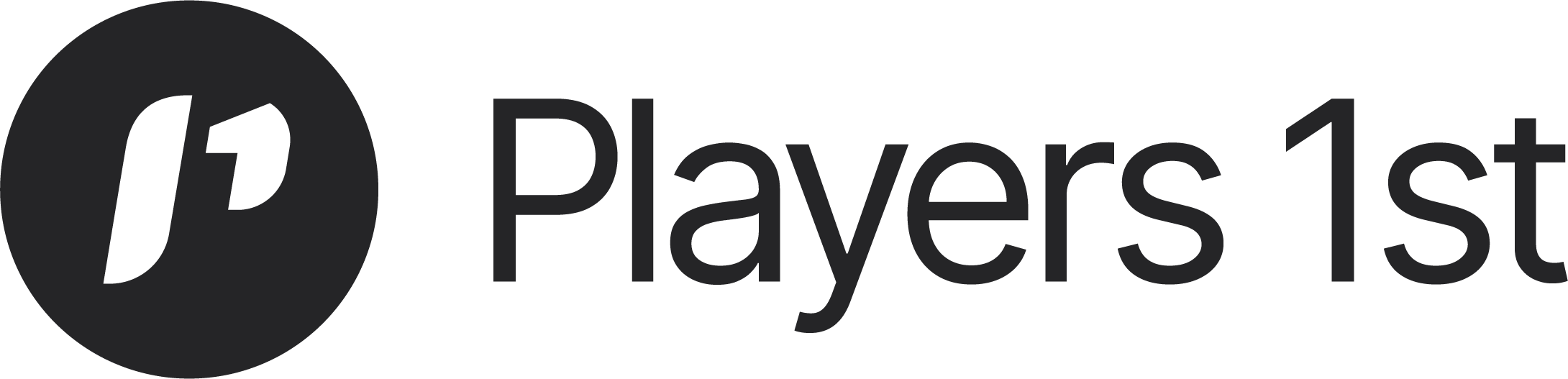 Bakgrundsfrågor
Datumintervall: 01 jan. - 06 okt. 2023
Rapportdatum: 06 okt. 2023
Tillämpade filter: Ingen
Vilket kön har du?
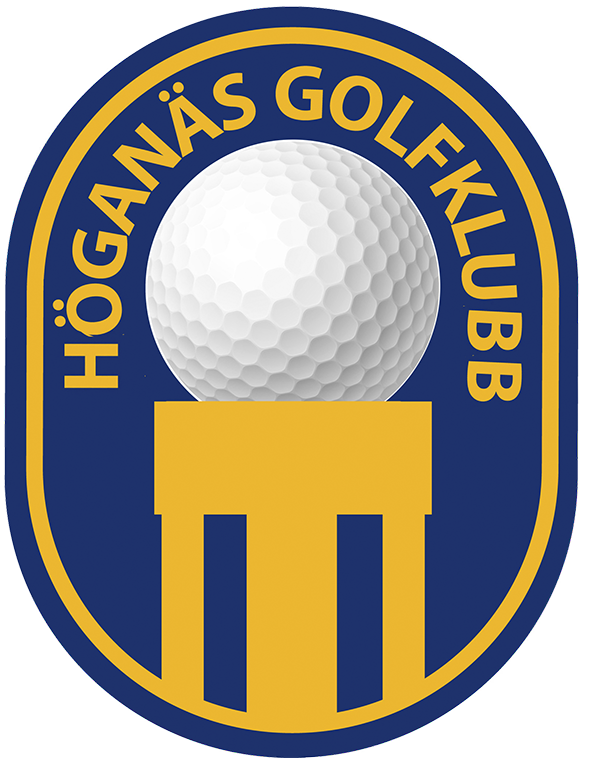 Sida 15 av 77
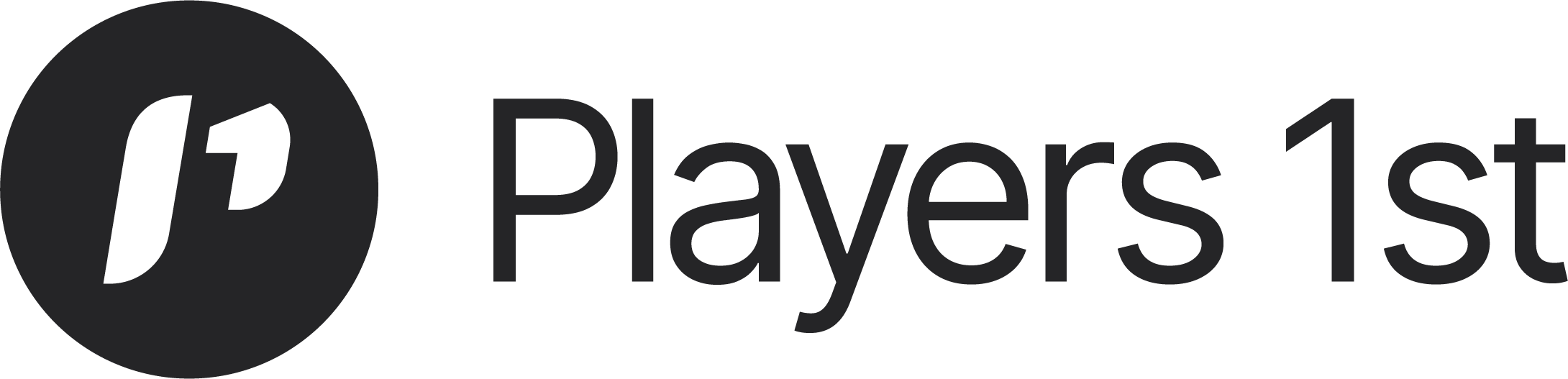 Bakgrundsfrågor
Datumintervall: 01 jan. - 06 okt. 2023
Rapportdatum: 06 okt. 2023
Tillämpade filter: Ingen
Vad är din handicap?
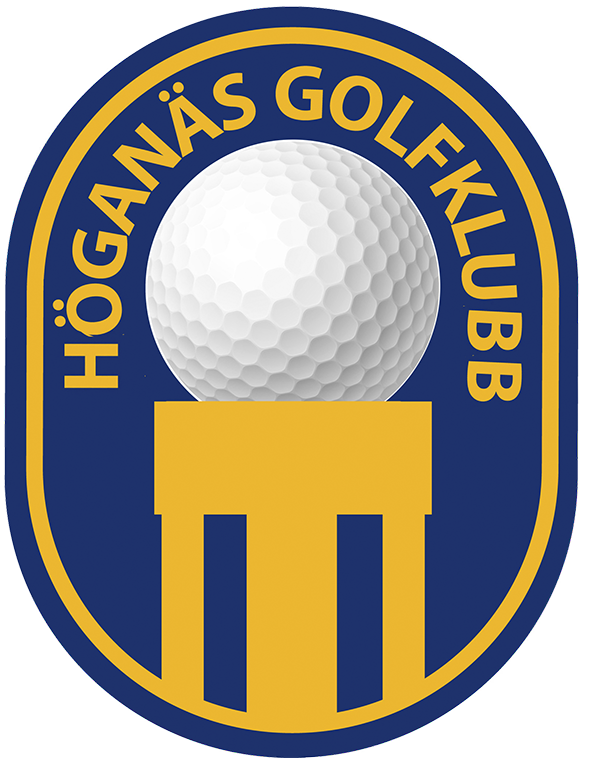 Sida 16 av 77
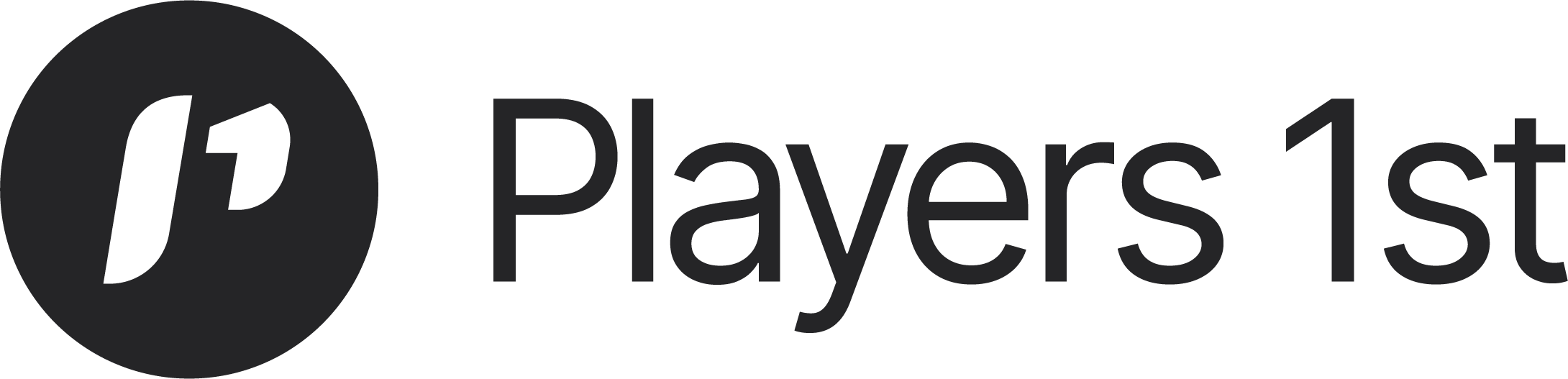 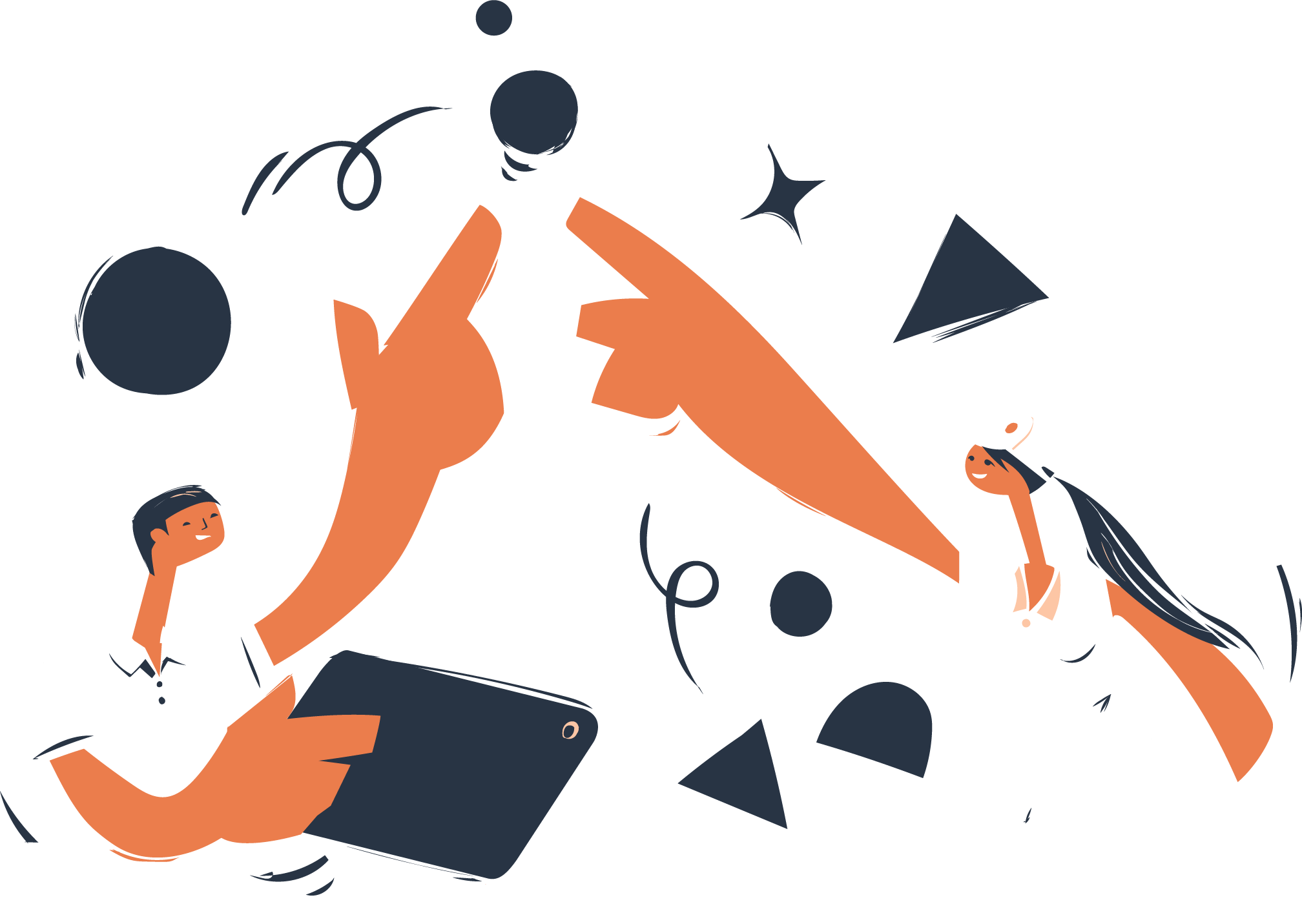 Rekommendation
En översikt över alla frågor inom serviceområdet Rekommendation
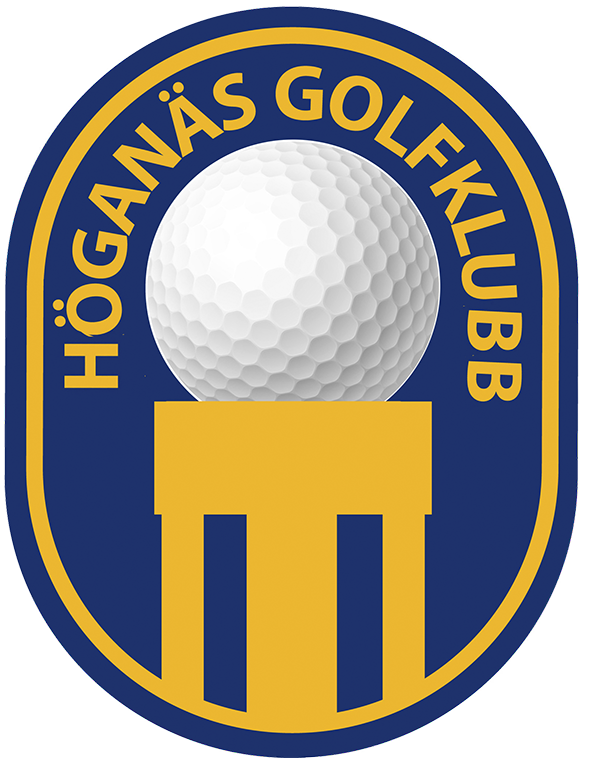 Sida 17 av 77
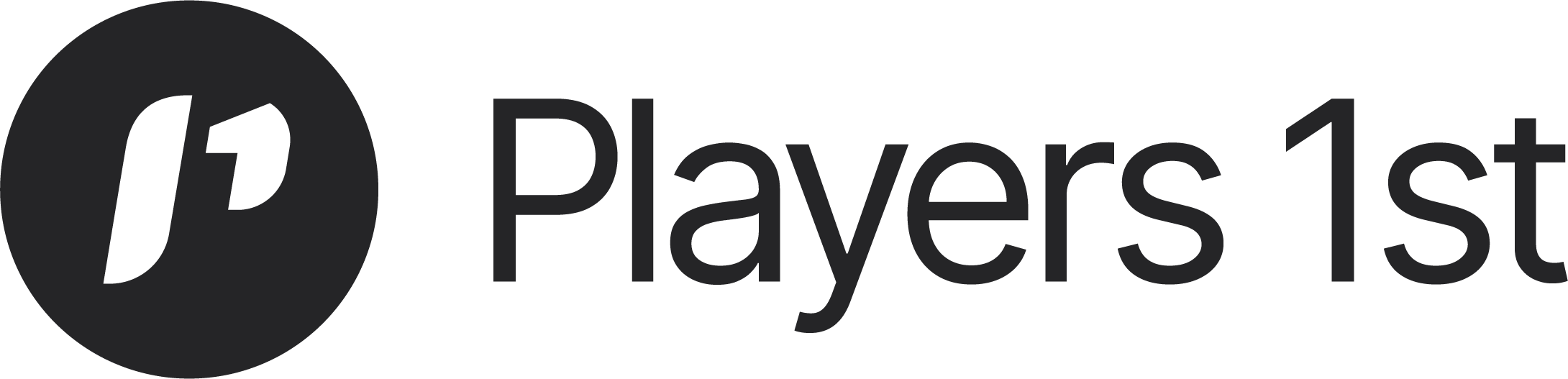 Rekommendation
Datumintervall: 01 jan. - 06 okt. 2023
Rapportdatum: 06 okt. 2023
Tillämpade filter: Ingen
Hur sannolikt är det att du vill rekommendera Höganäs Golfklubb till vänner, familj eller kollegor?
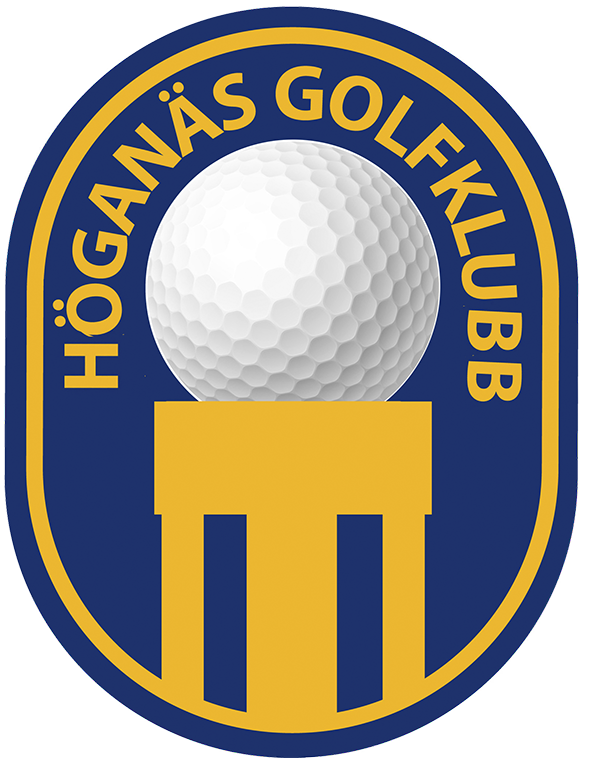 Sida 18 av 77
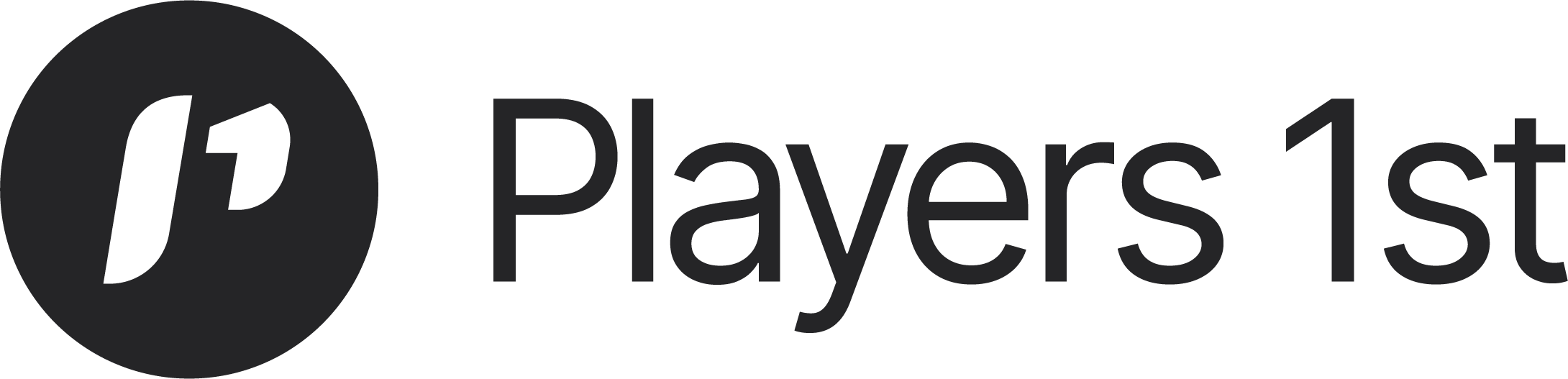 Rekommendation
Datumintervall: 01 jan. - 06 okt. 2023
Rapportdatum: 06 okt. 2023
Tillämpade filter: Ingen
Hur sannolikt är det att du vill rekommendera Höganäs Golfklubb till vänner, familj eller kollegor?
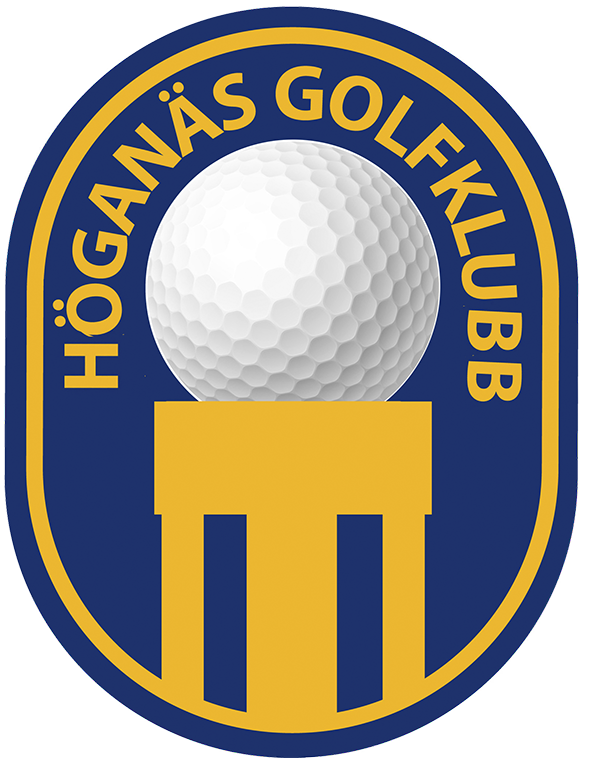 Sida 19 av 77
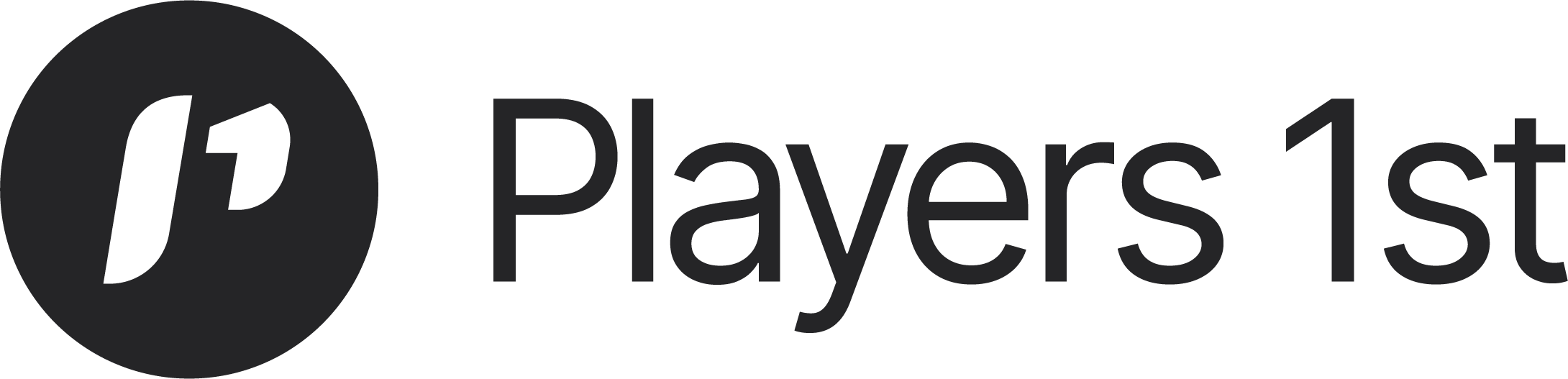 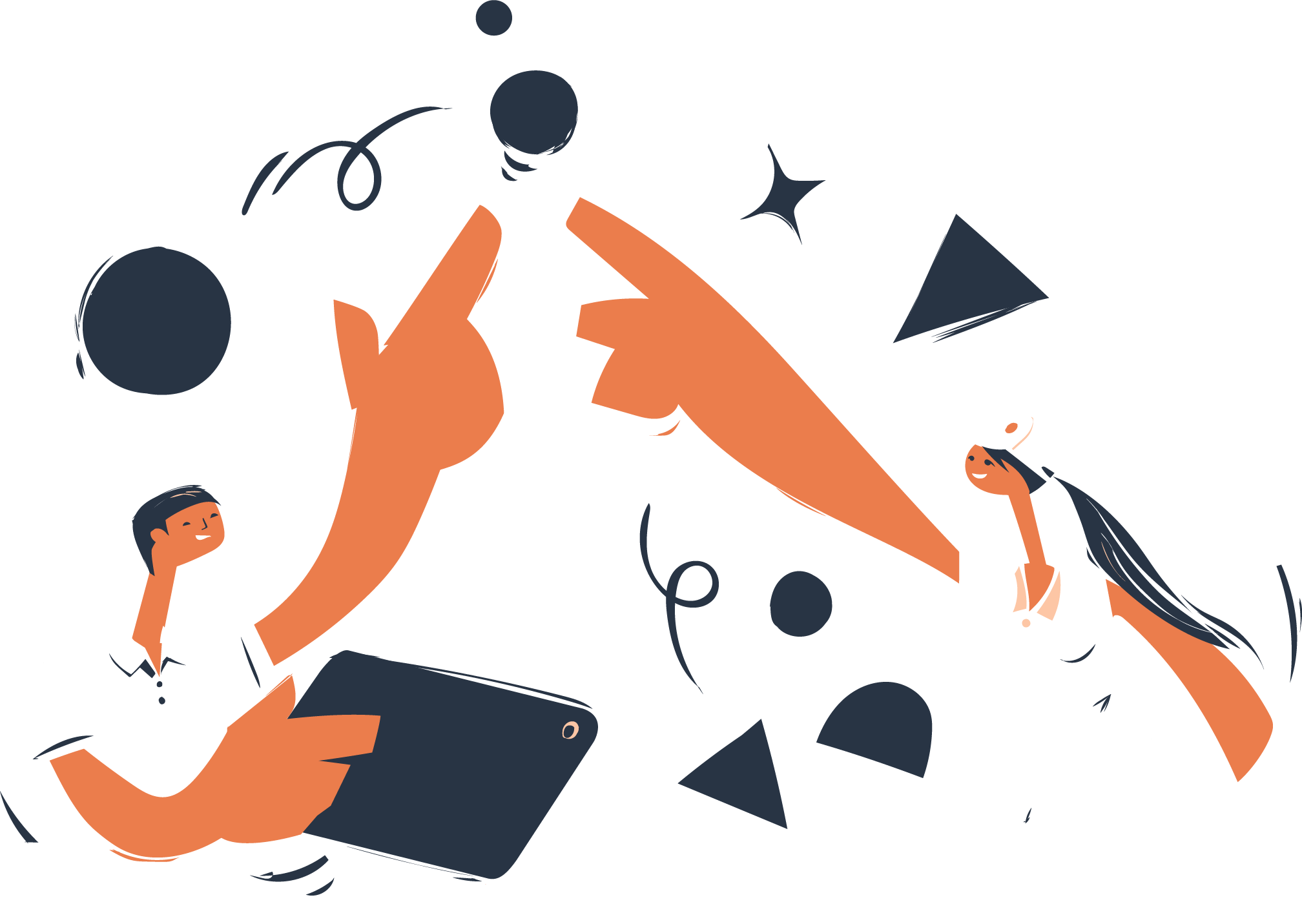 Lojalitet
En översikt över alla frågor inom serviceområdet Lojalitet
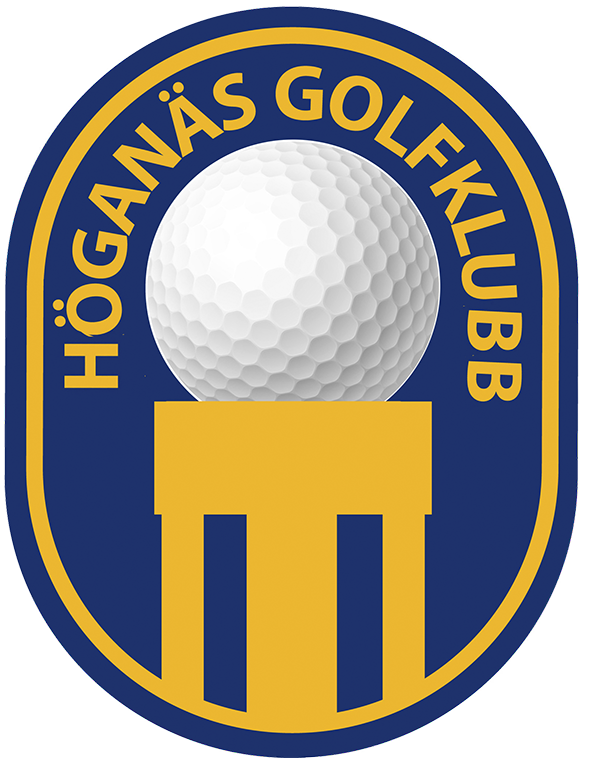 Sida 20 av 77
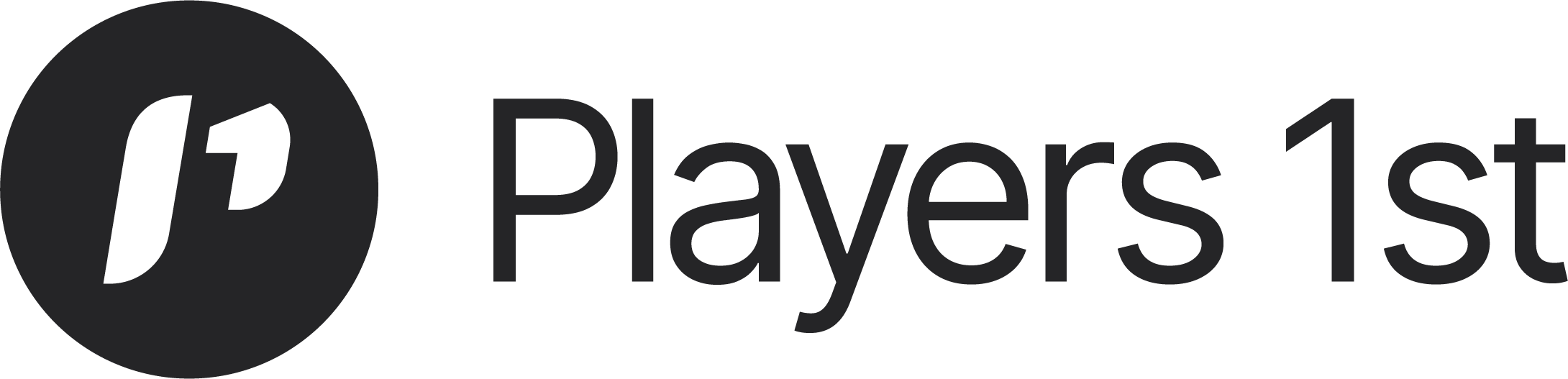 Lojalitet
Datumintervall: 01 jan. - 06 okt. 2023
Rapportdatum: 06 okt. 2023
Tillämpade filter: Ingen
Hur sannolikt är det att du fortsätter som medlem i Höganäs Golfklubb om två år?
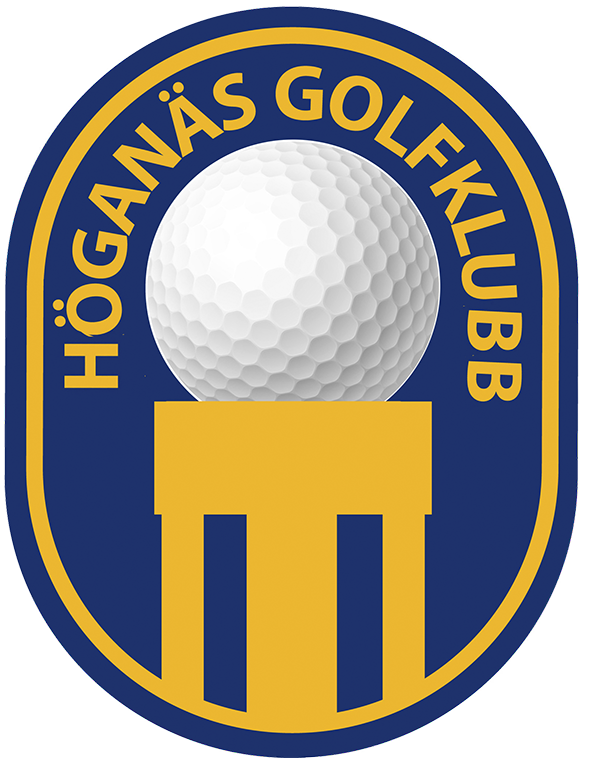 Sida 21 av 77
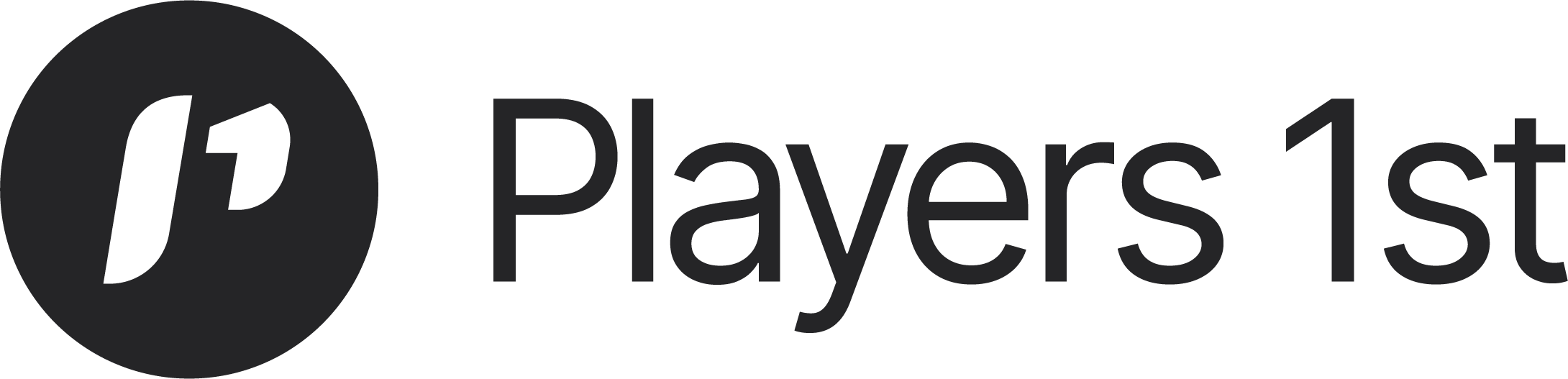 Lojalitet
Datumintervall: 01 jan. - 06 okt. 2023
Rapportdatum: 06 okt. 2023
Tillämpade filter: Ingen
Vad är anledningen till att du inte förväntar dig att vara medlem om två år? Möjligt att ange flera alternativ
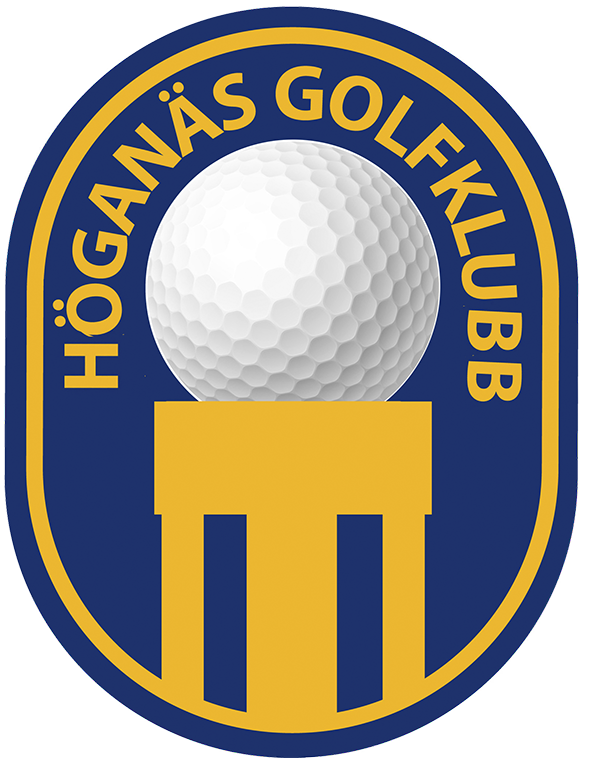 Sida 22 av 77
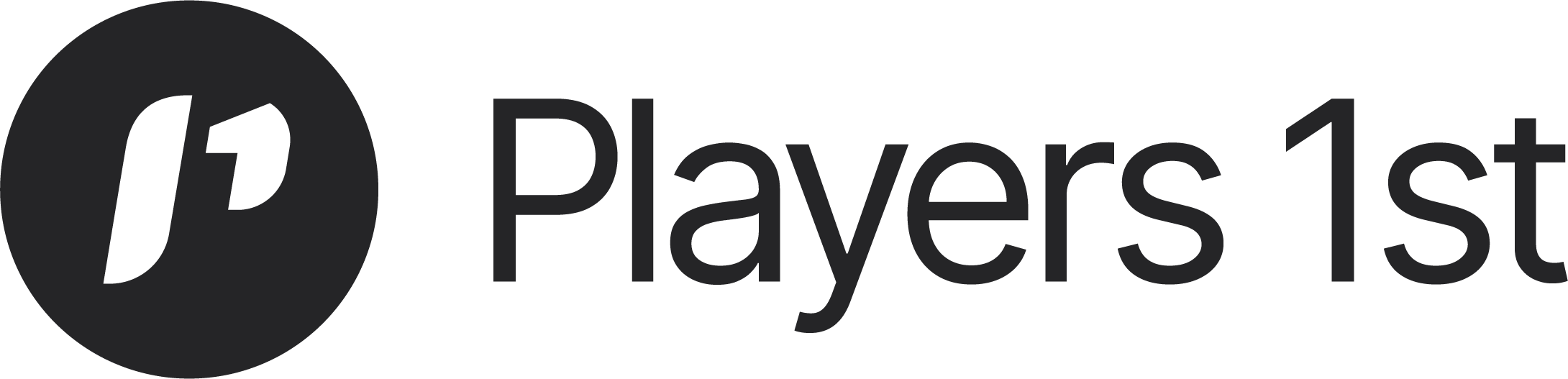 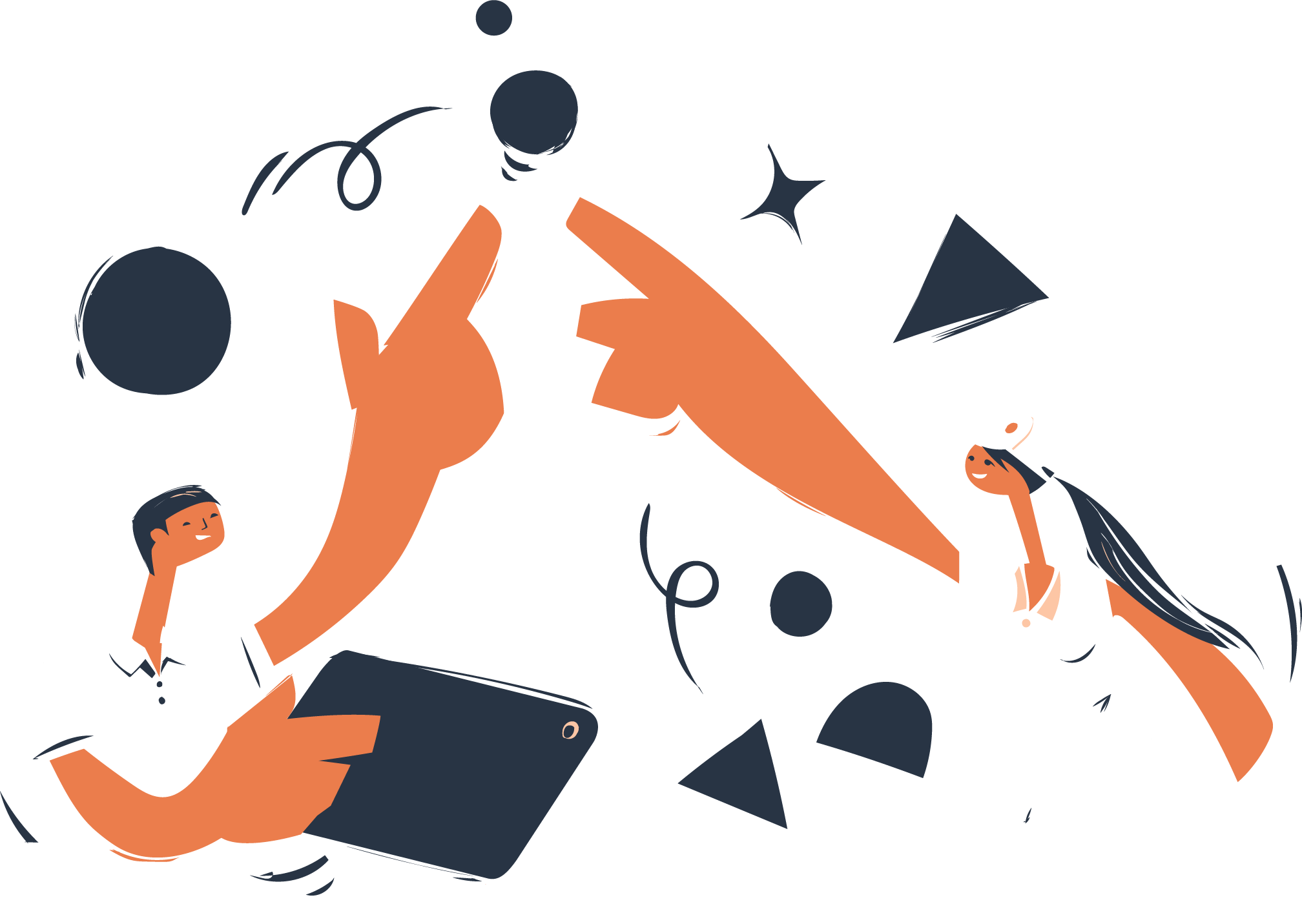 Bana
En översikt över alla frågor inom serviceområdet Bana
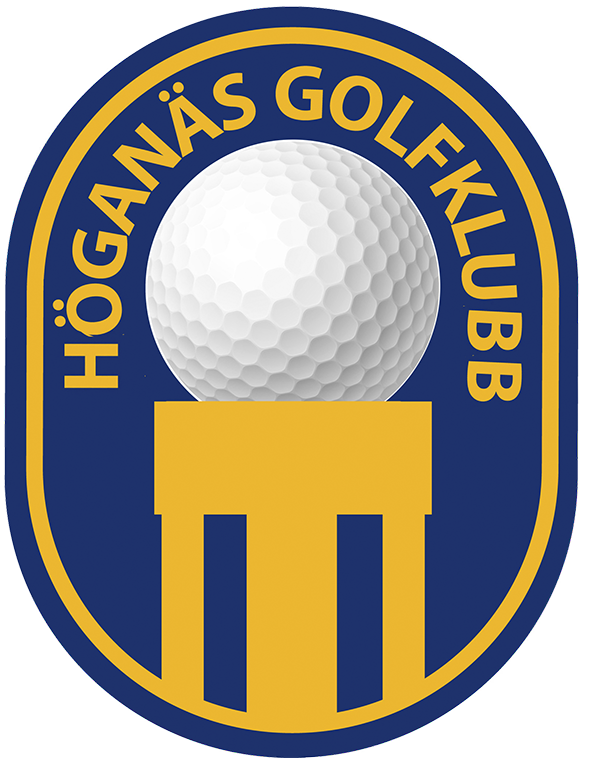 Sida 23 av 77
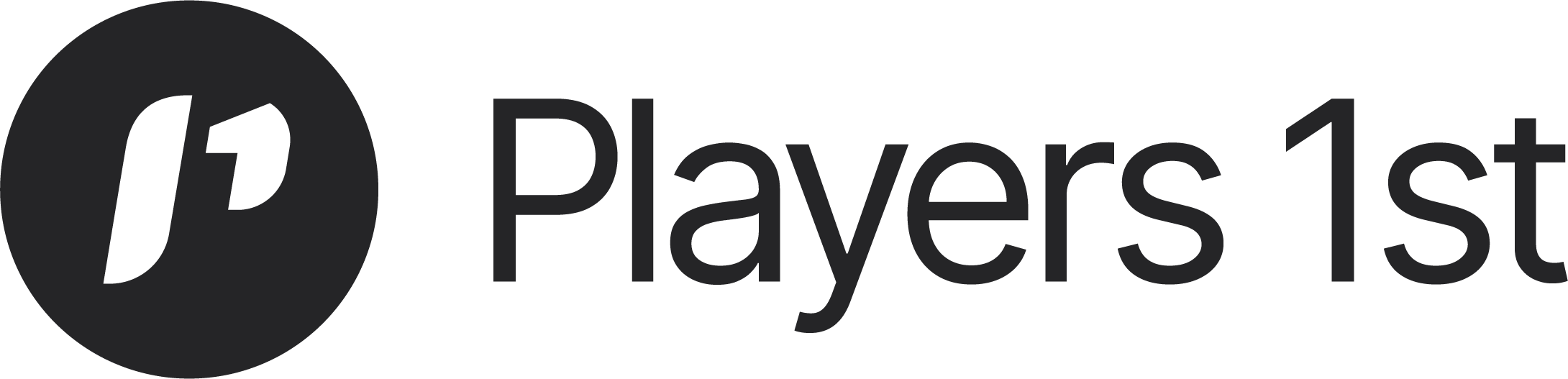 Bana
Datumintervall: 01 jan. - 06 okt. 2023
Rapportdatum: 06 okt. 2023
Tillämpade filter: Ingen
Har du spelat på Höganäs Golfklubb under nuvarande säsong?
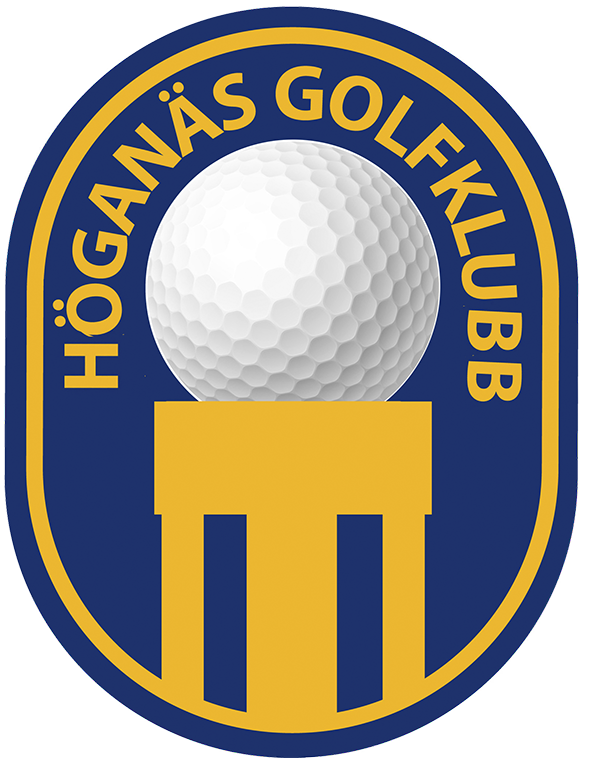 Sida 24 av 77
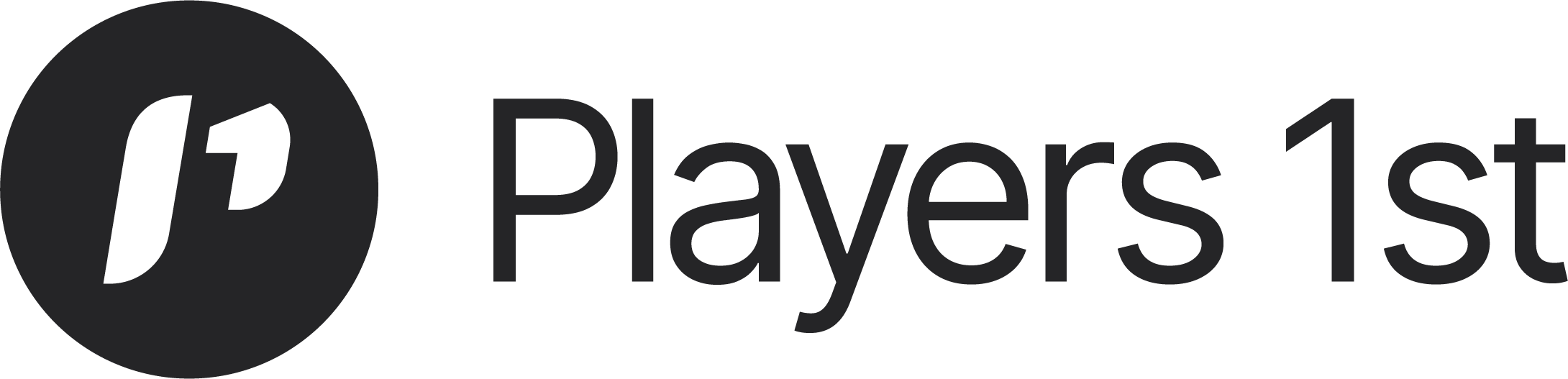 Bana
Datumintervall: 01 jan. - 06 okt. 2023
Rapportdatum: 06 okt. 2023
Tillämpade filter: Ingen
Beröringspunkter i serviceområdet
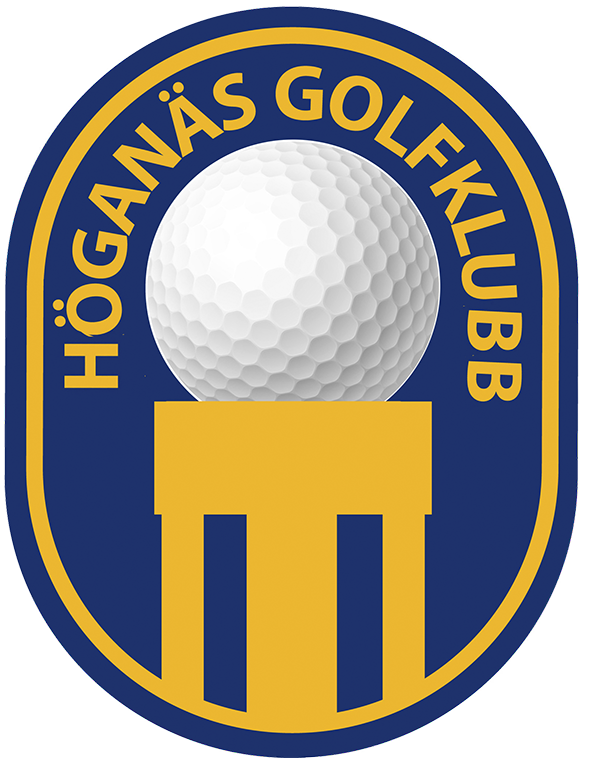 Sida 25 av 77
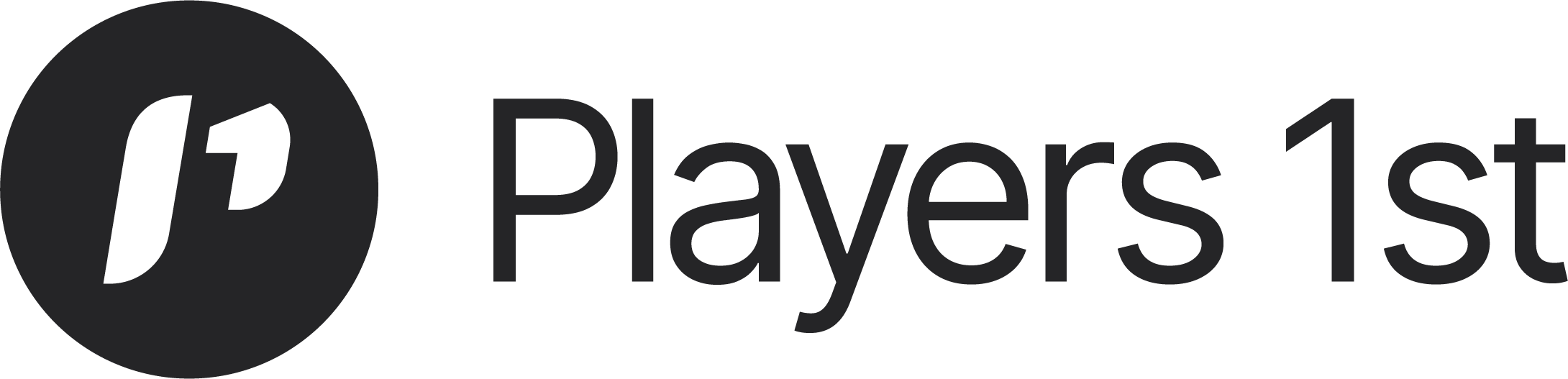 Bana
Resultat
Inverkan på NPS
Låg
Hög
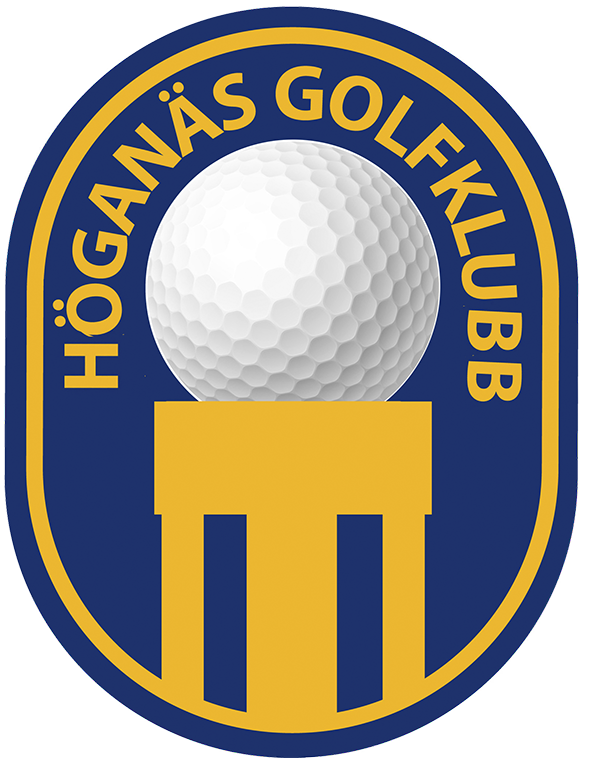 Sida 26 av 77
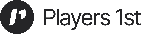 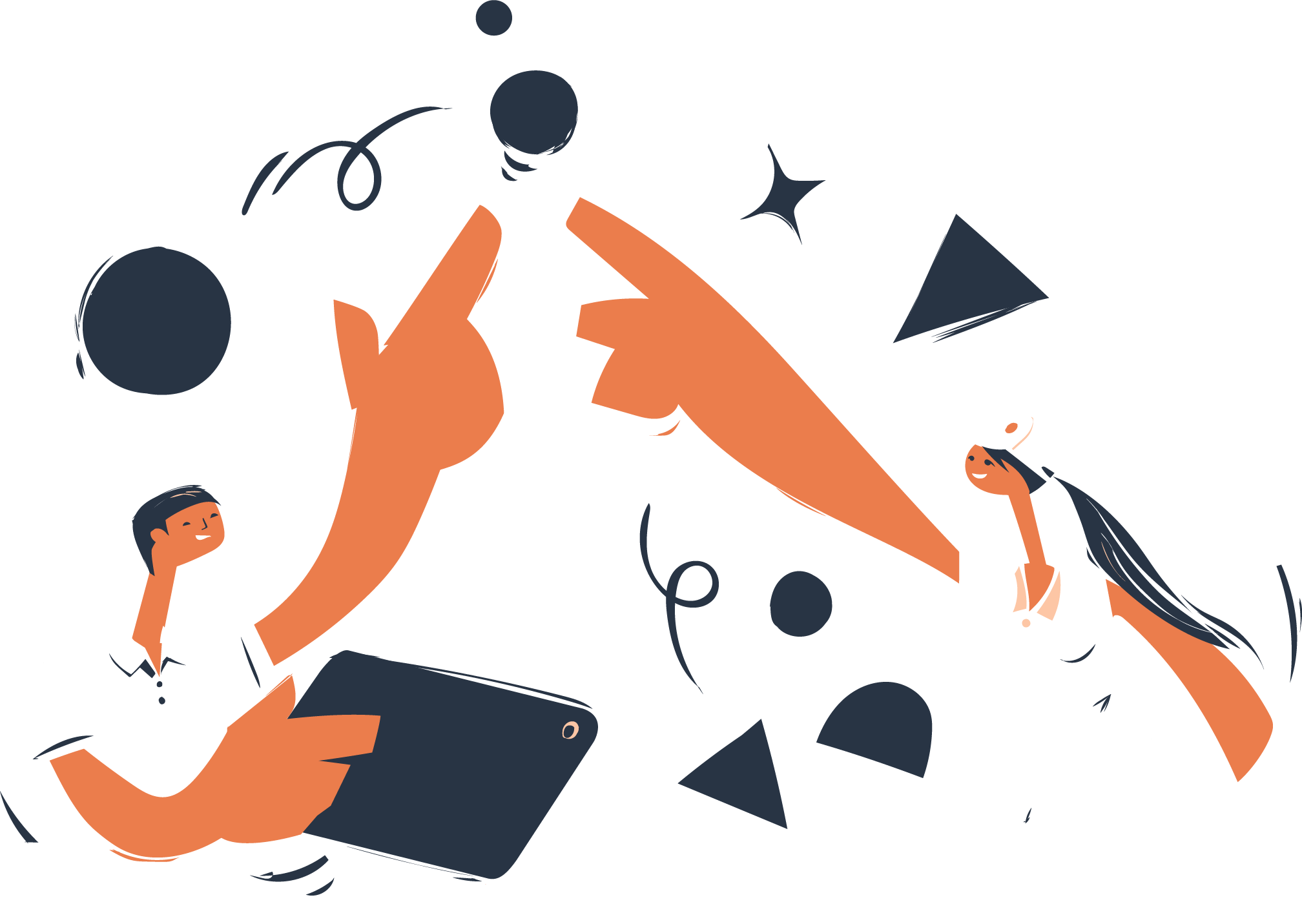 Klubbliv
En översikt över alla frågor inom serviceområdet Klubbliv
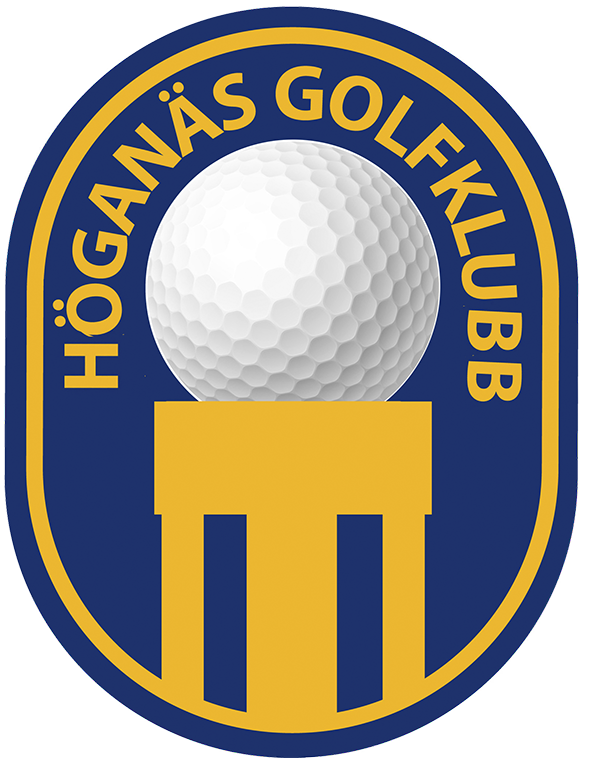 Sida 27 av 77
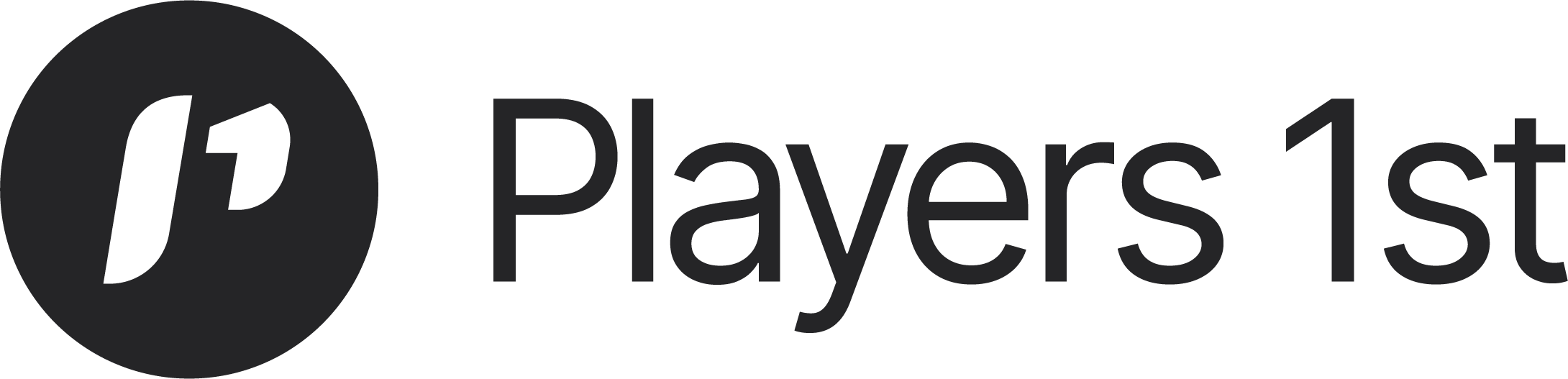 Klubbliv
Datumintervall: 01 jan. - 06 okt. 2023
Rapportdatum: 06 okt. 2023
Tillämpade filter: Ingen
Klubbens sociala liv är viktigt för mig och jag deltar gärna i de aktiviteter som organiseras inom klubben, exempelvis klubbtävlingar, kommittéaktiviteter, "klubbar i klubben" etc.
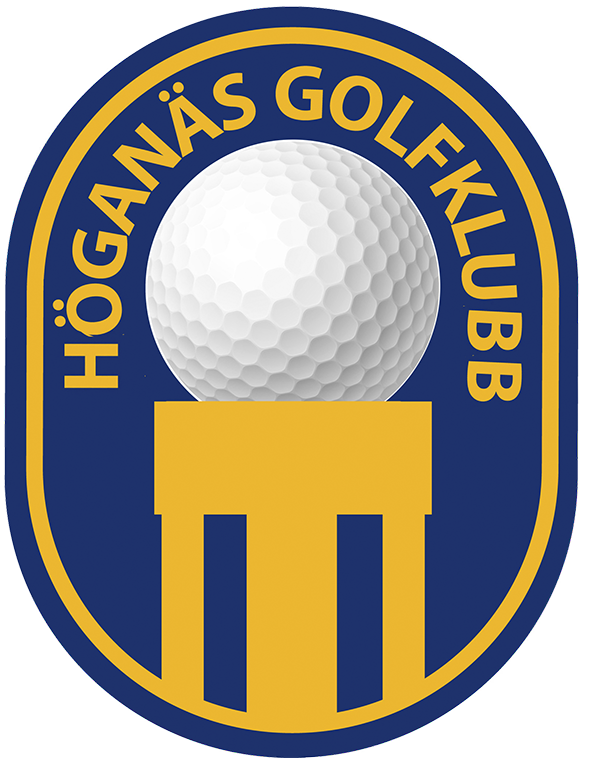 Sida 28 av 77
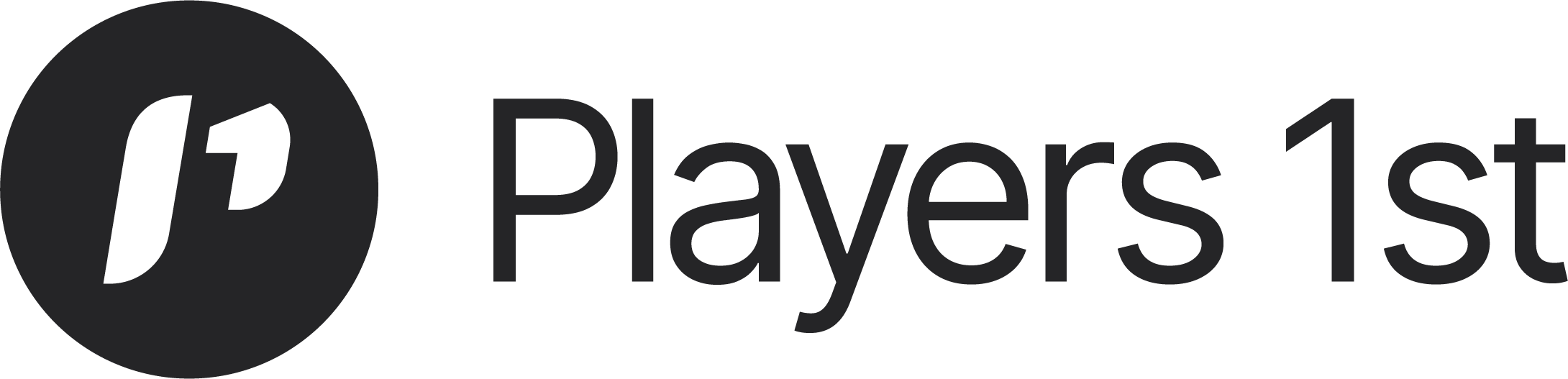 Klubbliv
Datumintervall: 01 jan. - 06 okt. 2023
Rapportdatum: 06 okt. 2023
Tillämpade filter: Ingen
Är intresserad av andra aktiviteter på klubben, förutom tävlingar
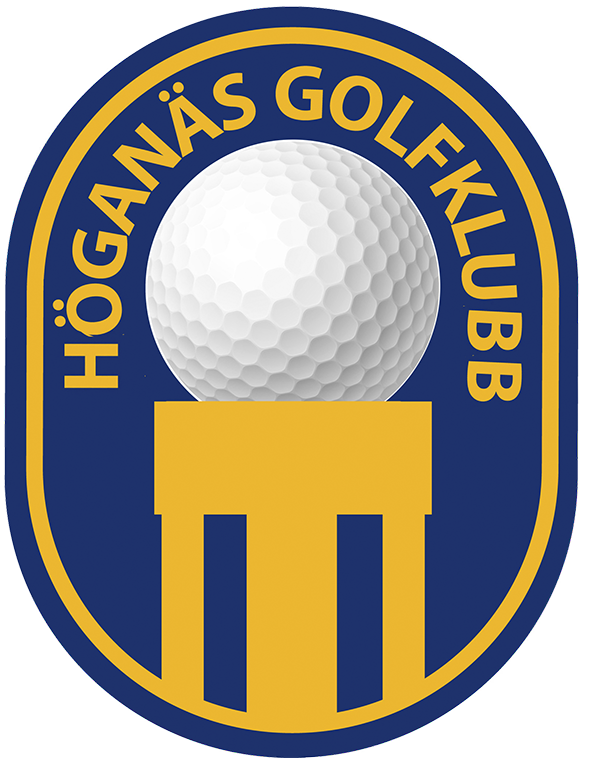 Sida 29 av 77
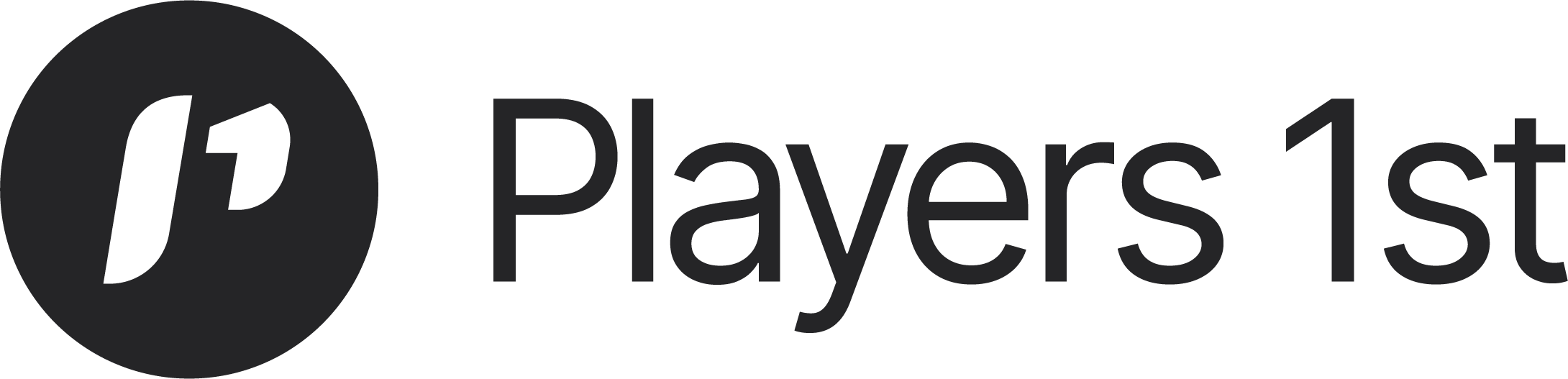 Klubbliv
Datumintervall: 01 jan. - 06 okt. 2023
Rapportdatum: 06 okt. 2023
Tillämpade filter: Ingen
Vilken typ av tävlingar deltar du helst i:
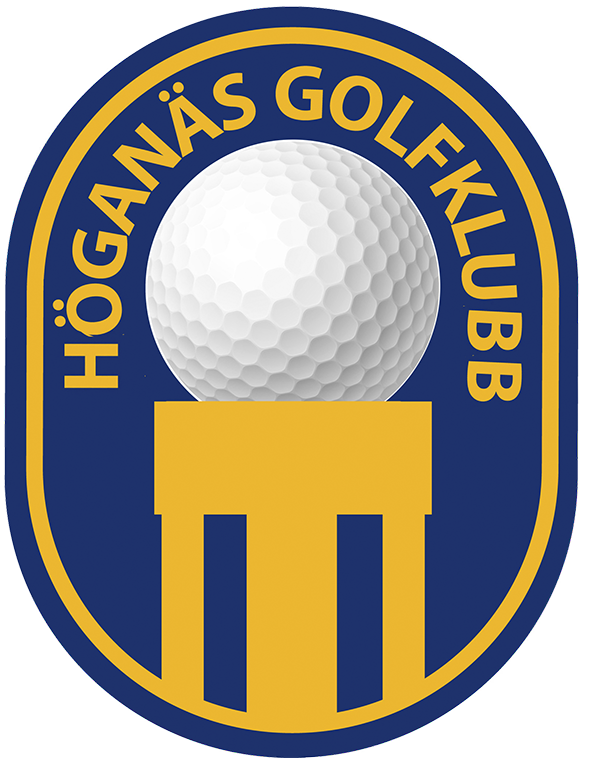 Sida 30 av 77
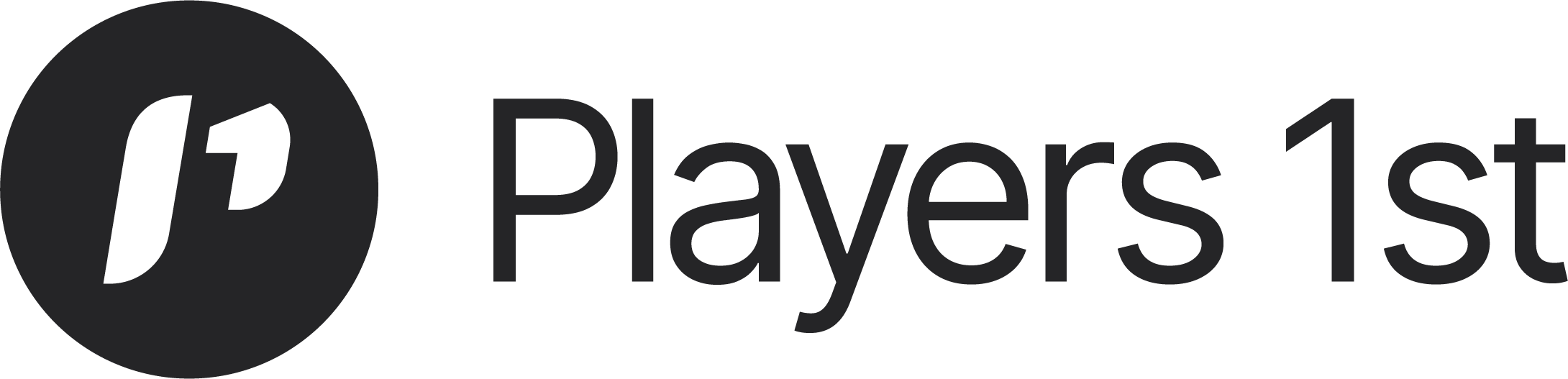 Klubbliv
Datumintervall: 01 jan. - 06 okt. 2023
Rapportdatum: 06 okt. 2023
Tillämpade filter: Ingen
Beröringspunkter i serviceområdet
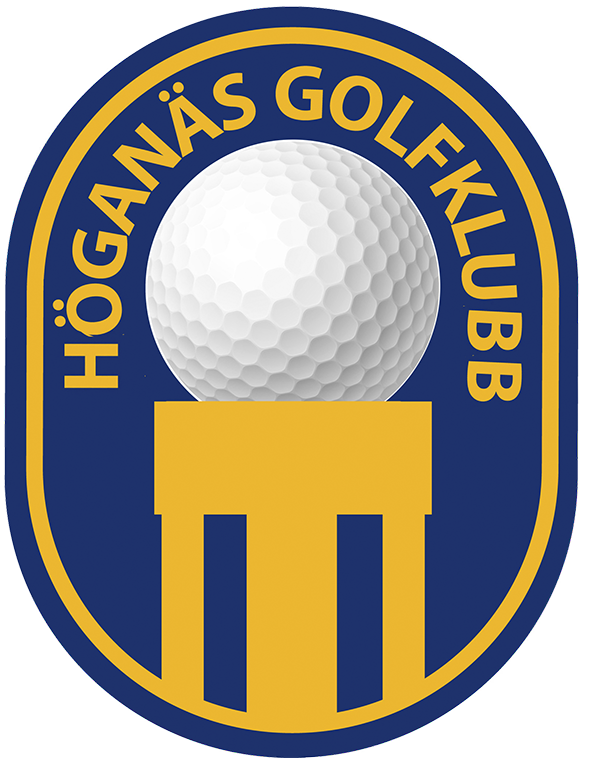 Sida 31 av 77
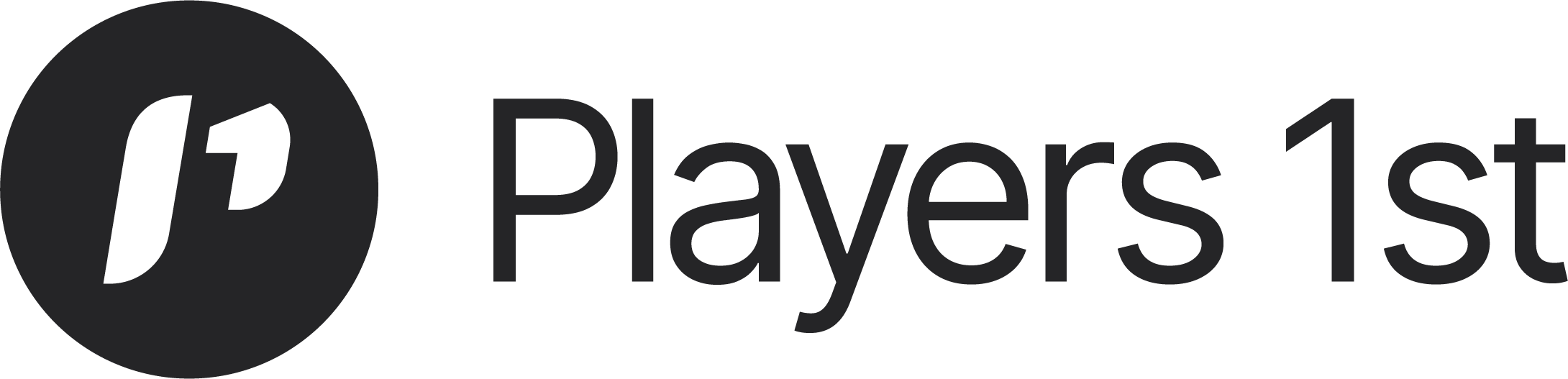 Klubbliv
Resultat
Inverkan på NPS
Låg
Hög
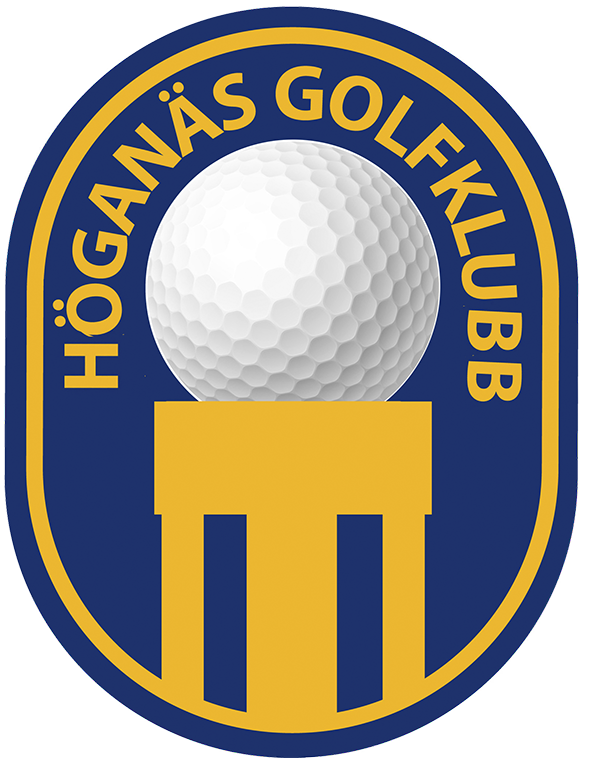 Sida 32 av 77
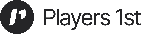 Klubbliv
Datumintervall: 01 jan. - 06 okt. 2023
Rapportdatum: 06 okt. 2023
Tillämpade filter: Ingen
Skulle önska möjlighet till följande aktiviteter:
“Sällskapsspel på tider som passar när man jobbar heltid/dagtid.”
“Mer möjlighet till kvällsträningar även för vuxna”
“Fler träningstillfällen under säsong”
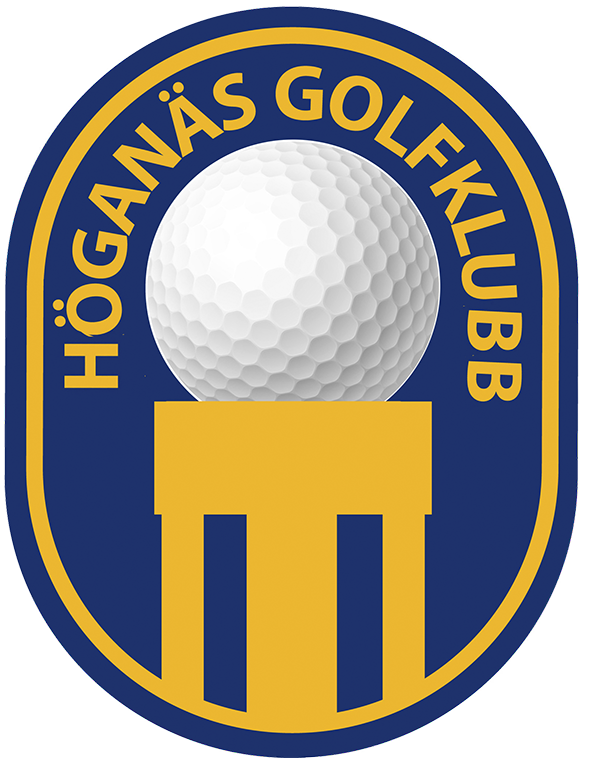 Du kan se alla 7 kommentarer på följande länk
https://app.players1st.sport/
Sida 33 av 77
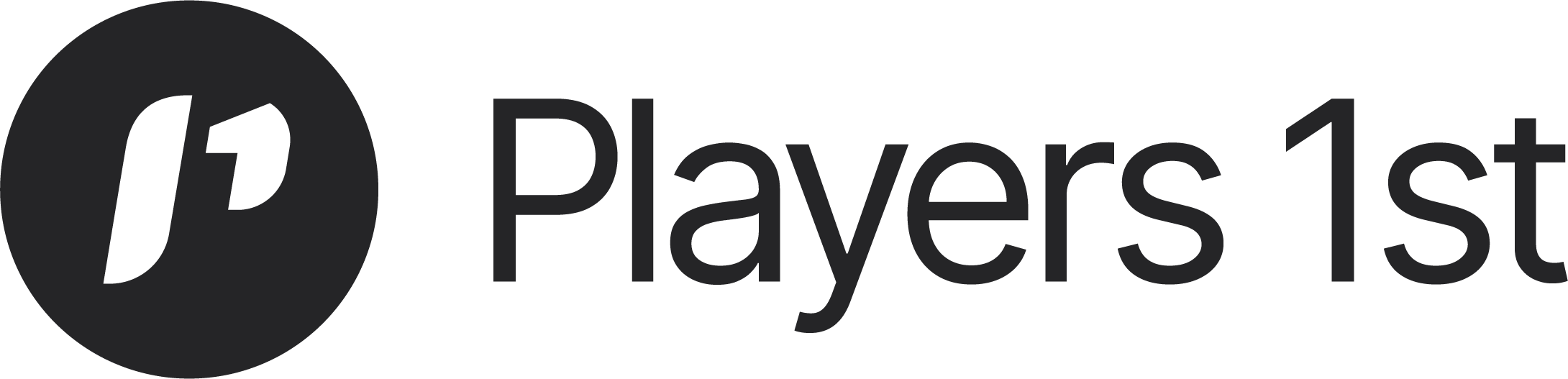 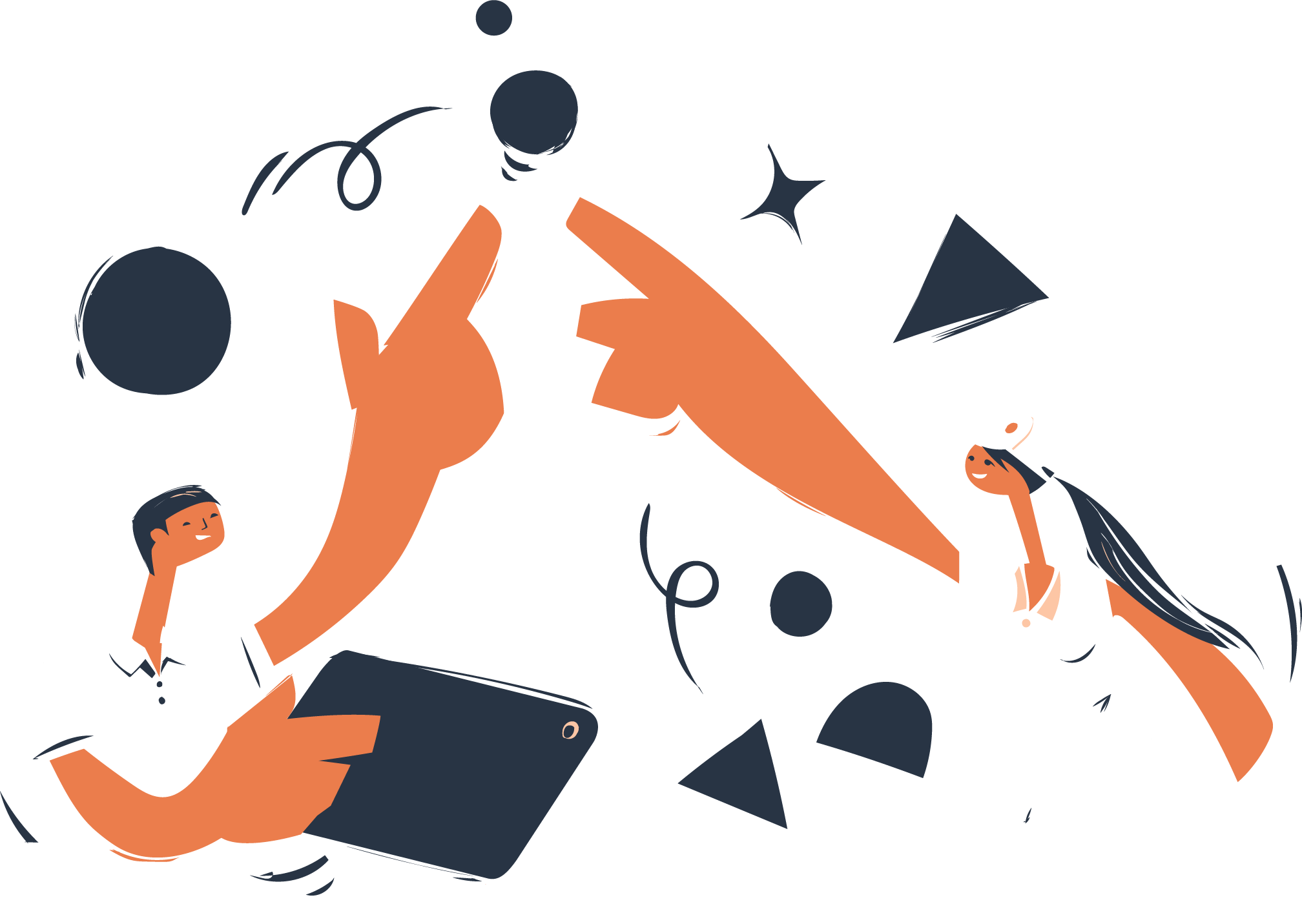 Kiosk
En översikt över alla frågor inom serviceområdet Kiosk
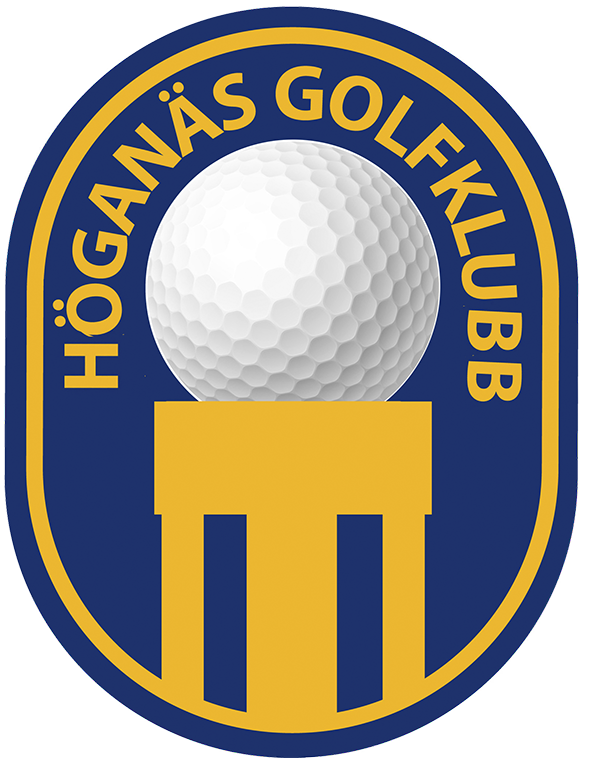 Sida 34 av 77
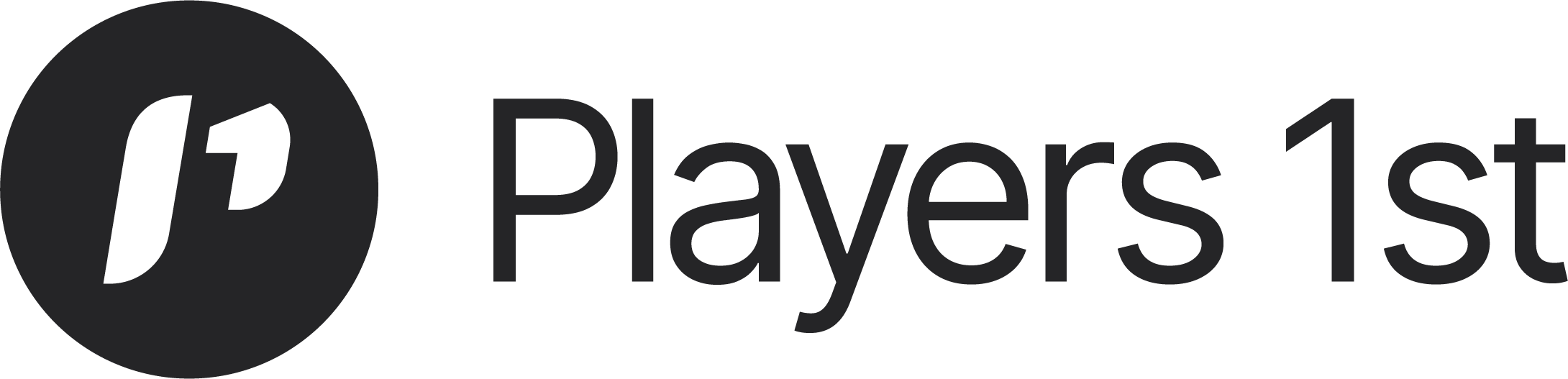 Kiosk
Datumintervall: 01 jan. - 06 okt. 2023
Rapportdatum: 06 okt. 2023
Tillämpade filter: Ingen
Beröringspunkter i serviceområdet
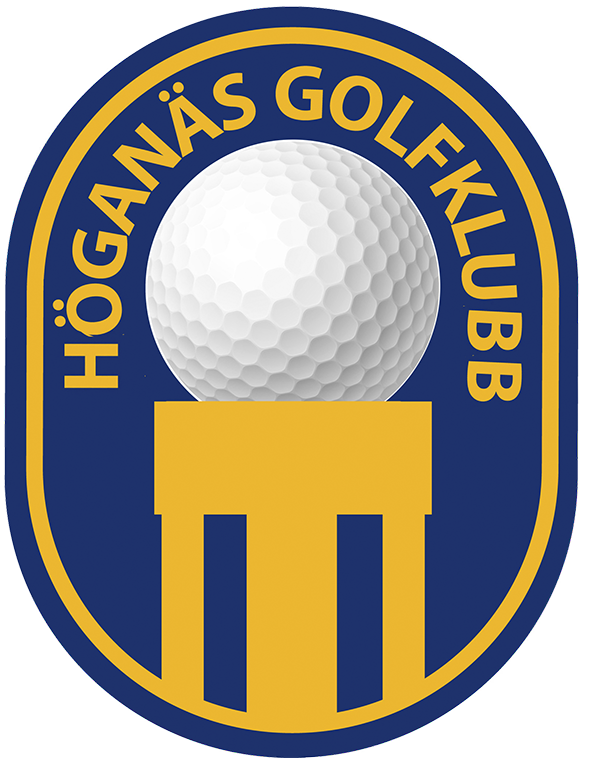 Sida 35 av 77
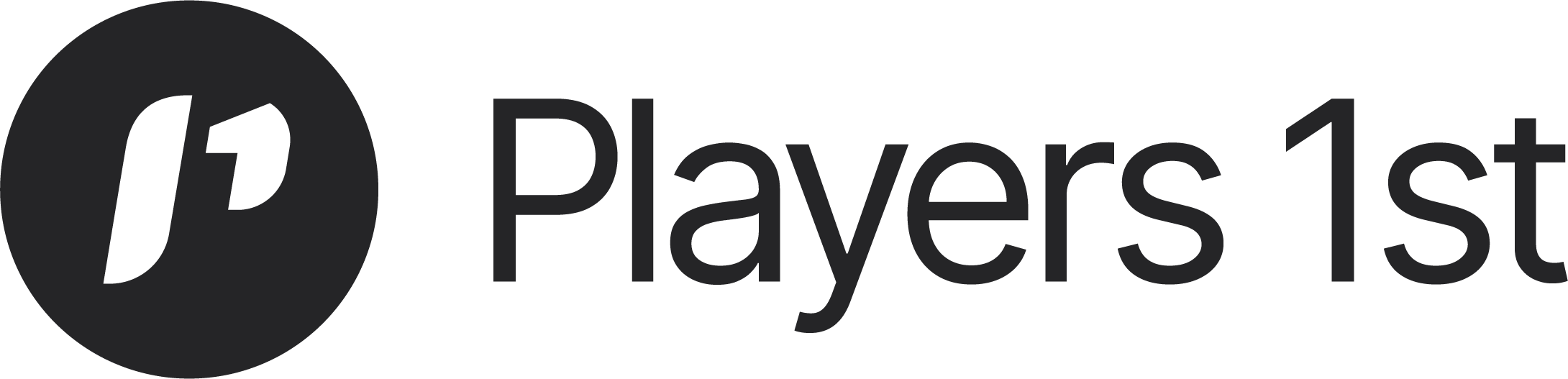 Kiosk
Resultat
Inverkan på NPS
Låg
Hög
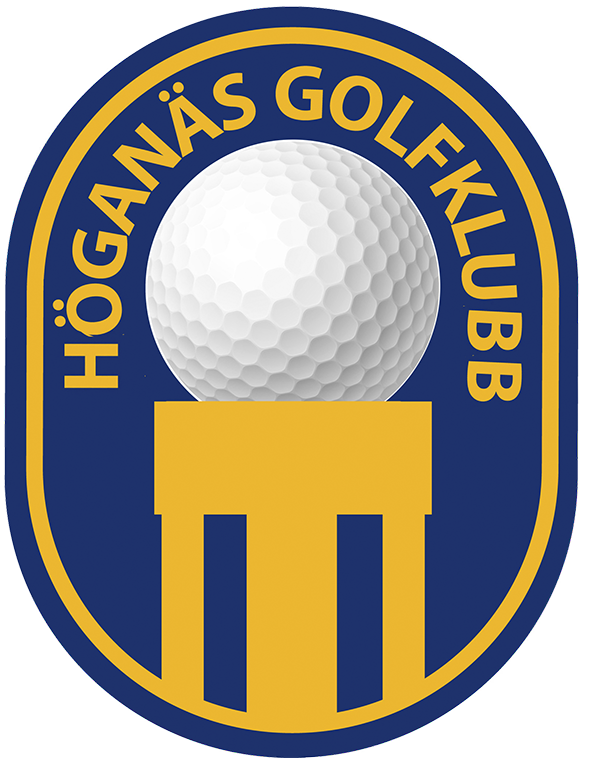 Sida 36 av 77
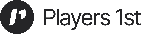 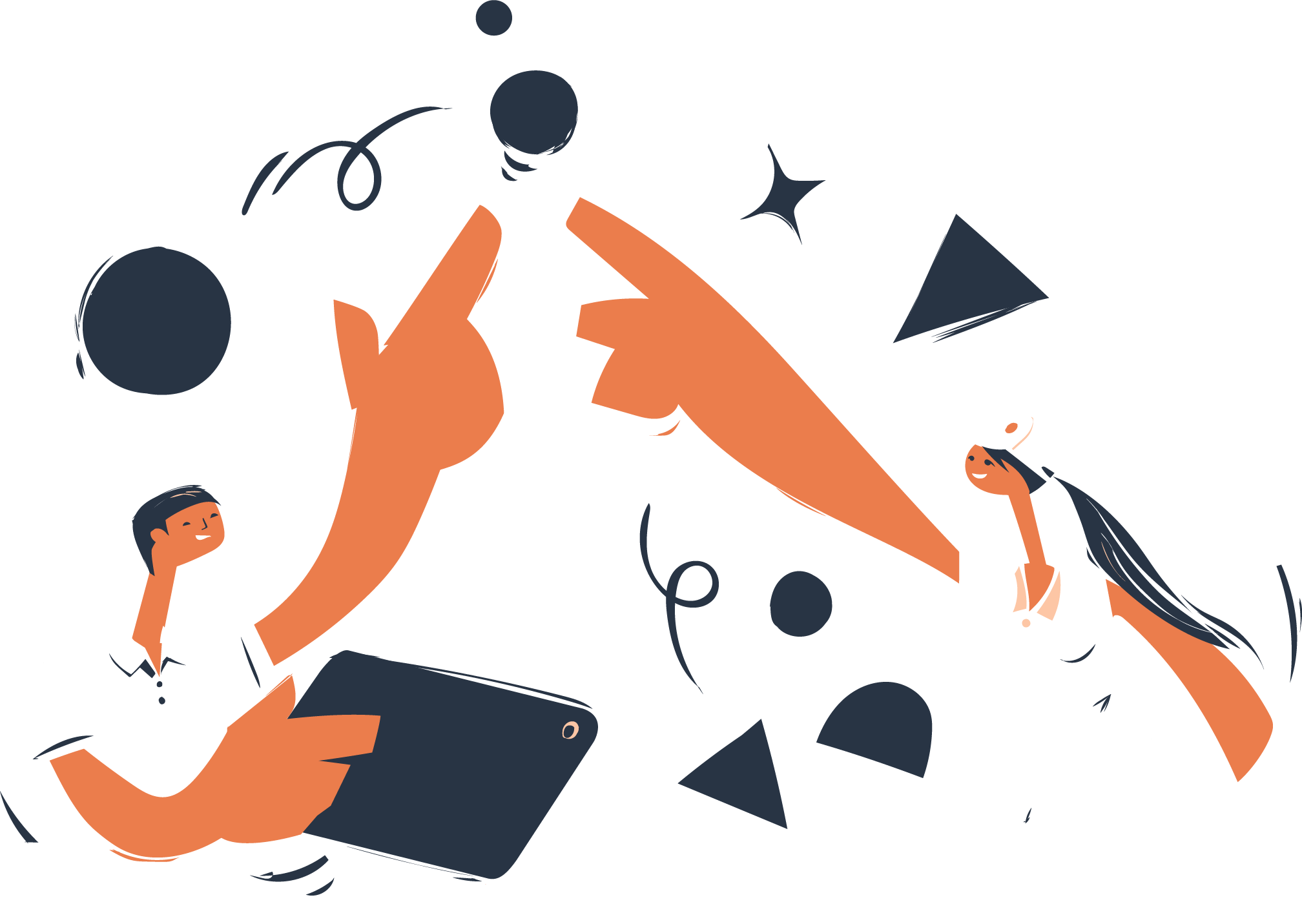 Träningsområdena
En översikt över alla frågor inom serviceområdet Träningsområdena
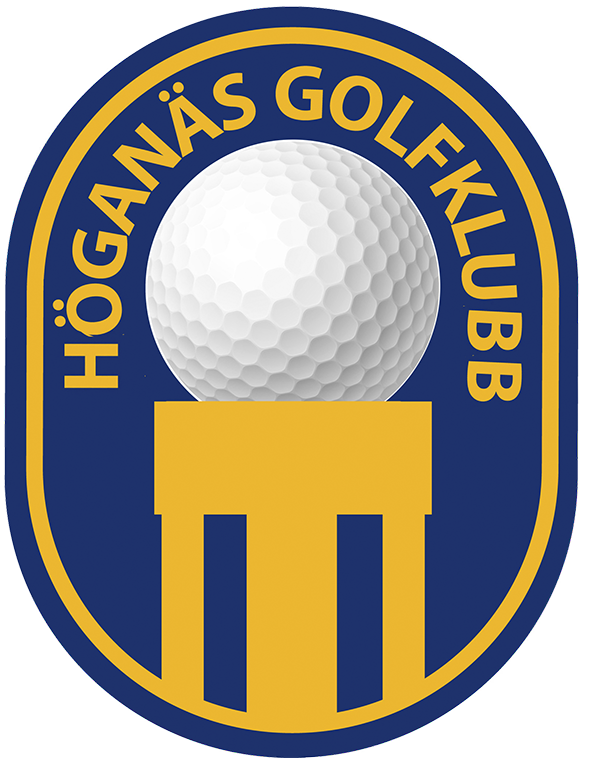 Sida 37 av 77
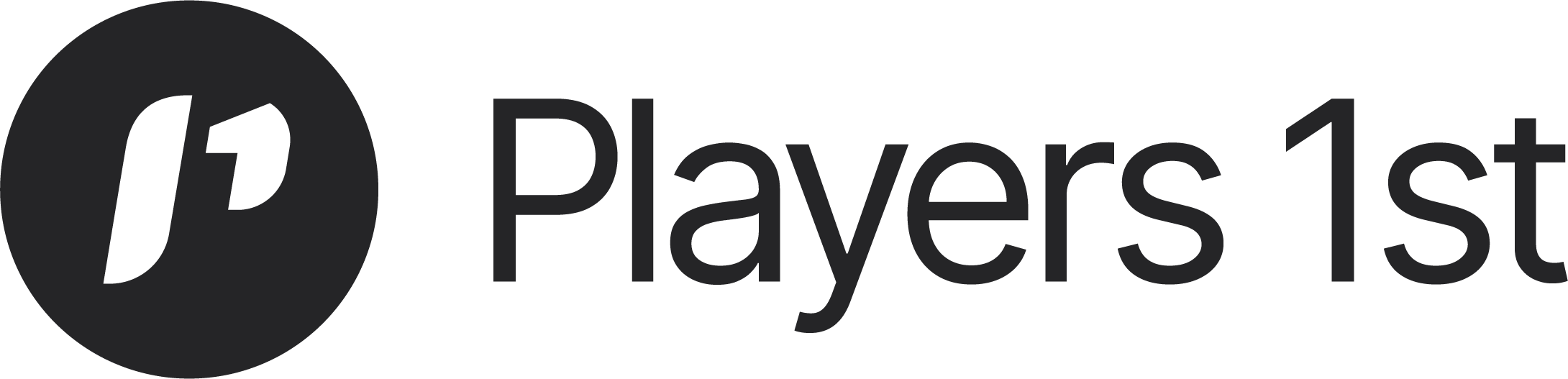 Träningsområdena
Datumintervall: 01 jan. - 06 okt. 2023
Rapportdatum: 06 okt. 2023
Tillämpade filter: Ingen
Hur ofta använder du klubbens träningsområden (driving range, inspelsgreen, putting green)?
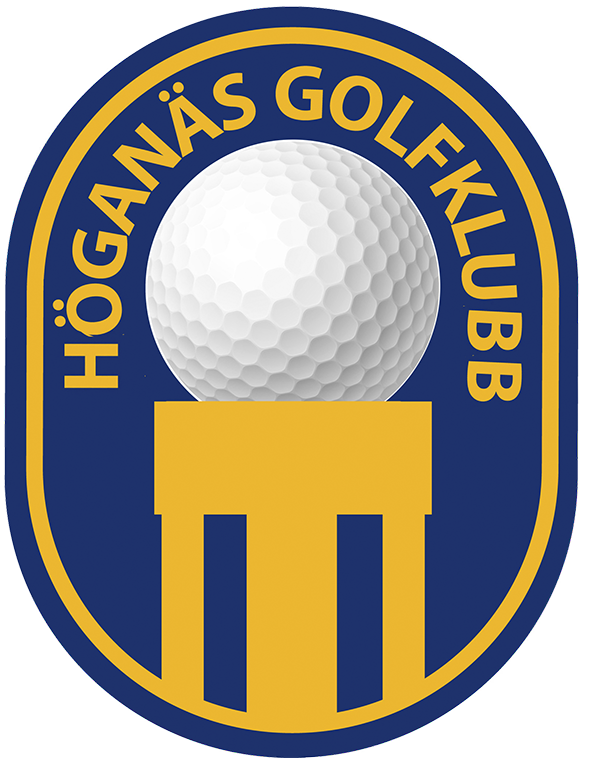 Sida 38 av 77
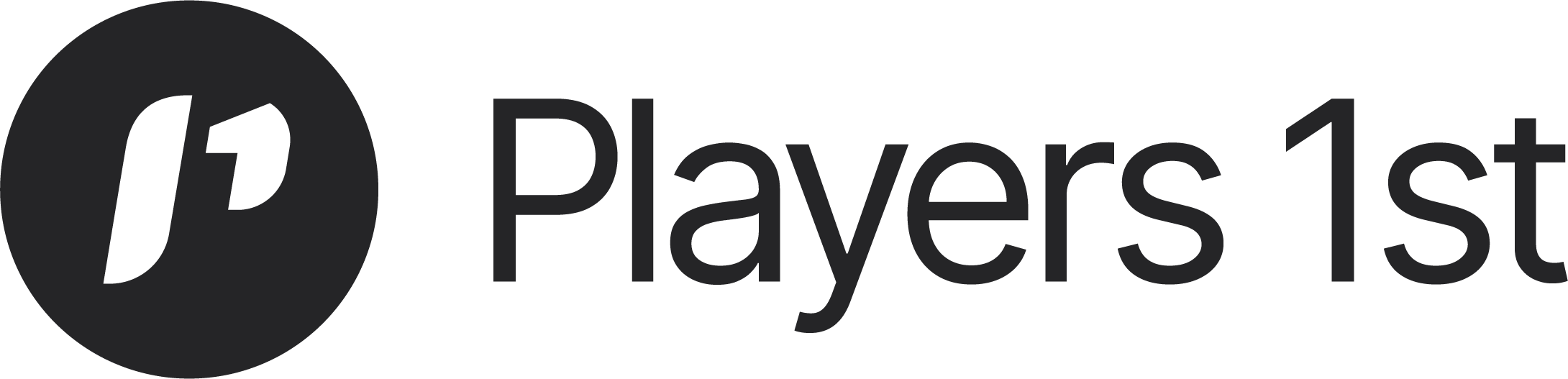 Träningsområdena
Datumintervall: 01 jan. - 06 okt. 2023
Rapportdatum: 06 okt. 2023
Tillämpade filter: Ingen
Beröringspunkter i serviceområdet
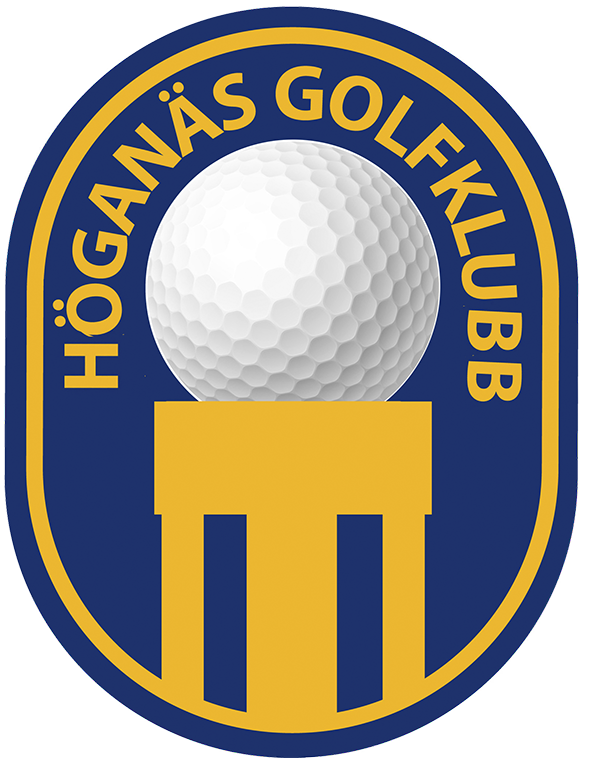 Sida 39 av 77
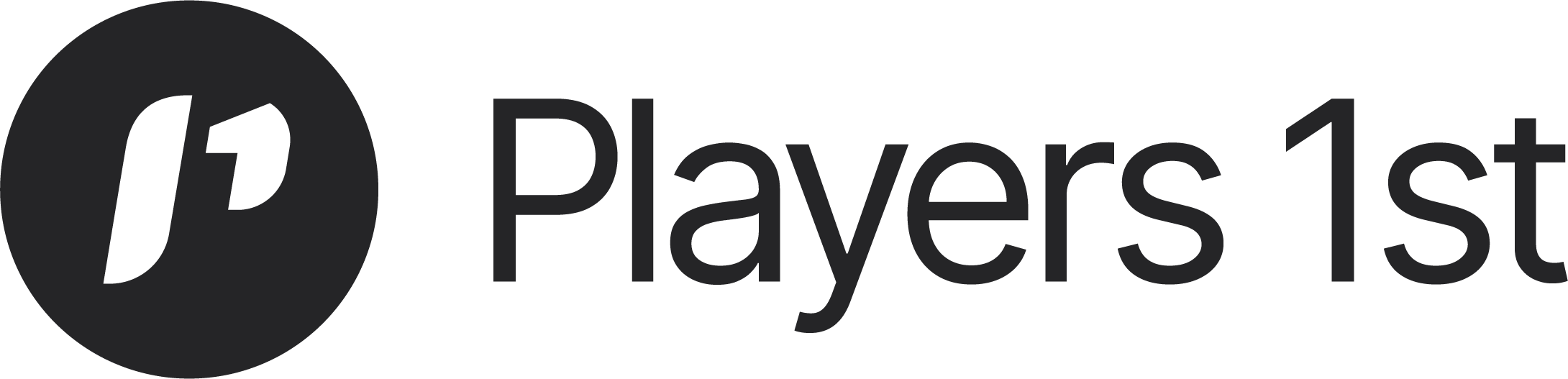 Träningsområdena
Resultat
Inverkan på NPS
Låg
Hög
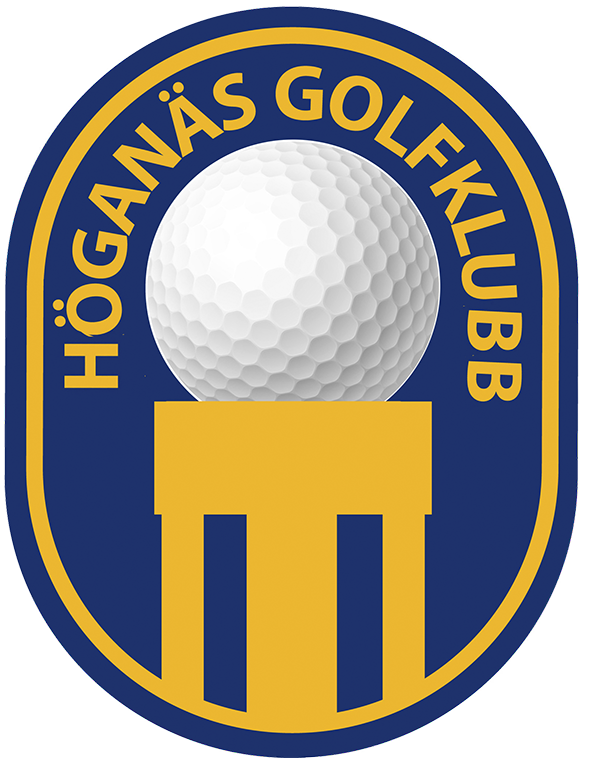 Sida 40 av 77
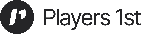 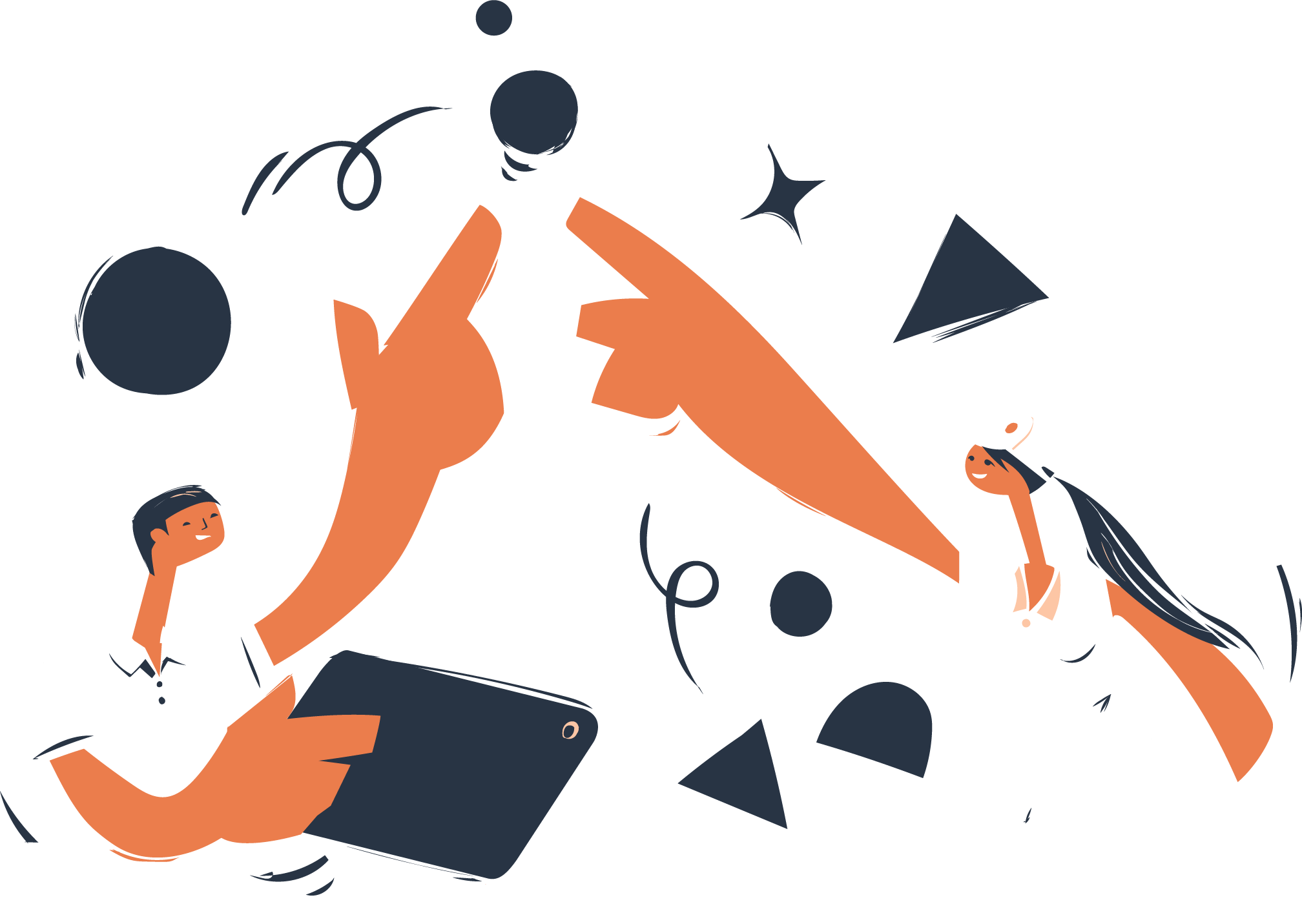 Träning
En översikt över alla frågor inom serviceområdet Träning
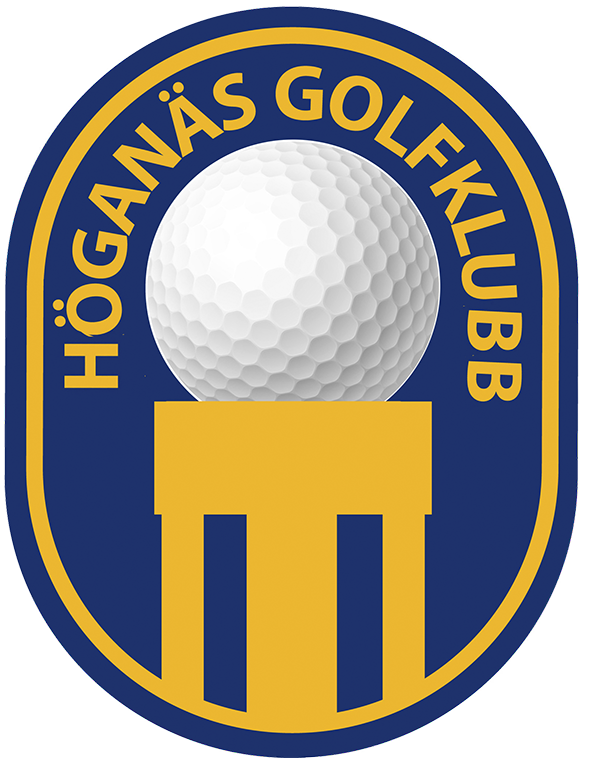 Sida 41 av 77
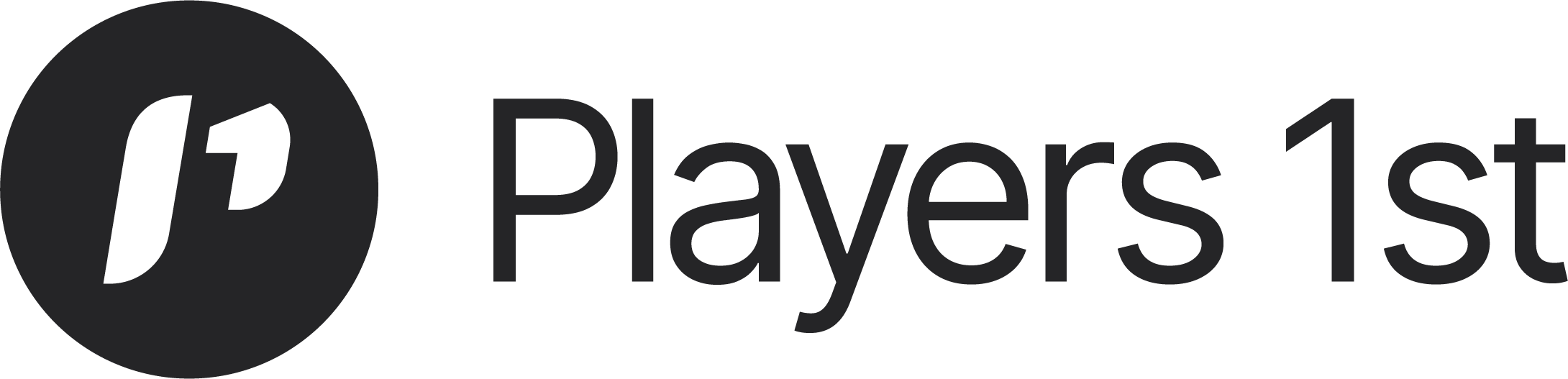 Träning
Datumintervall: 01 jan. - 06 okt. 2023
Rapportdatum: 06 okt. 2023
Tillämpade filter: Ingen
Har du tränat med klubbens tränare/pro det senaste året?
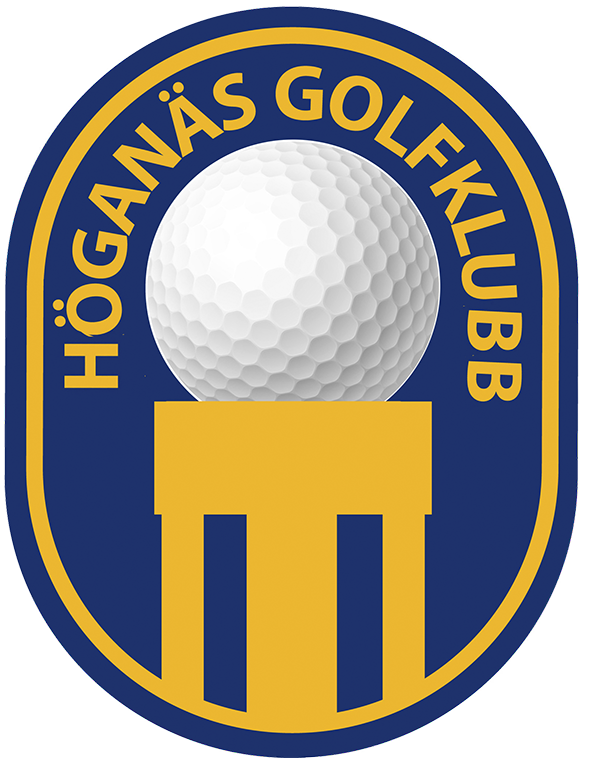 Sida 42 av 77
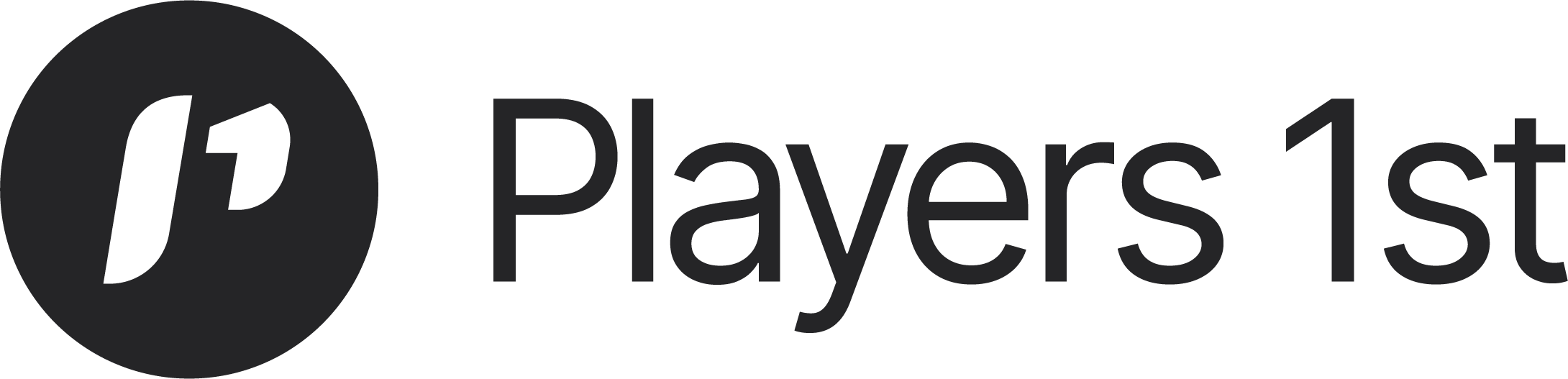 Träning
Datumintervall: 01 jan. - 06 okt. 2023
Rapportdatum: 06 okt. 2023
Tillämpade filter: Ingen
Vad är huvudorsaken till att du inte har nyttjat tränarna i klubben? Möjligt att ange mera än en orsak.
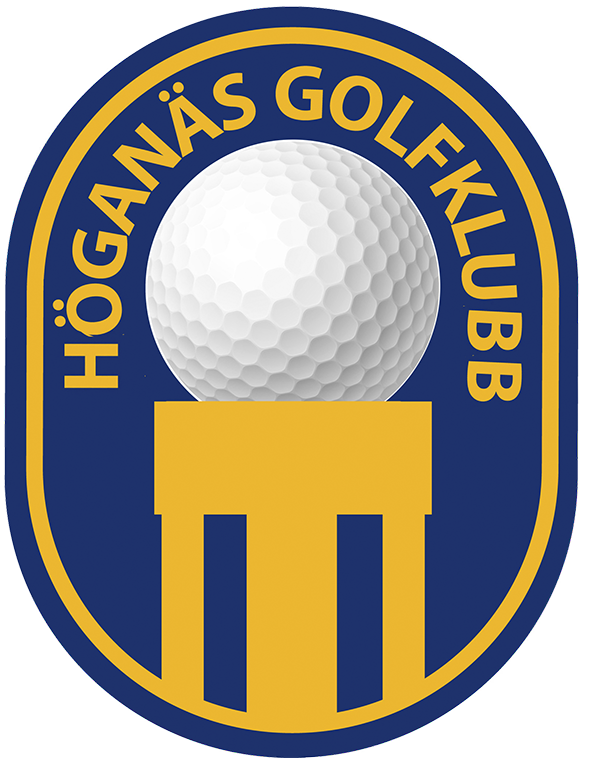 Sida 43 av 77
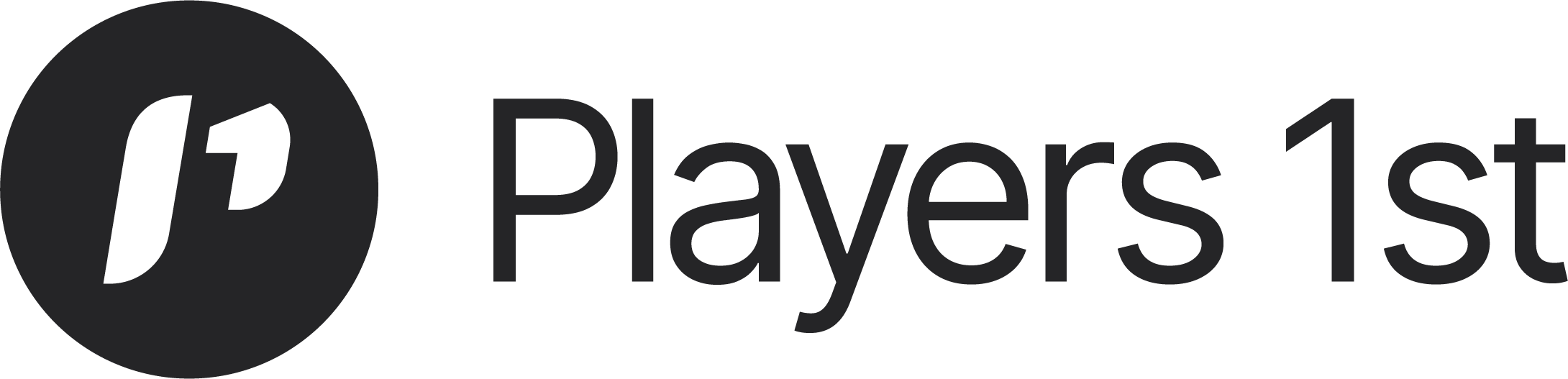 Träning
Datumintervall: 01 jan. - 06 okt. 2023
Rapportdatum: 06 okt. 2023
Tillämpade filter: Ingen
Hur sannolikt är det att du vill rekommendera tränare/pro till vänner, familj och kollegor?
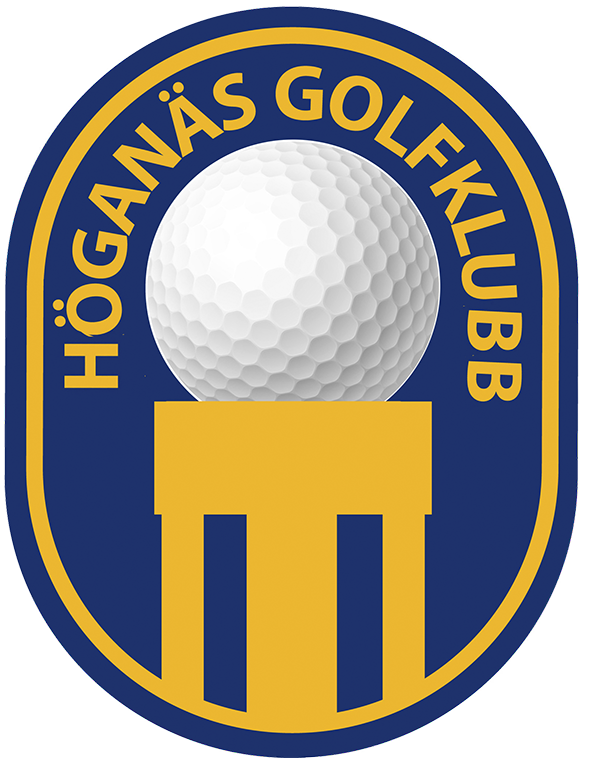 Sida 44 av 77
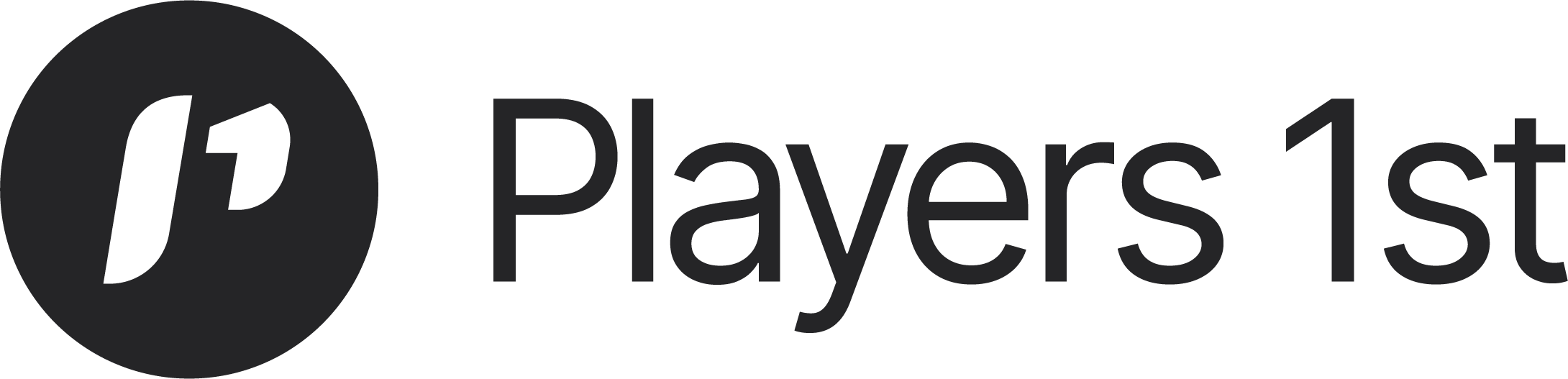 Träning
Datumintervall: 01 jan. - 06 okt. 2023
Rapportdatum: 06 okt. 2023
Tillämpade filter: Ingen
Hur sannolikt är det att du vill rekommendera tränare/pro till vänner, familj och kollegor?
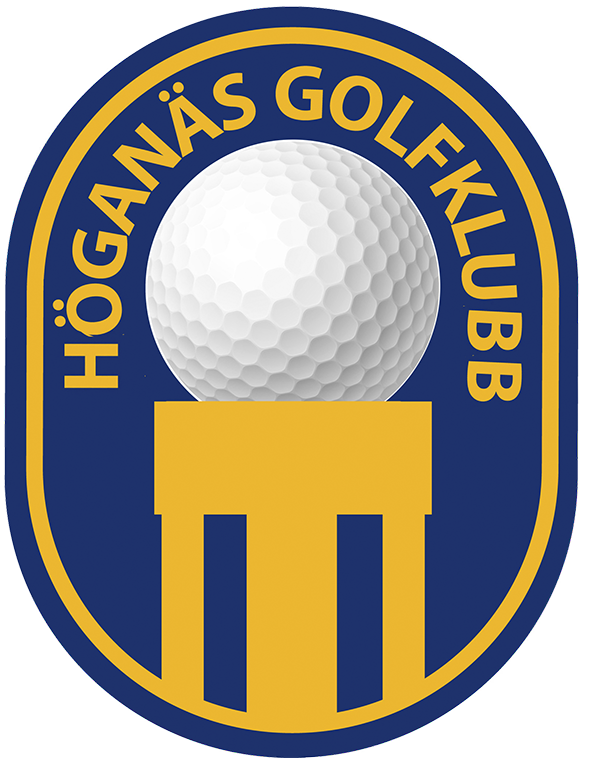 Sida 45 av 77
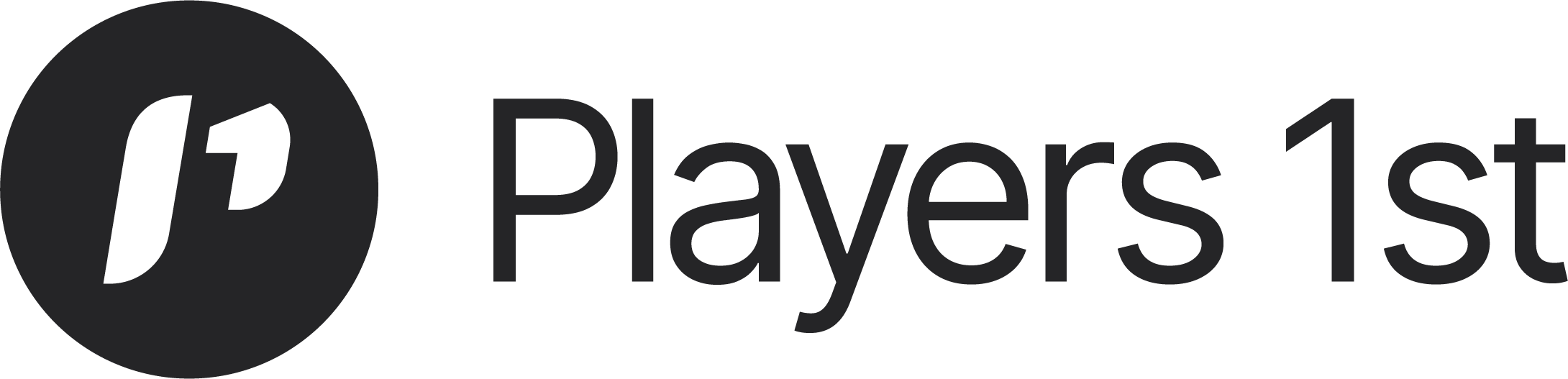 Träning
Datumintervall: 01 jan. - 06 okt. 2023
Rapportdatum: 06 okt. 2023
Tillämpade filter: Ingen
Tränar du någon annanstans än på Höganäs Golfklubb?
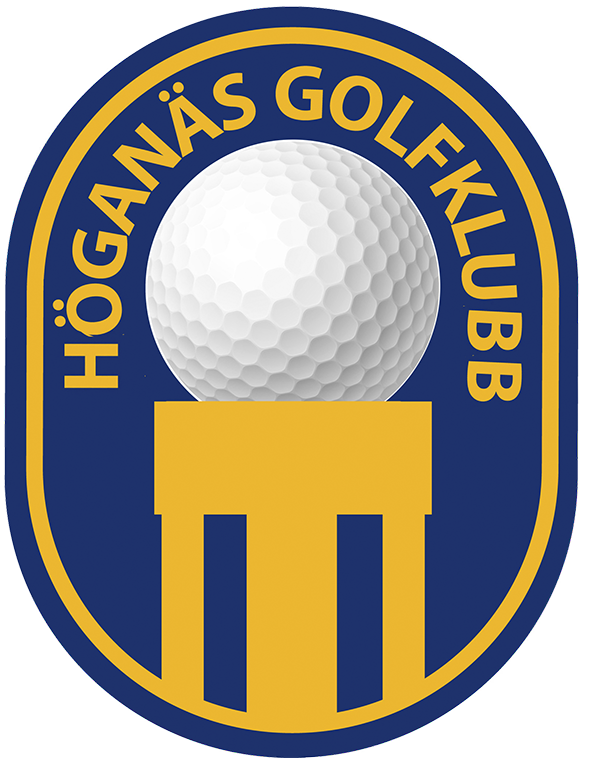 Sida 46 av 77
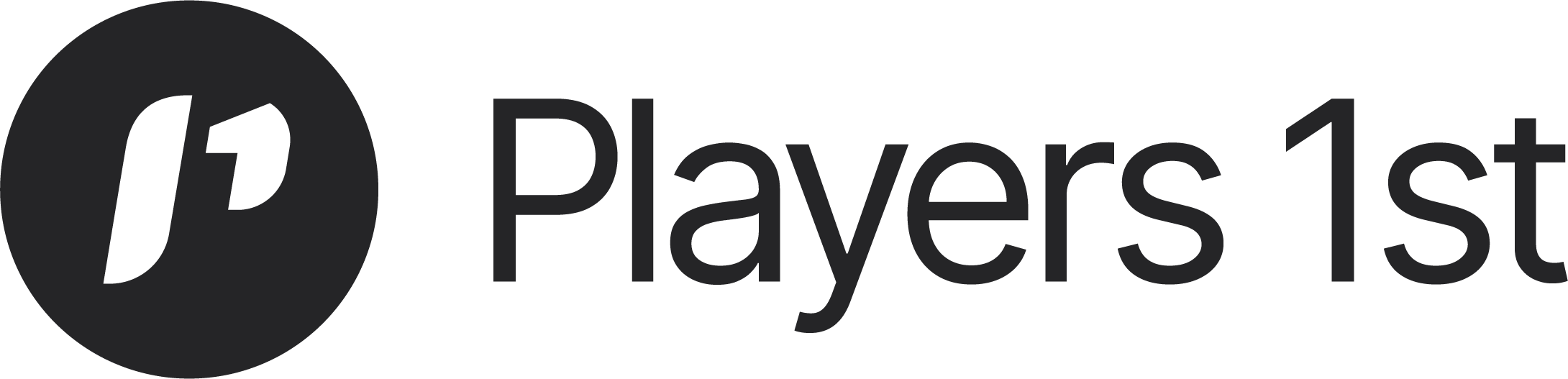 Träning
Datumintervall: 01 jan. - 06 okt. 2023
Rapportdatum: 06 okt. 2023
Tillämpade filter: Ingen
Beröringspunkter i serviceområdet
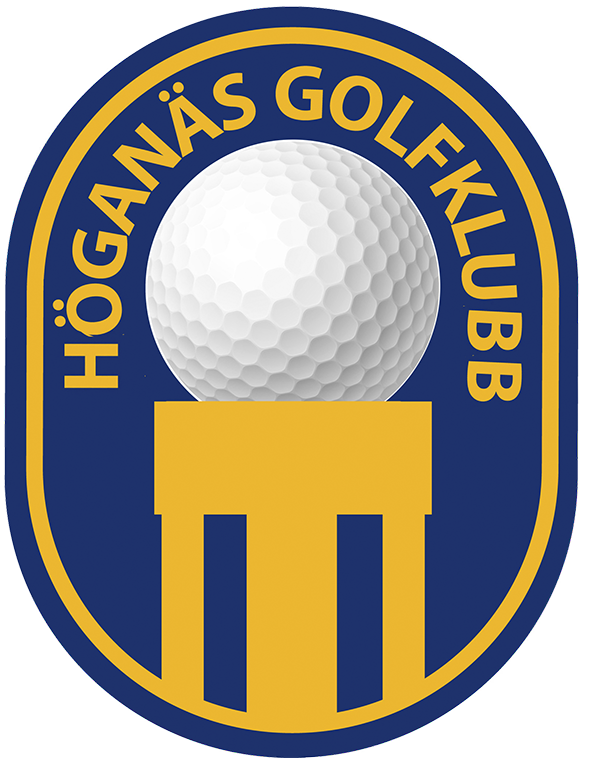 Sida 47 av 77
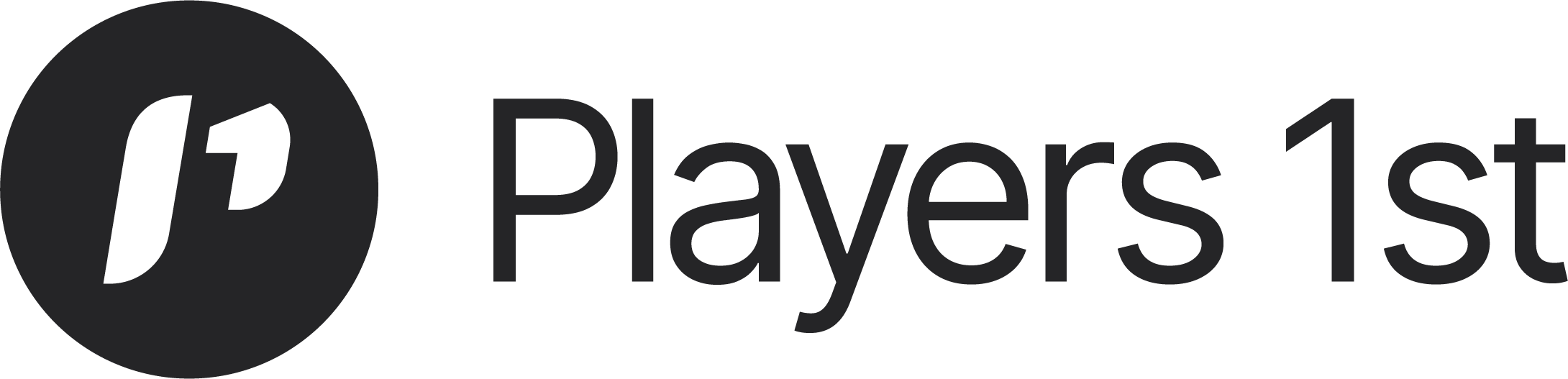 Träning
Resultat
Inverkan på NPS
Låg
Hög
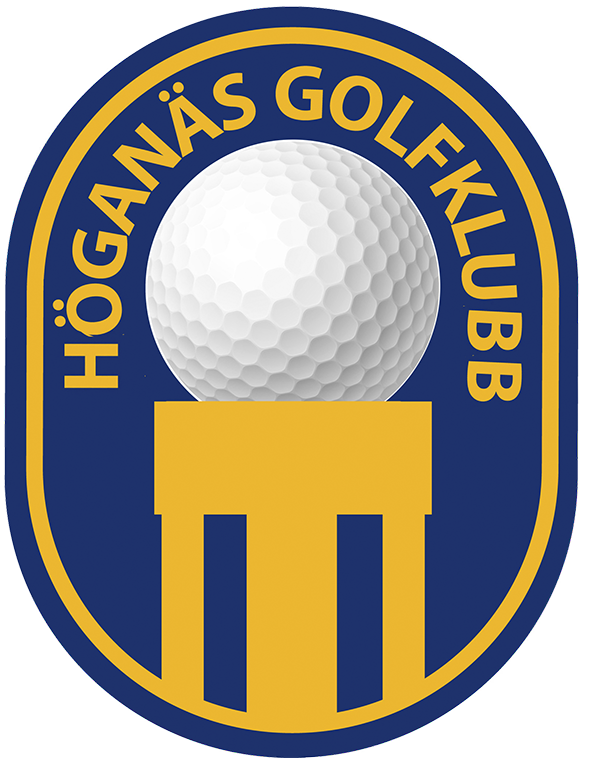 Sida 48 av 77
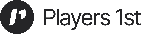 Träning
Datumintervall: 01 jan. - 06 okt. 2023
Rapportdatum: 06 okt. 2023
Tillämpade filter: Ingen
Var brukar du träna någonstans?
“St. Arild men jag tänker att det är samma klubb i och med deras samarbete.”
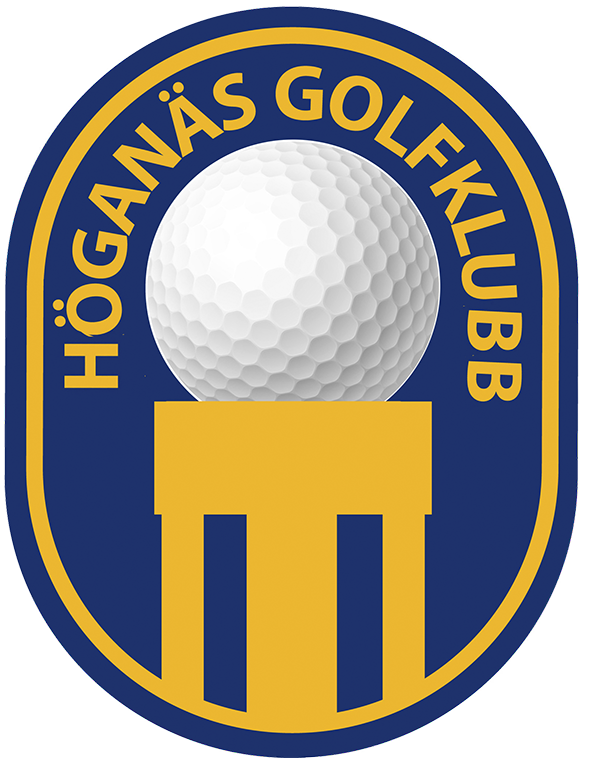 Du kan se alla 37 kommentarer på följande länk
https://app.players1st.sport/
Sida 49 av 77
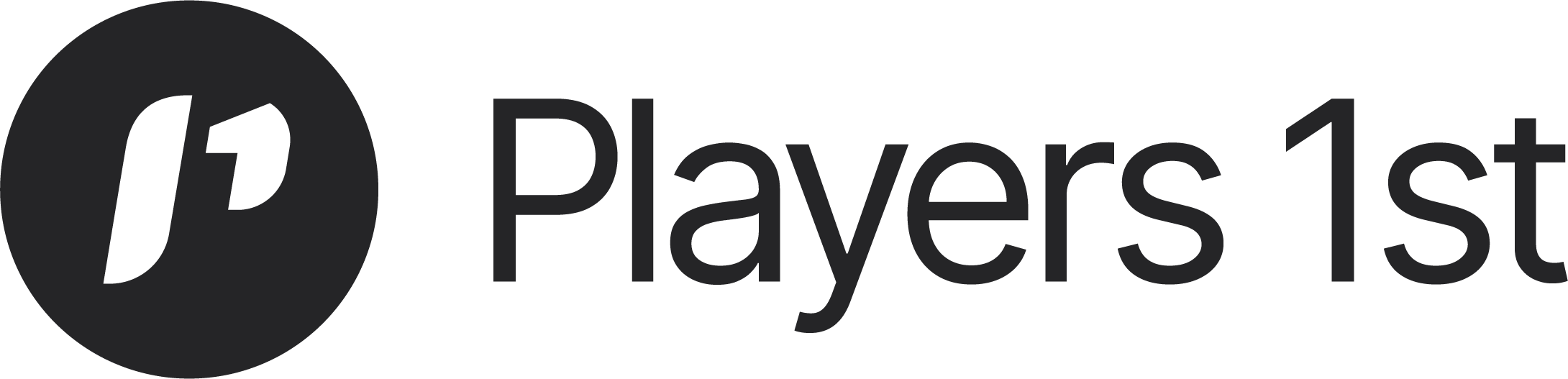 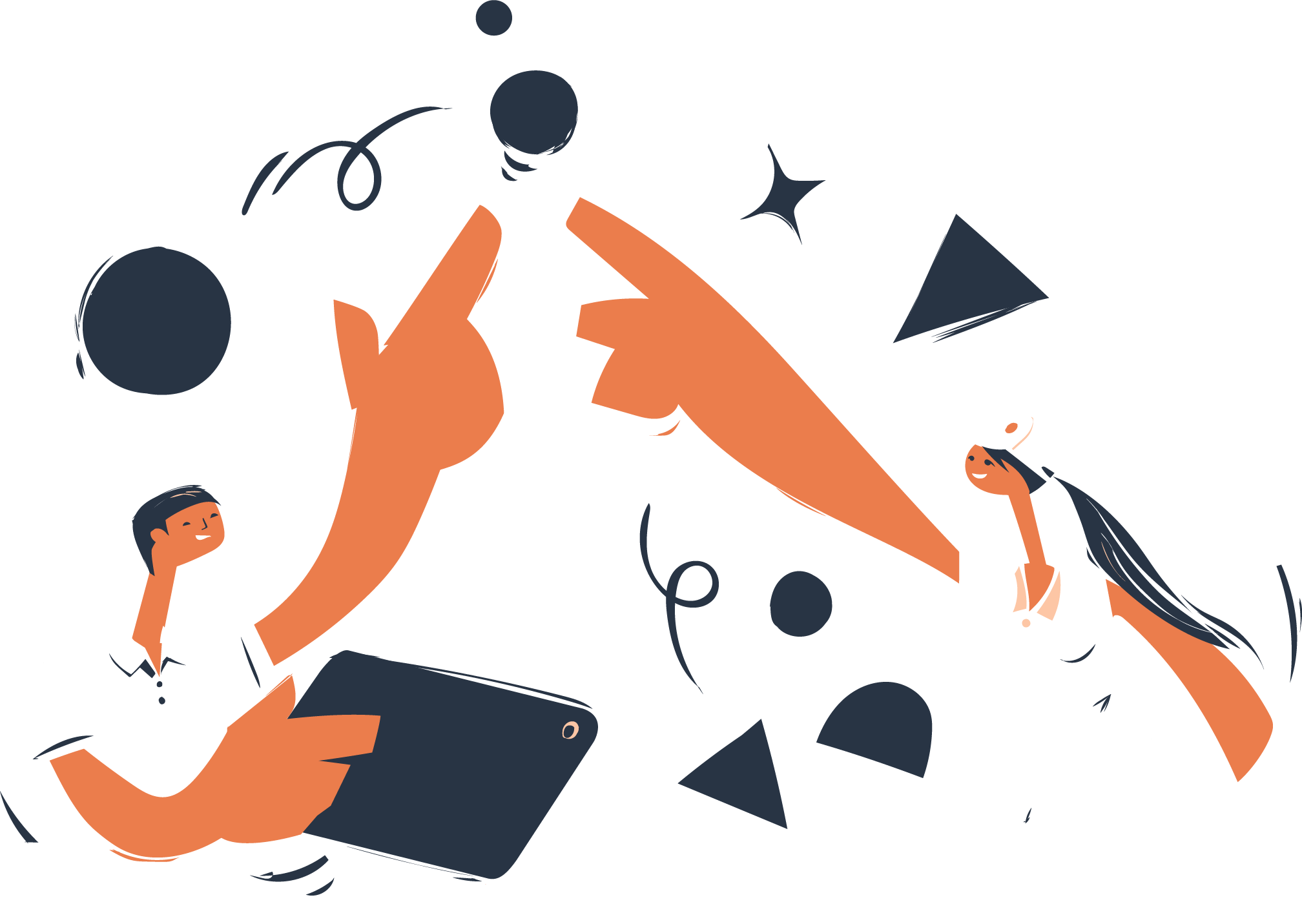 Ledning
En översikt över alla frågor inom serviceområdet Ledning
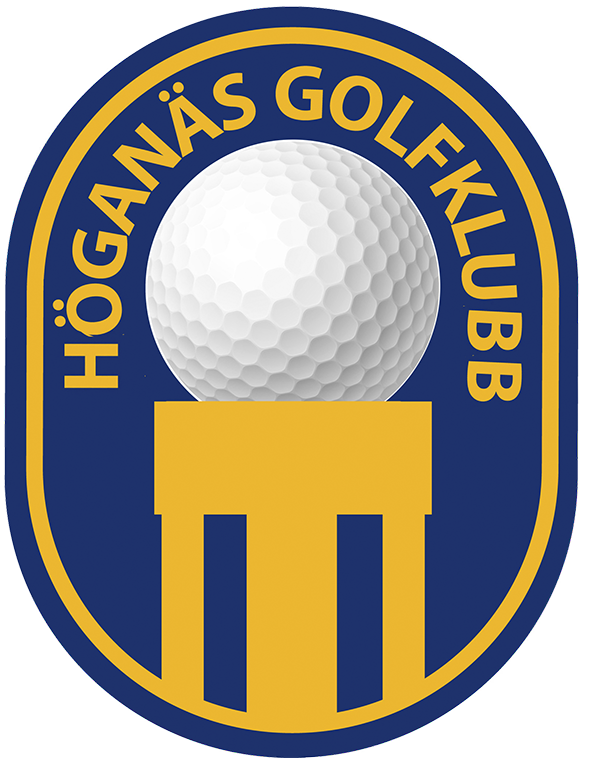 Sida 50 av 77
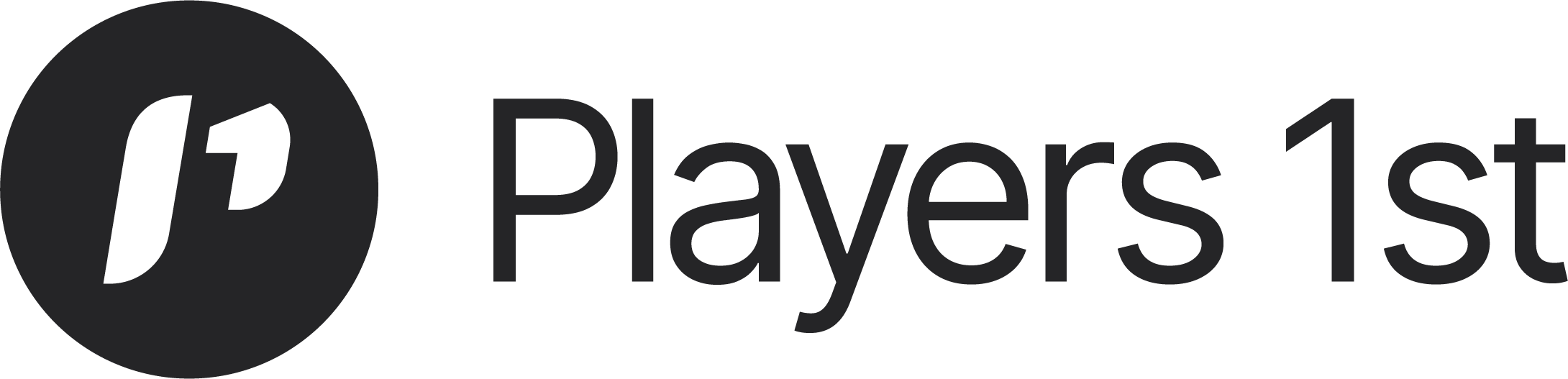 Ledning
Datumintervall: 01 jan. - 06 okt. 2023
Rapportdatum: 06 okt. 2023
Tillämpade filter: Ingen
Beröringspunkter i serviceområdet
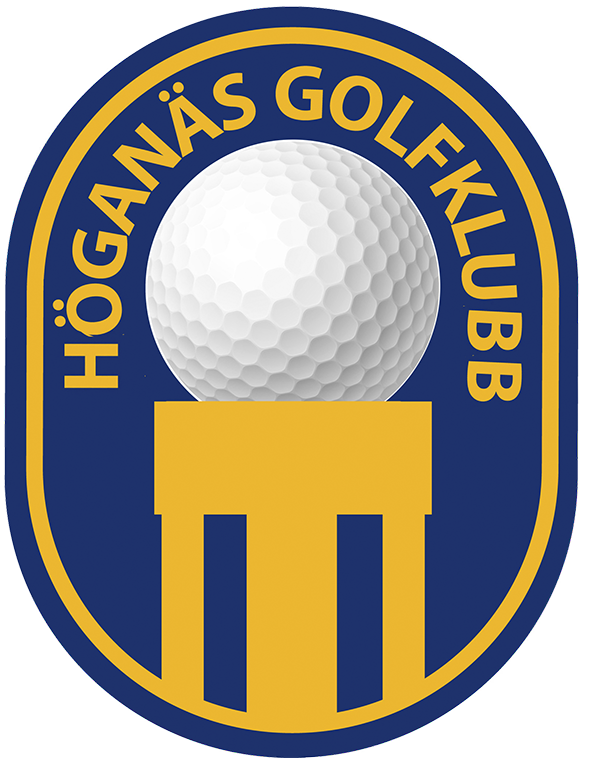 Sida 51 av 77
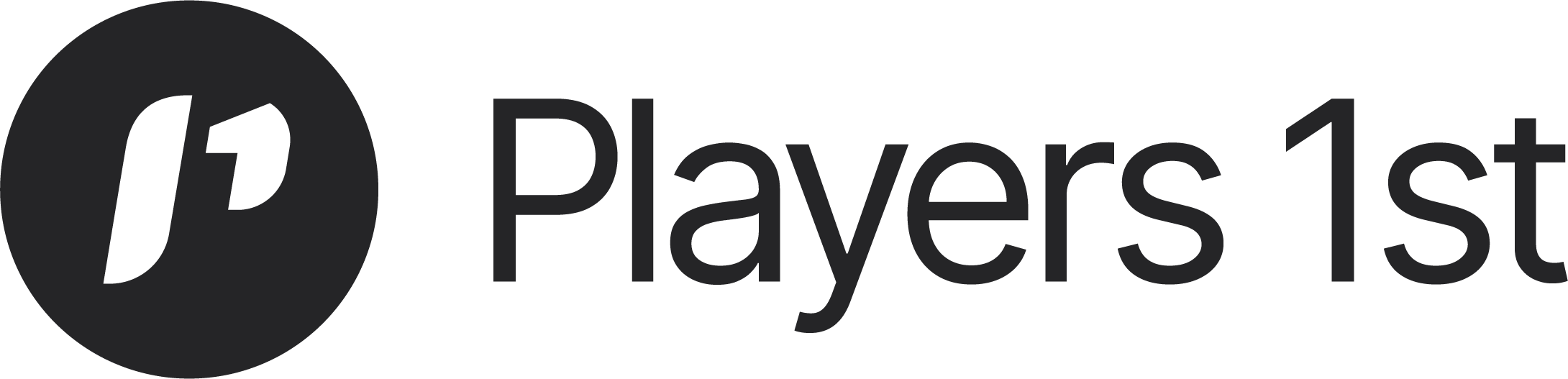 Ledning
Resultat
Inverkan på NPS
Låg
Hög
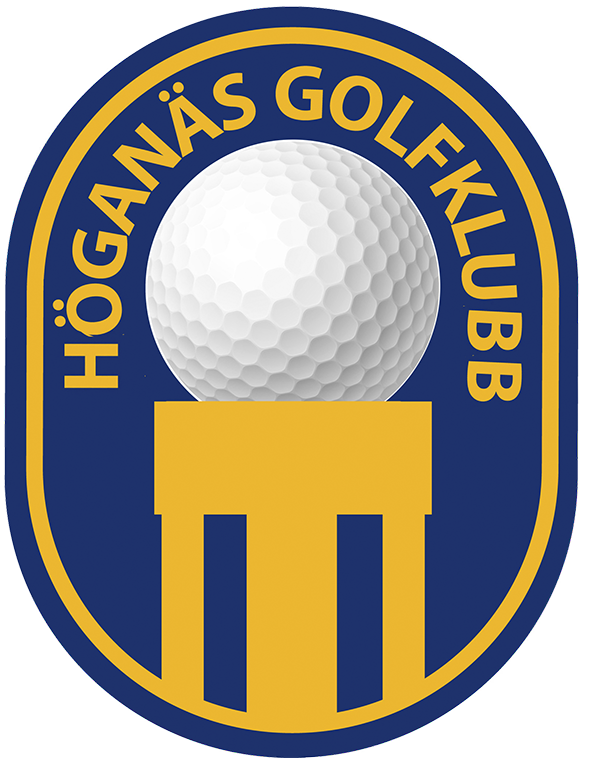 Sida 52 av 77
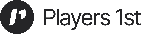 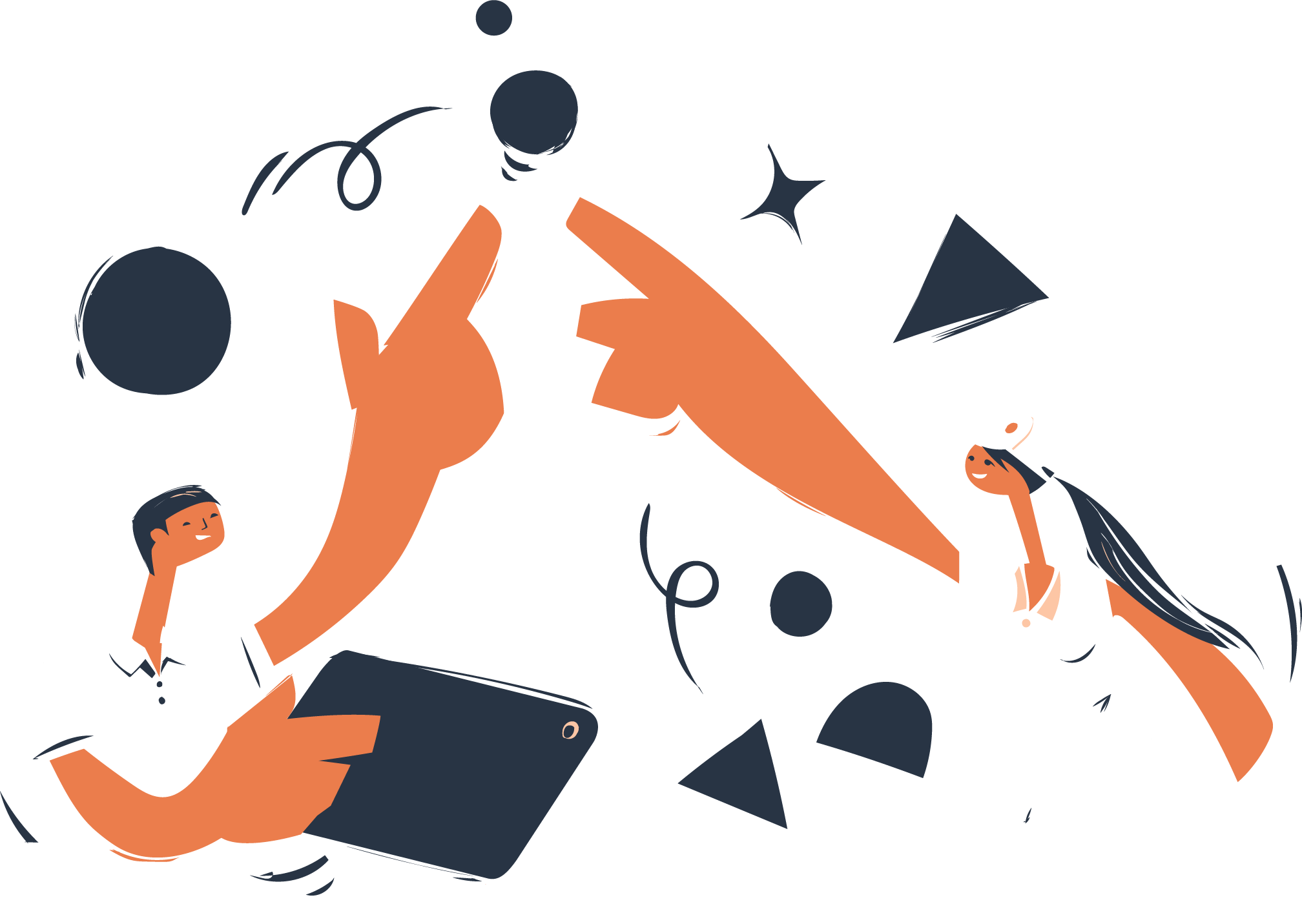 Service och upplevelse
En översikt över alla frågor inom serviceområdet Service och upplevelse
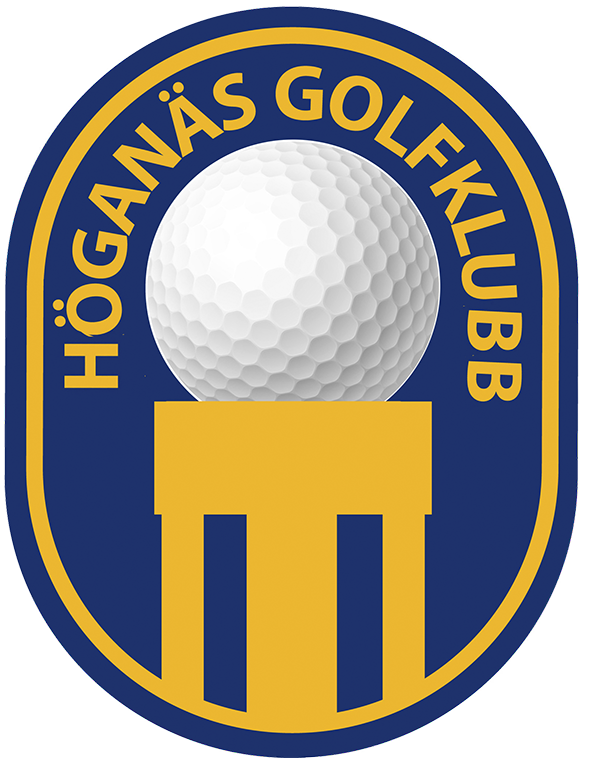 Sida 53 av 77
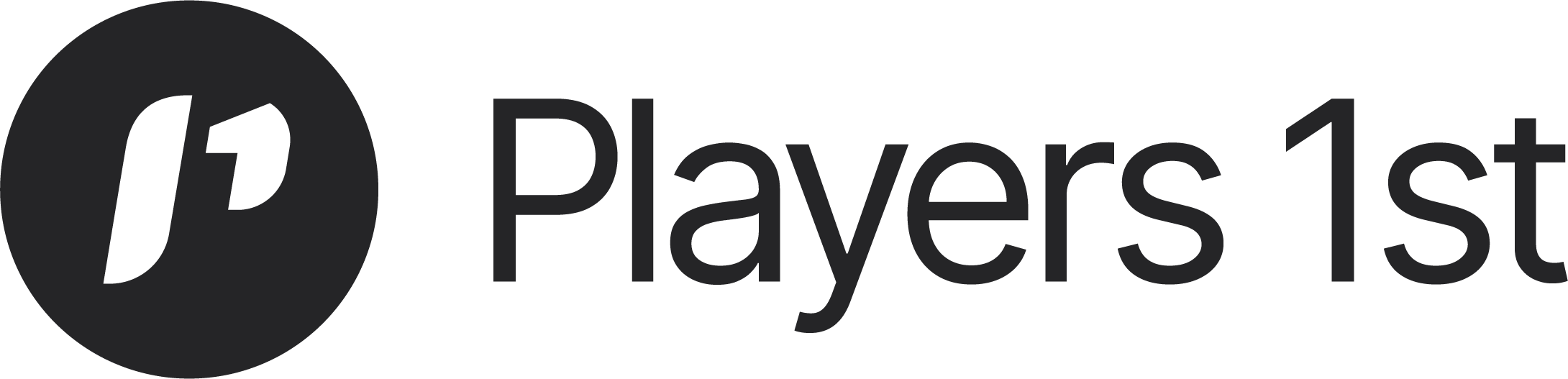 Service och upplevelse
Datumintervall: 01 jan. - 06 okt. 2023
Rapportdatum: 06 okt. 2023
Tillämpade filter: Ingen
Beröringspunkter i serviceområdet
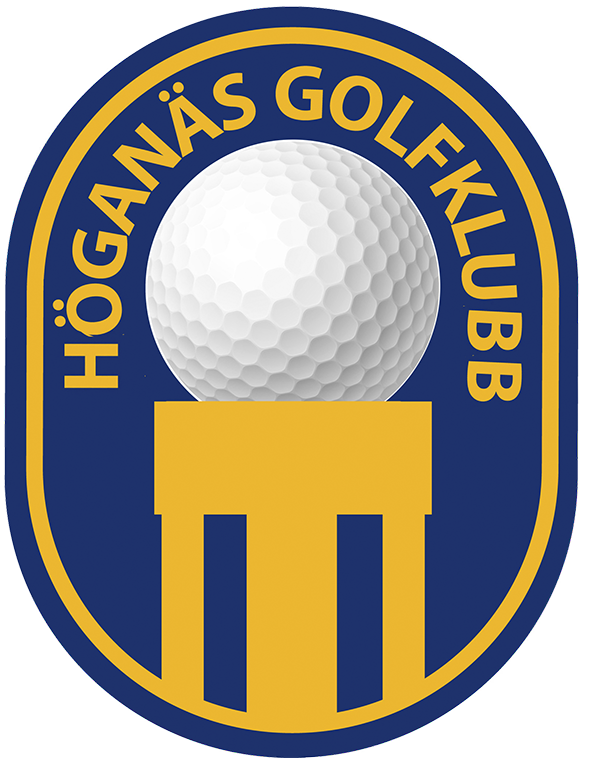 Sida 54 av 77
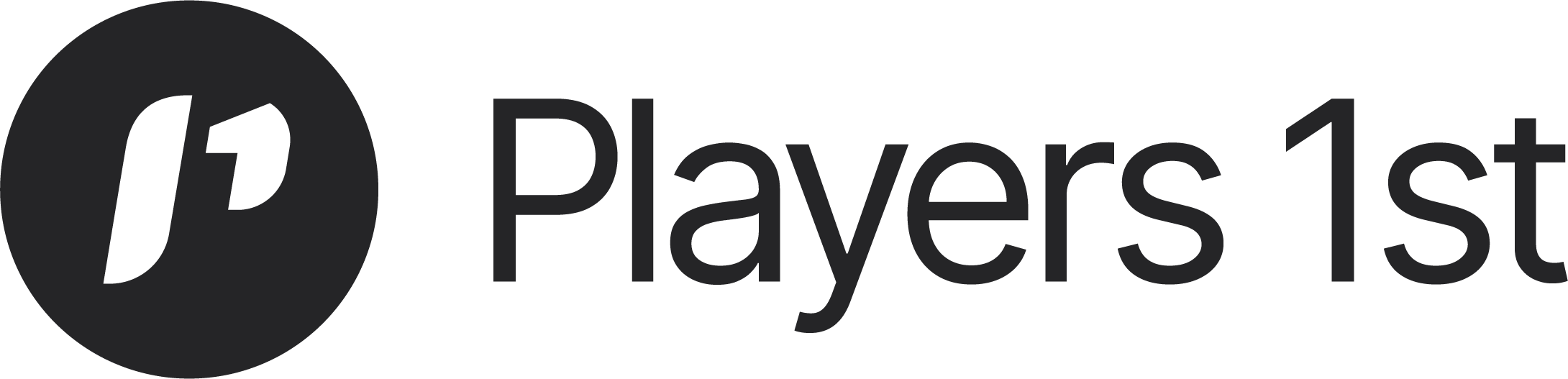 Service och upplevelse
Resultat
Inverkan på NPS
Låg
Hög
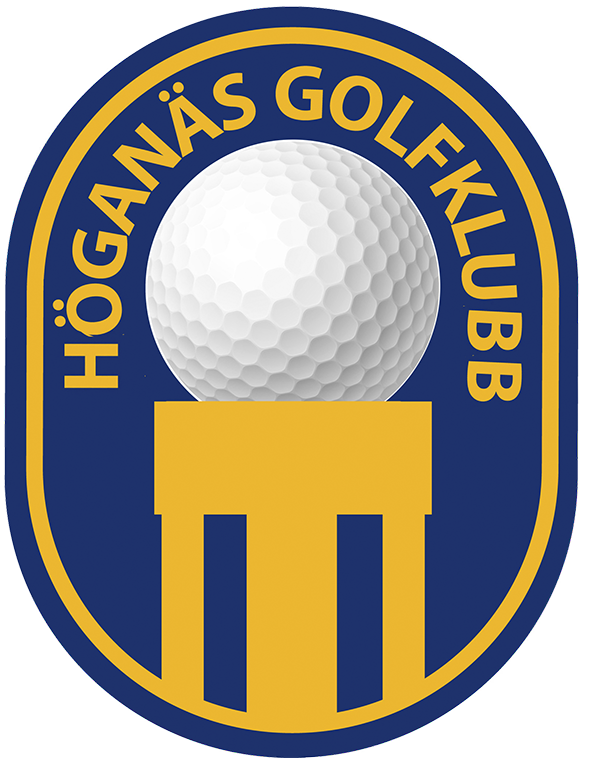 Sida 55 av 77
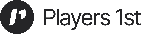 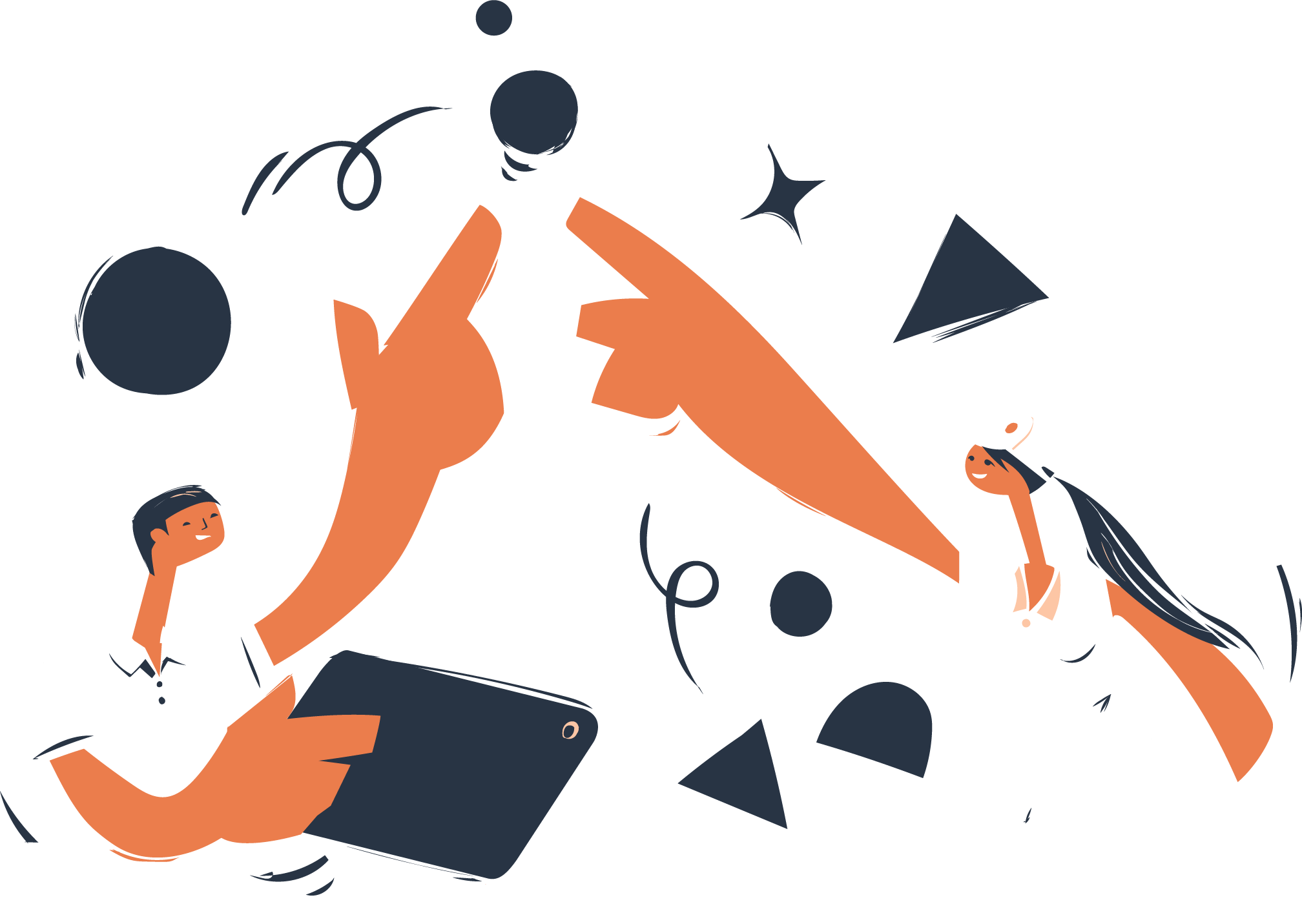 Medlemskap och avgifter
En översikt över alla frågor inom serviceområdet Medlemskap och avgifter
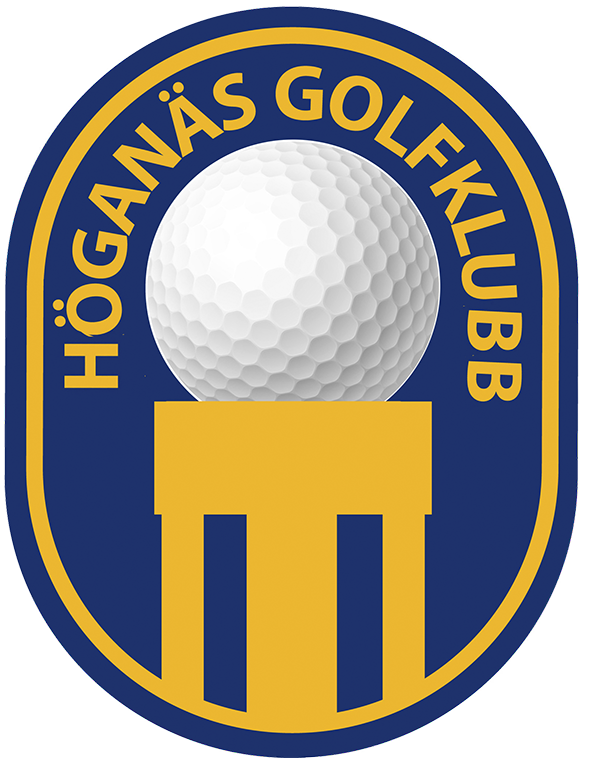 Sida 56 av 77
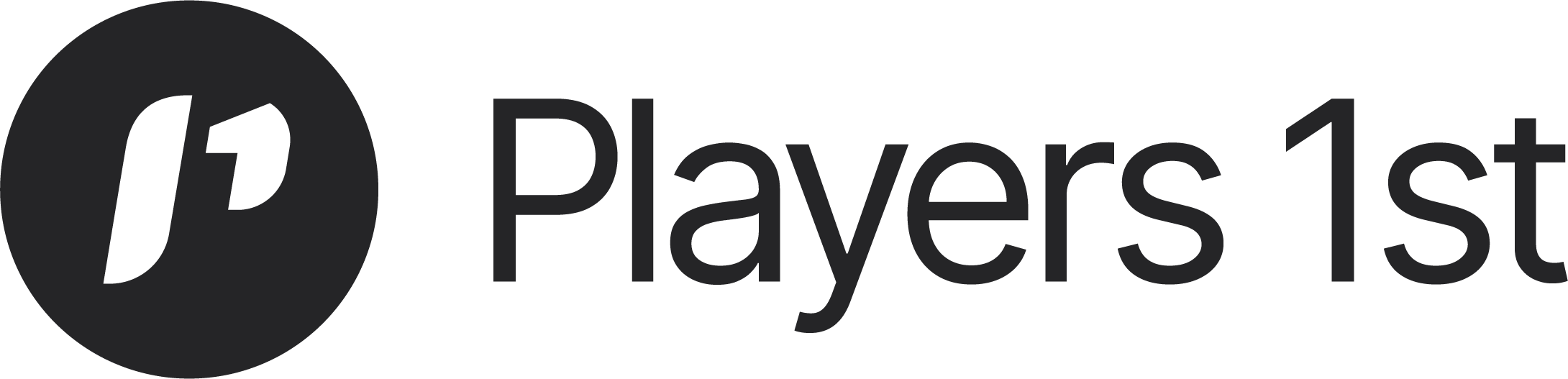 Medlemskap och avgifter
Datumintervall: 01 jan. - 06 okt. 2023
Rapportdatum: 06 okt. 2023
Tillämpade filter: Ingen
Beröringspunkter i serviceområdet
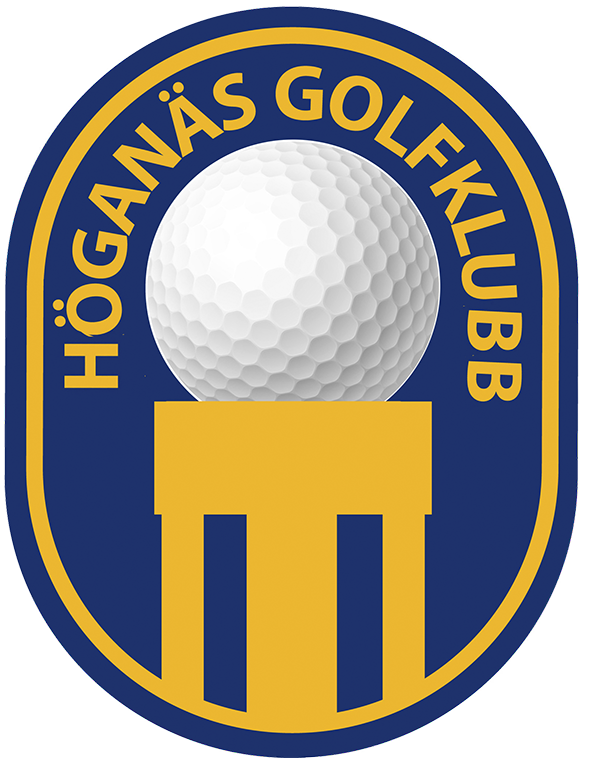 Sida 57 av 77
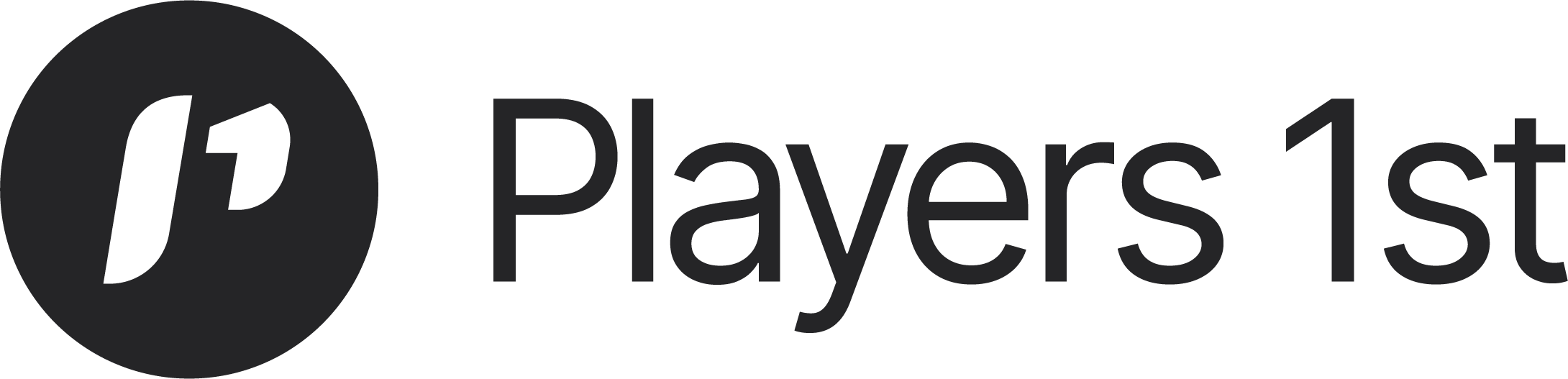 Medlemskap och avgifter
Resultat
Inverkan på NPS
Låg
Hög
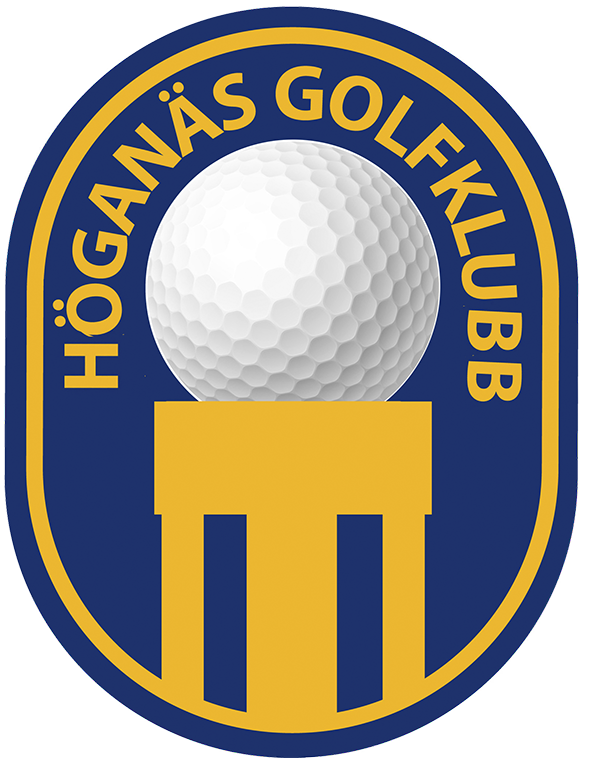 Sida 58 av 77
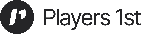 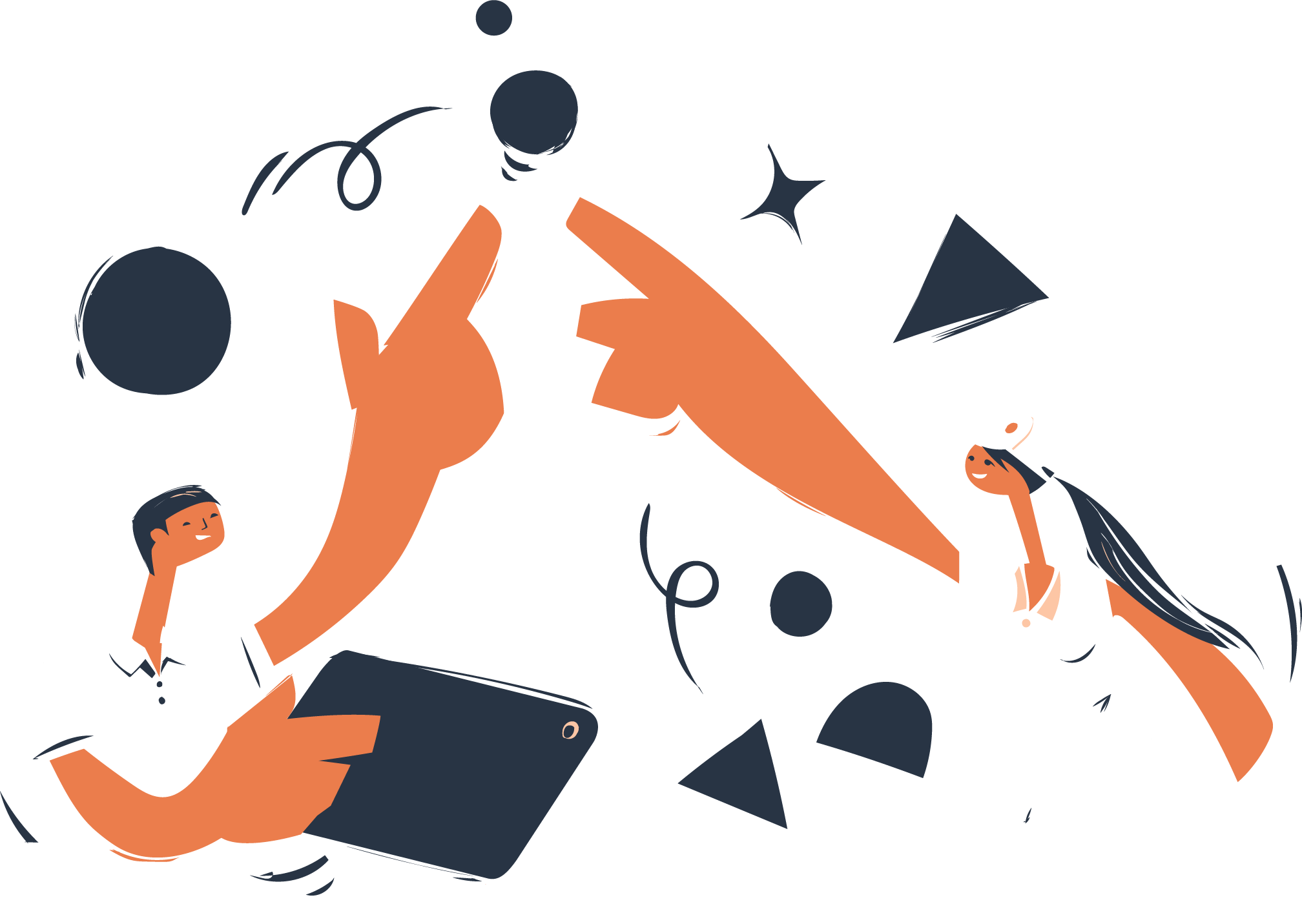 Övriga frågor
En översikt över alla frågor inom serviceområdet Övriga frågor
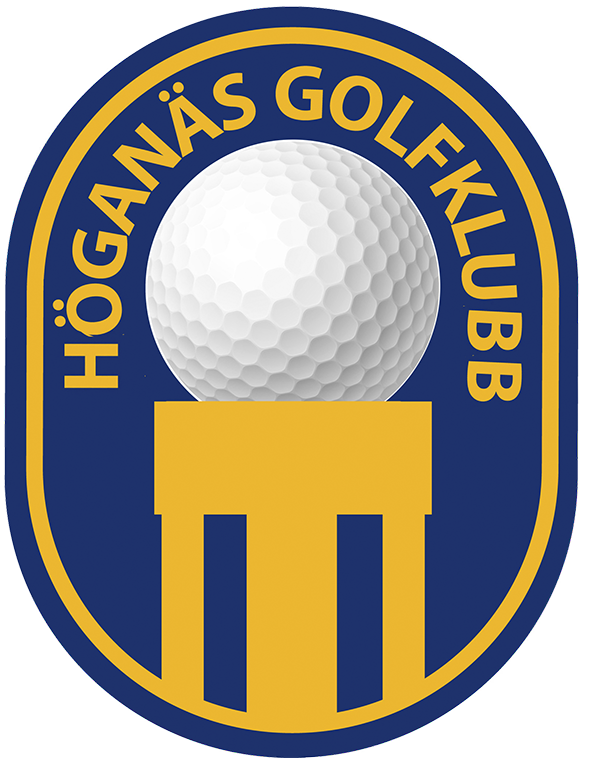 Sida 59 av 77
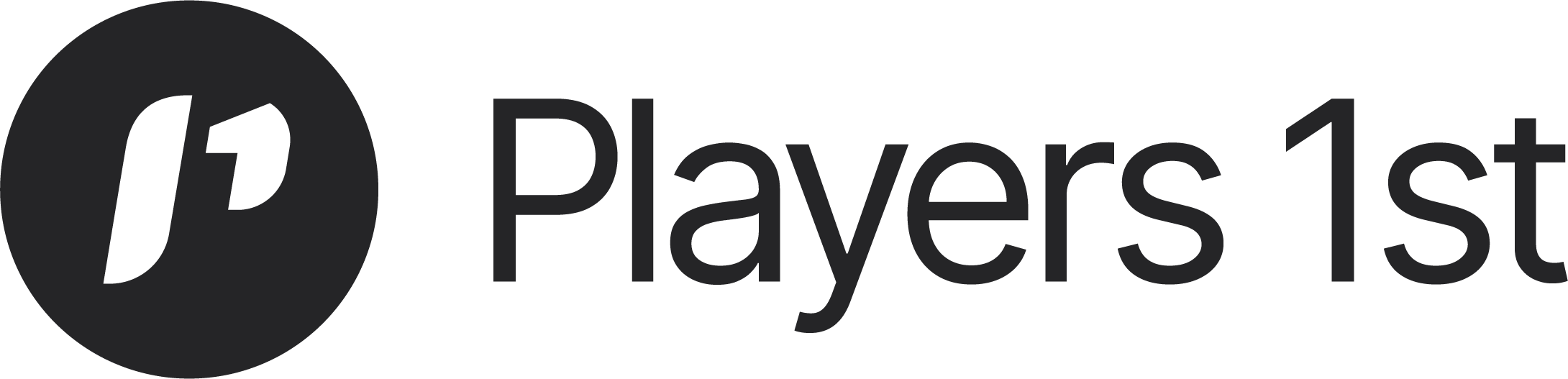 Övriga frågor
Datumintervall: 01 jan. - 06 okt. 2023
Rapportdatum: 06 okt. 2023
Tillämpade filter: Ingen
Har du fasta spelpartners på klubben, som du spelar regelbundet med?
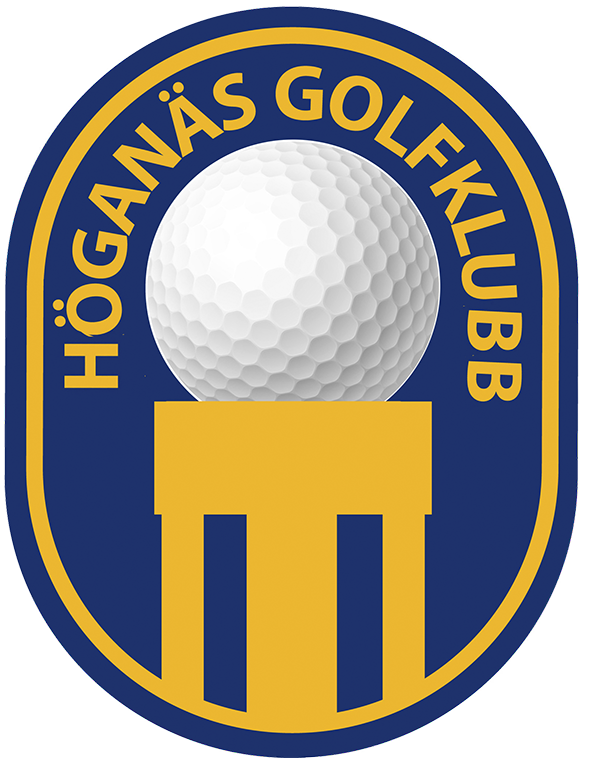 Sida 60 av 77
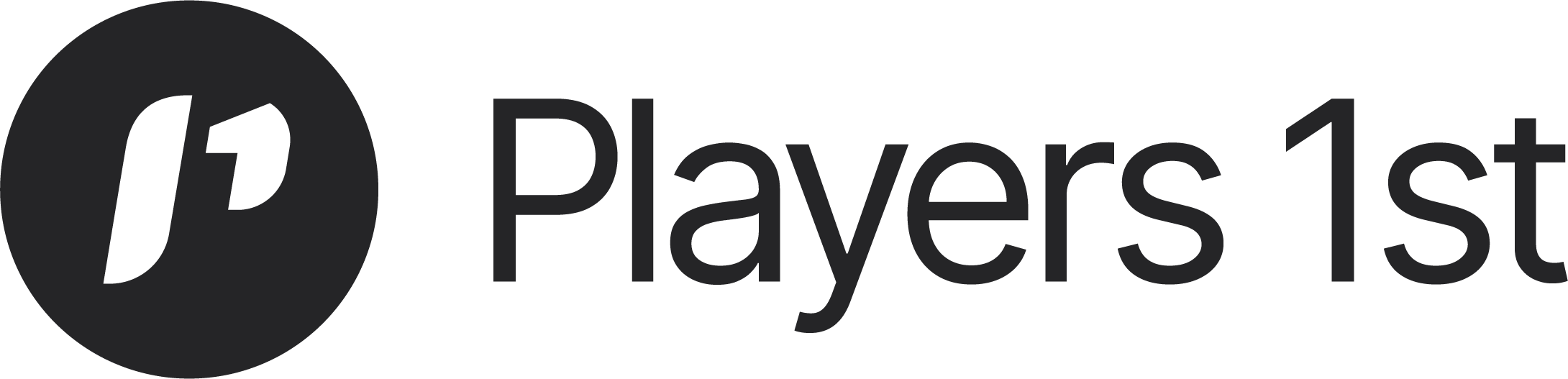 Övriga frågor
Datumintervall: 01 jan. - 06 okt. 2023
Rapportdatum: 06 okt. 2023
Tillämpade filter: Ingen
Har du familjemedlemmar som spelar på klubben?
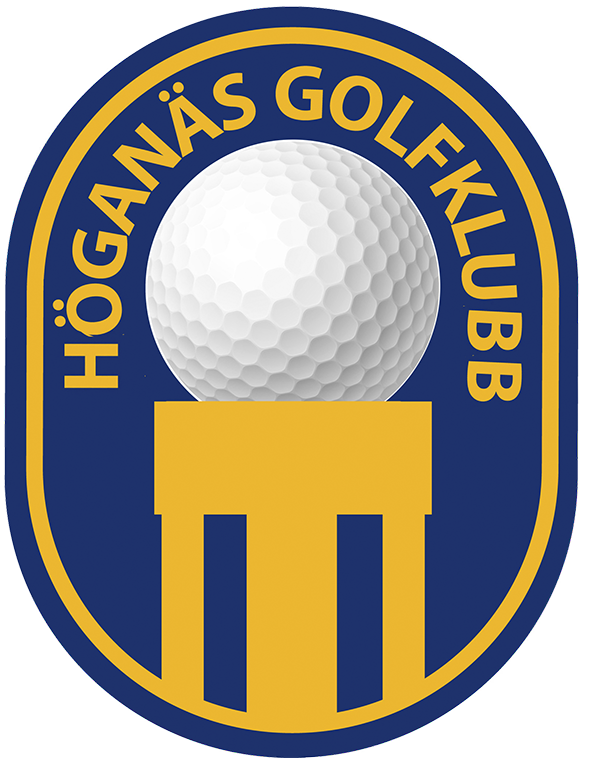 Sida 61 av 77
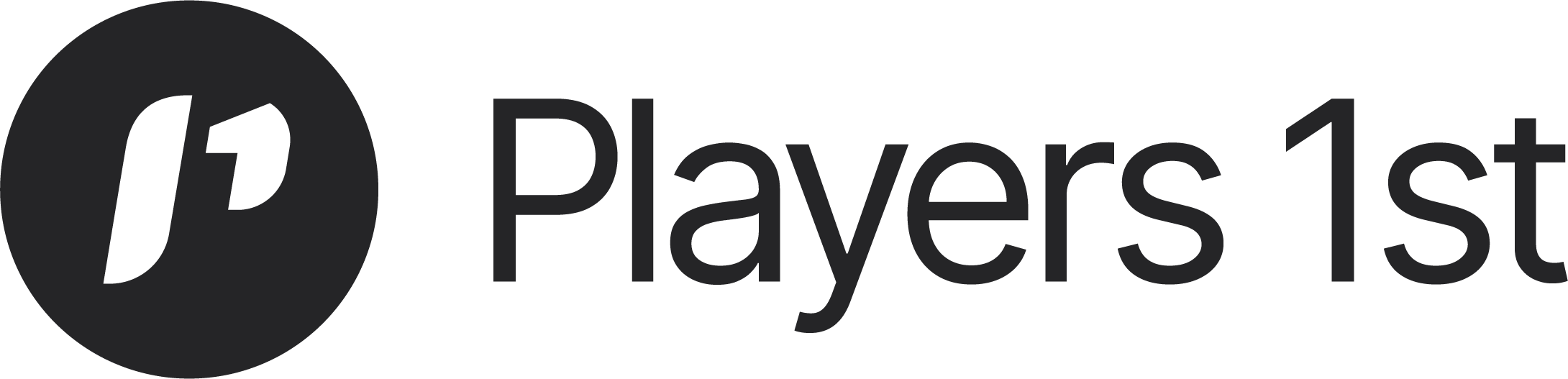 Övriga frågor
Datumintervall: 01 jan. - 06 okt. 2023
Rapportdatum: 06 okt. 2023
Tillämpade filter: Ingen
Är du med i någon kommitté?
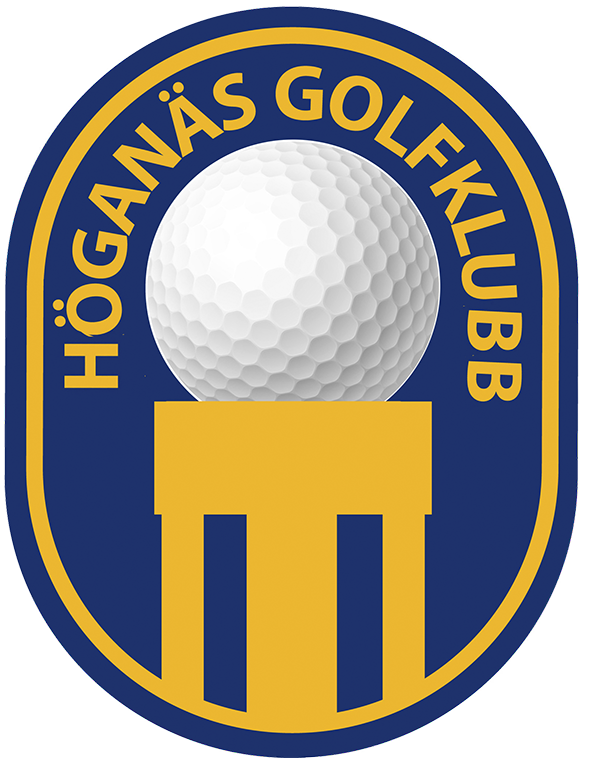 Sida 62 av 77
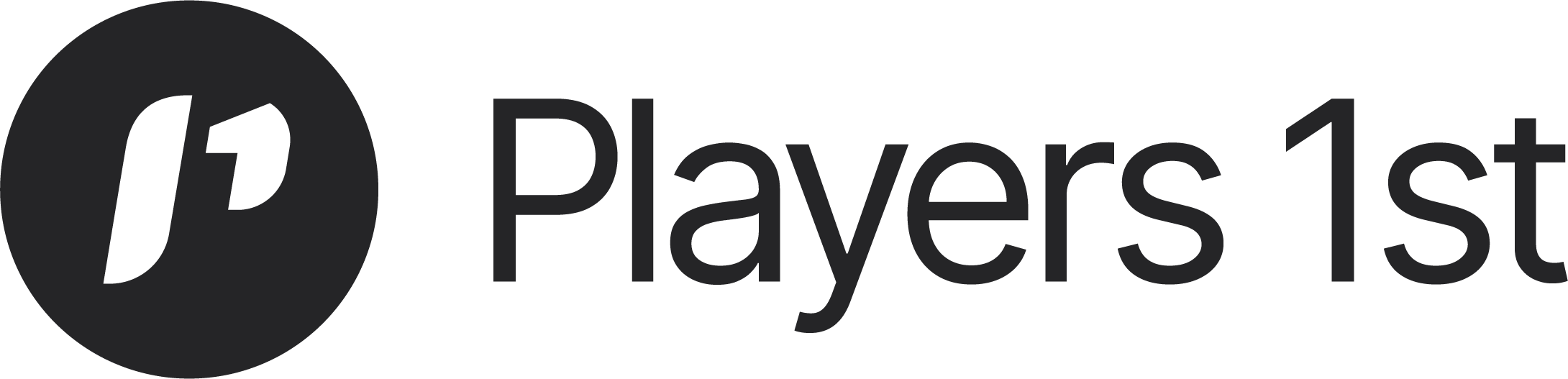 Övriga frågor
Datumintervall: 01 jan. - 06 okt. 2023
Rapportdatum: 06 okt. 2023
Tillämpade filter: Ingen
Sett över hela säsongen, hur ofta spelar du golf på klubben?
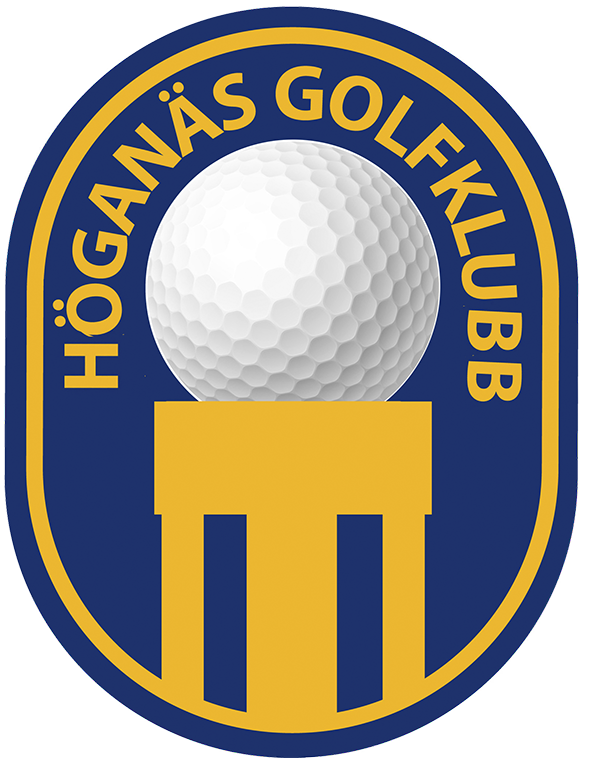 Sida 63 av 77
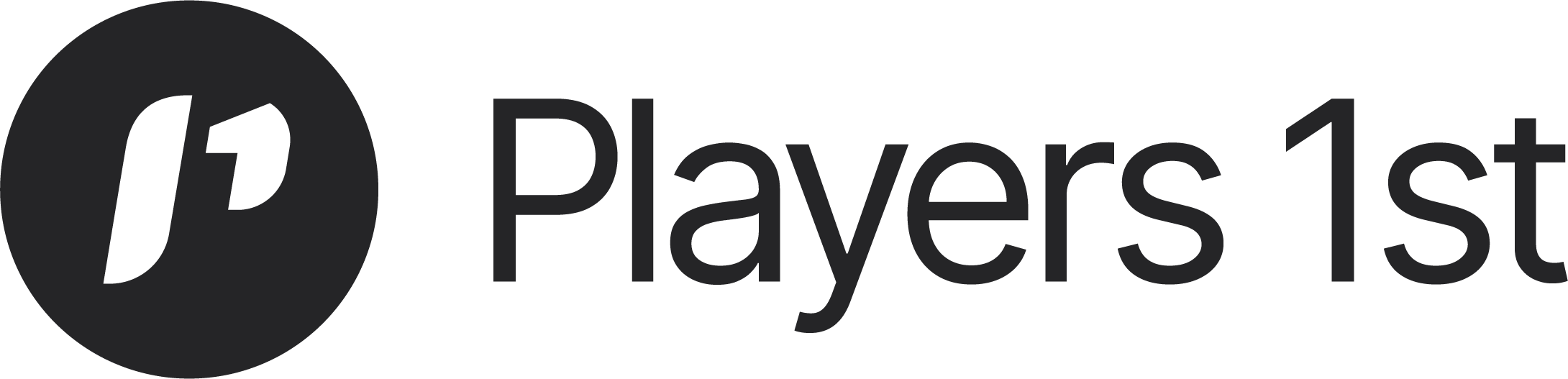 Övriga frågor
Datumintervall: 01 jan. - 06 okt. 2023
Rapportdatum: 06 okt. 2023
Tillämpade filter: Ingen
Ungefär hur många gånger spelar du som gäst på en annan klubb under säsongen?
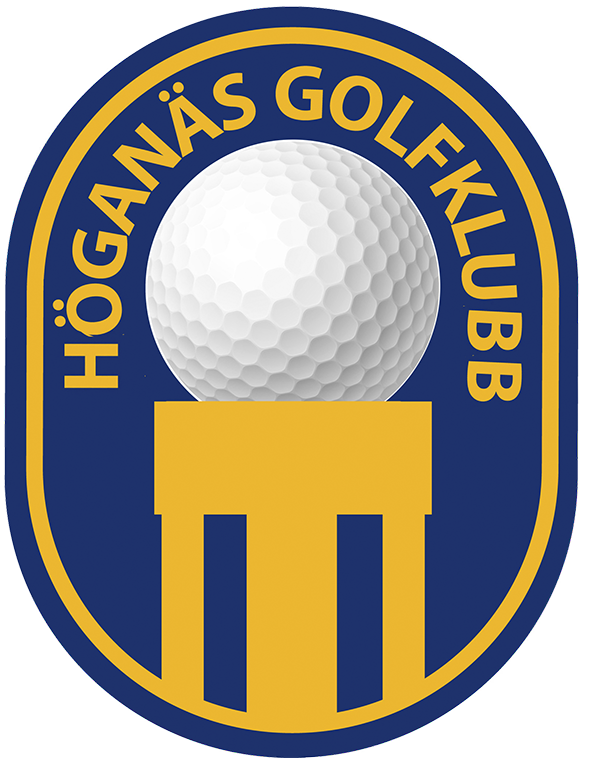 Sida 64 av 77
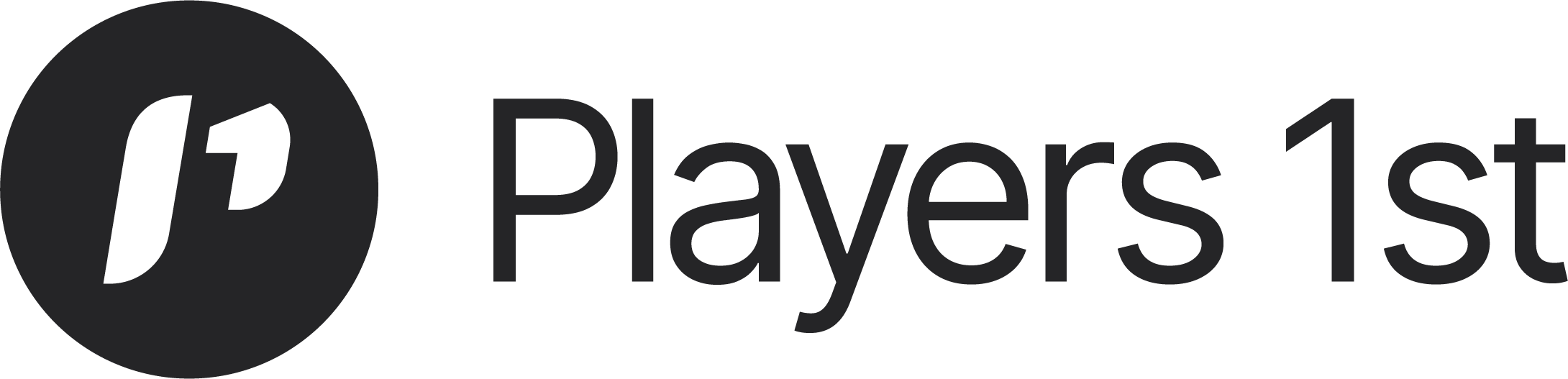 Övriga frågor
Datumintervall: 01 jan. - 06 okt. 2023
Rapportdatum: 06 okt. 2023
Tillämpade filter: Ingen
Hur många år har du spelat golf?
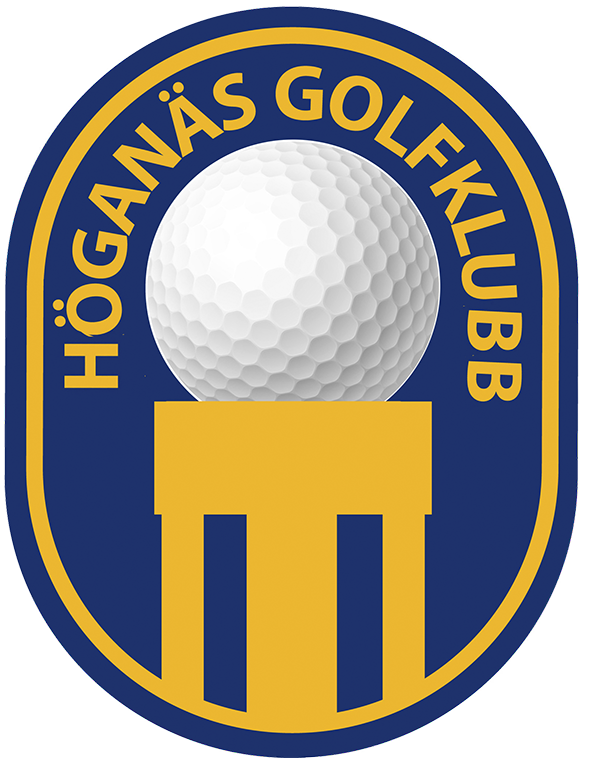 Sida 65 av 77
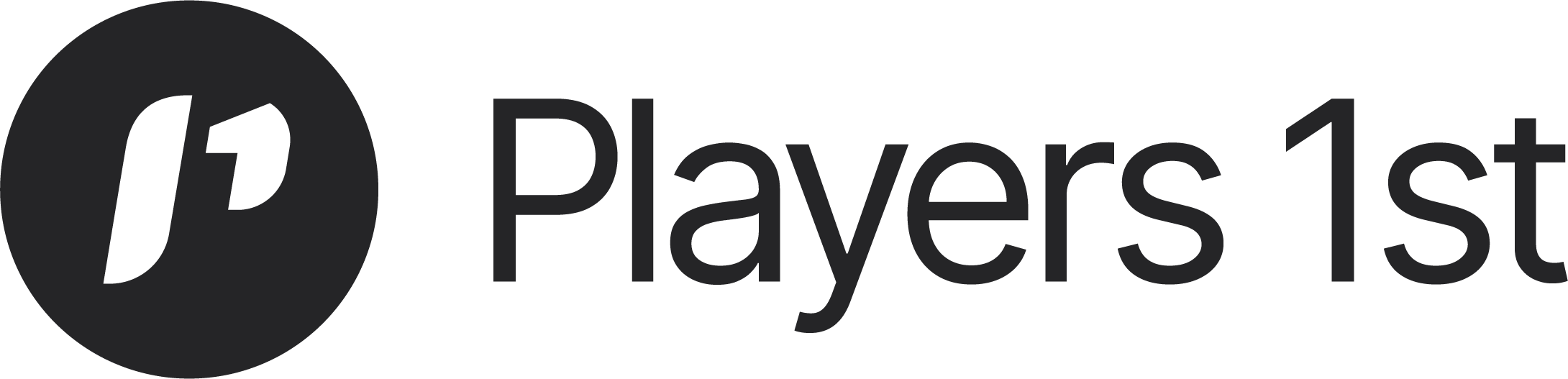 Övriga frågor
Datumintervall: 01 jan. - 06 okt. 2023
Rapportdatum: 06 okt. 2023
Tillämpade filter: Ingen
Hur många år har du varit medlem i Höganäs Golfklubb?
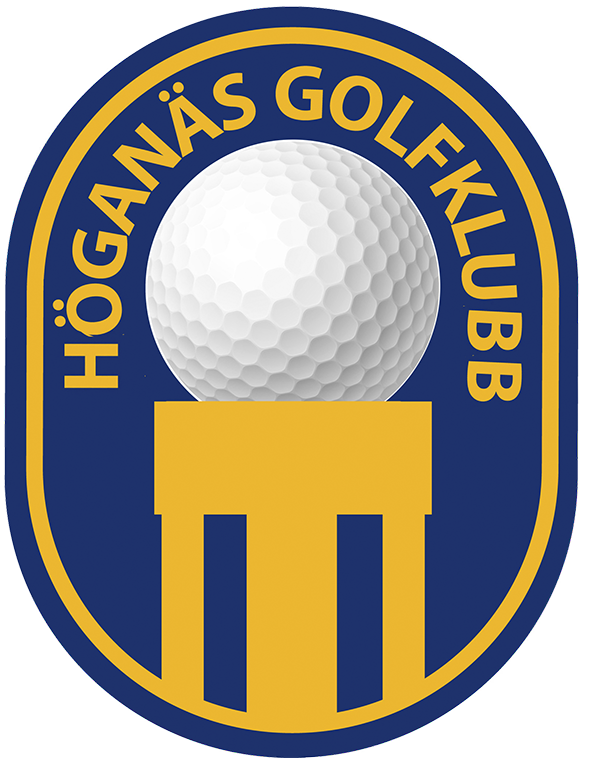 Sida 66 av 77
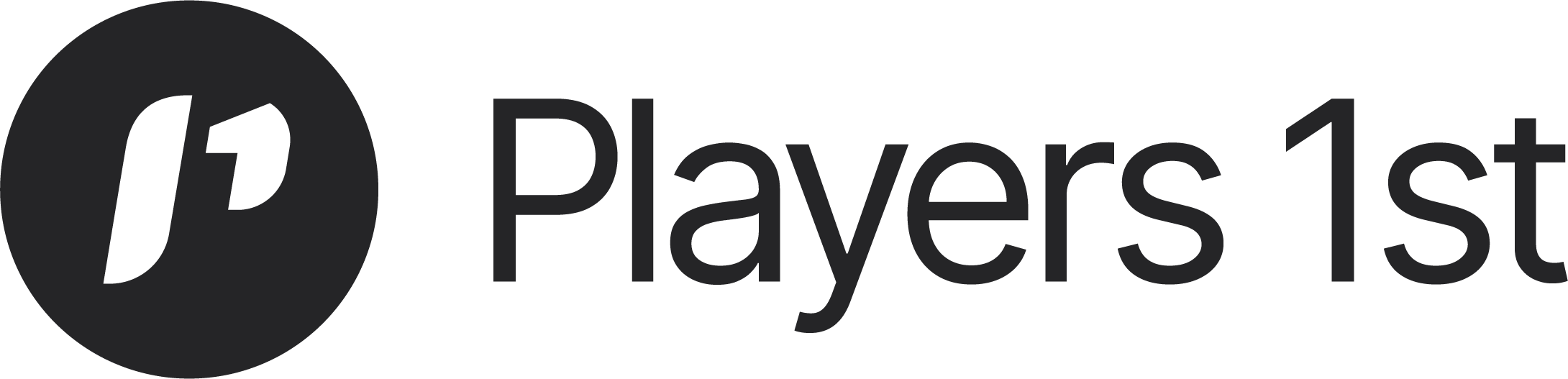 Övriga frågor
Datumintervall: 01 jan. - 06 okt. 2023
Rapportdatum: 06 okt. 2023
Tillämpade filter: Ingen
Varför spelar du golf?
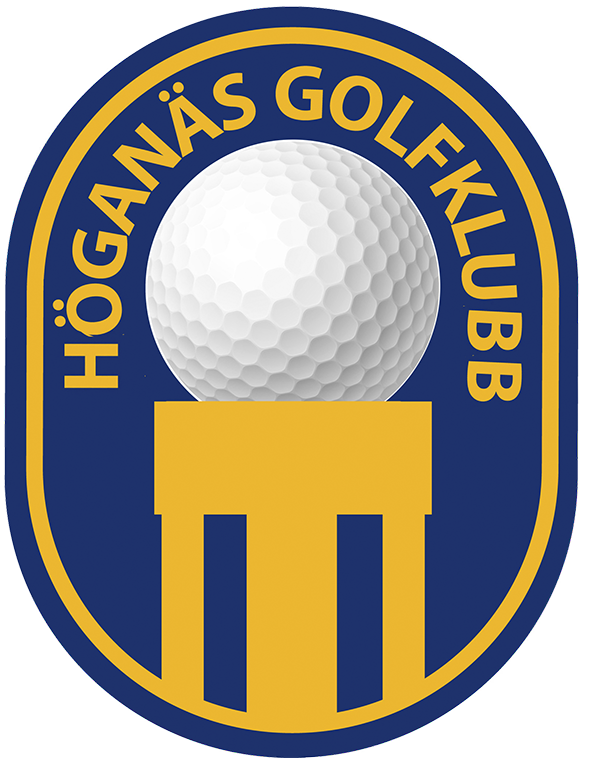 Sida 67 av 77
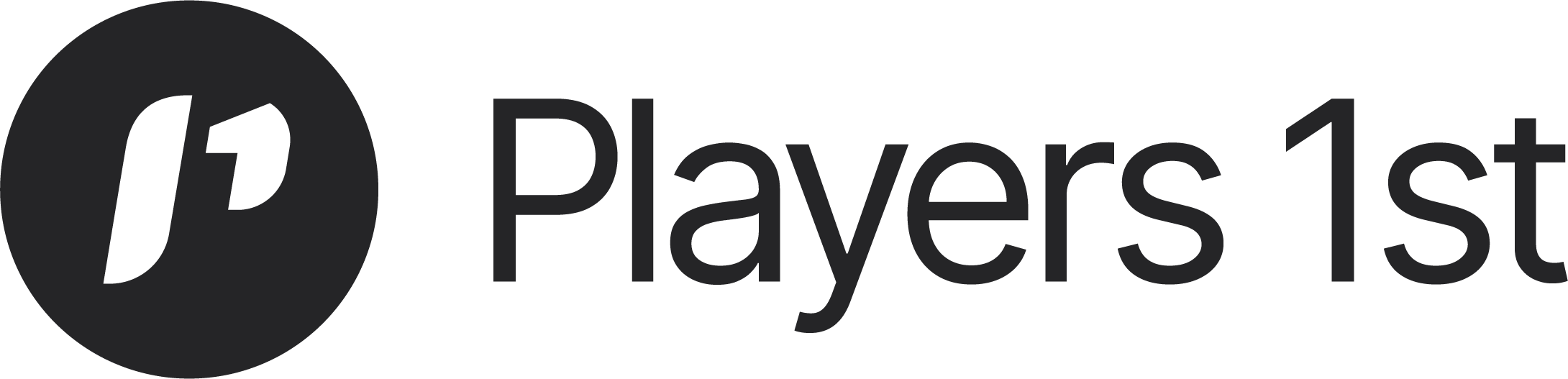 Övriga frågor
Datumintervall: 01 jan. - 06 okt. 2023
Rapportdatum: 06 okt. 2023
Tillämpade filter: Ingen
Skulle du vilja hjälpa golfföreningen med frivilligt arbete t.ex. två dagar  i en konkret förutbestämd uppgift?
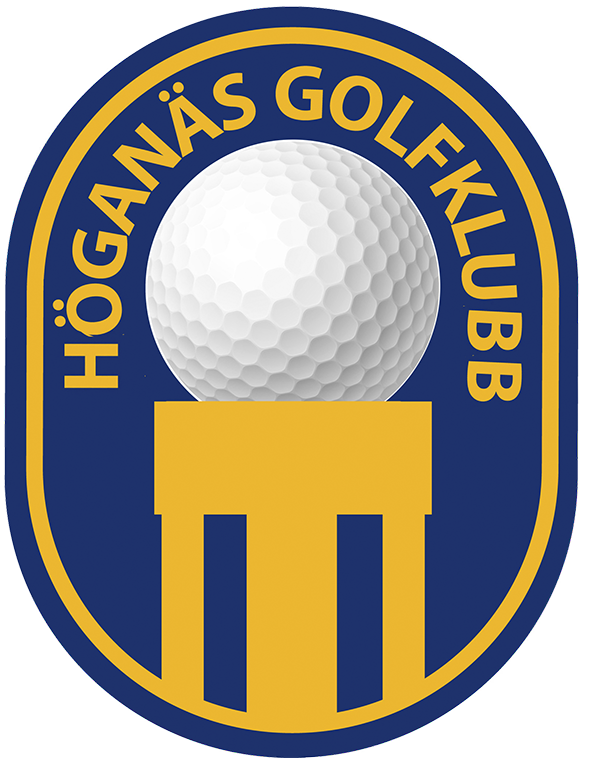 Sida 68 av 77
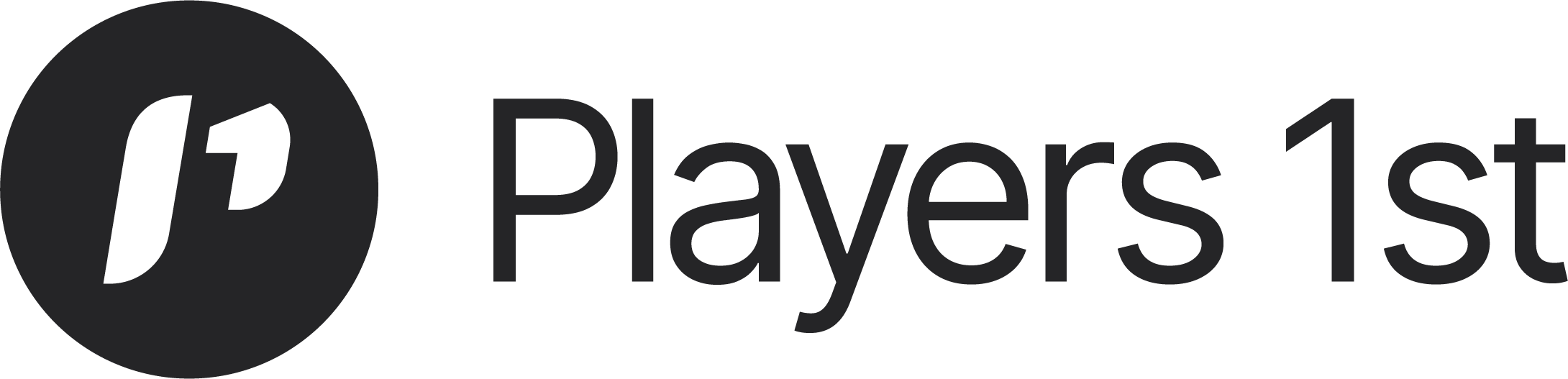 Övriga frågor
Datumintervall: 01 jan. - 06 okt. 2023
Rapportdatum: 06 okt. 2023
Tillämpade filter: Ingen
Inom vilka områden är du villig att hjälpa golfklubben
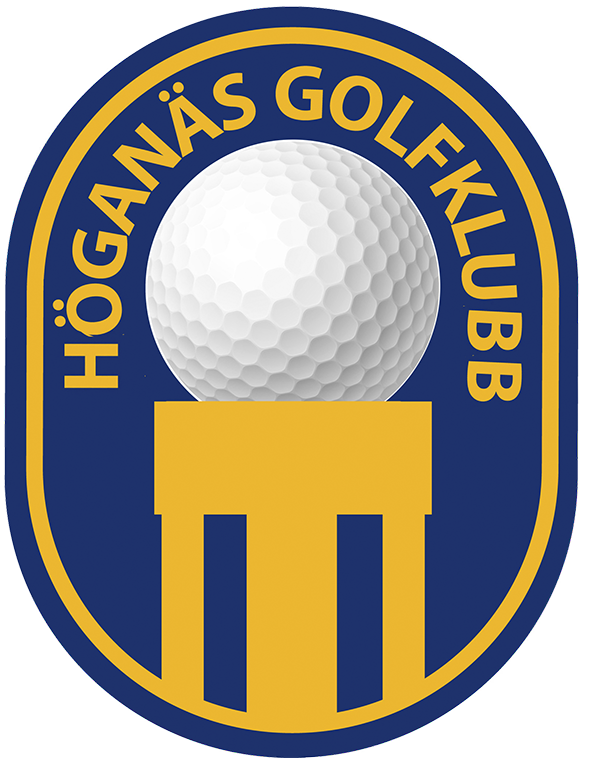 Sida 69 av 77
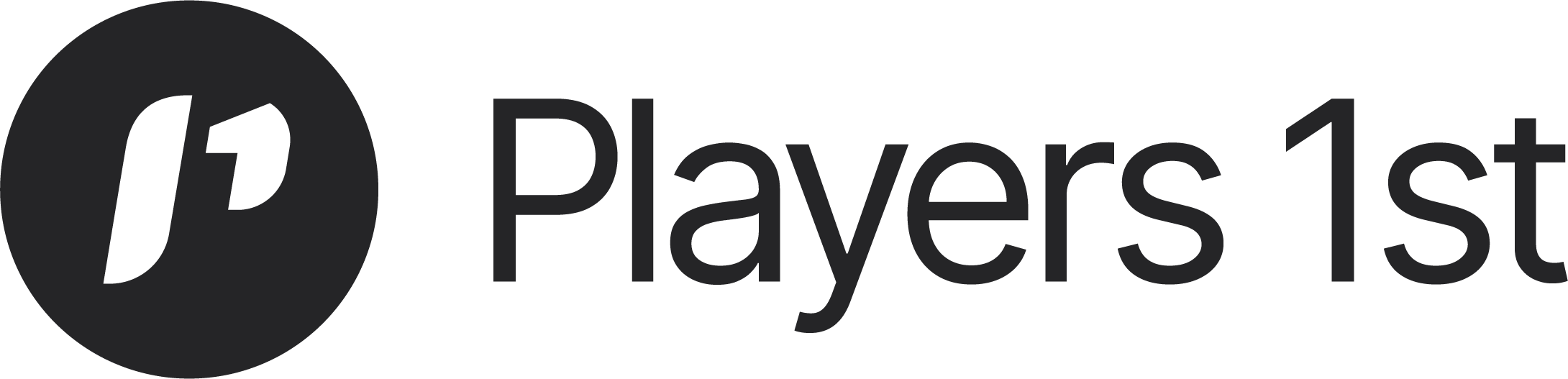 Övriga frågor
Datumintervall: 01 jan. - 06 okt. 2023
Rapportdatum: 06 okt. 2023
Tillämpade filter: Ingen
Skulle möjligen du eller ditt företag ha intresse av ett partnerskap med golfklubben?
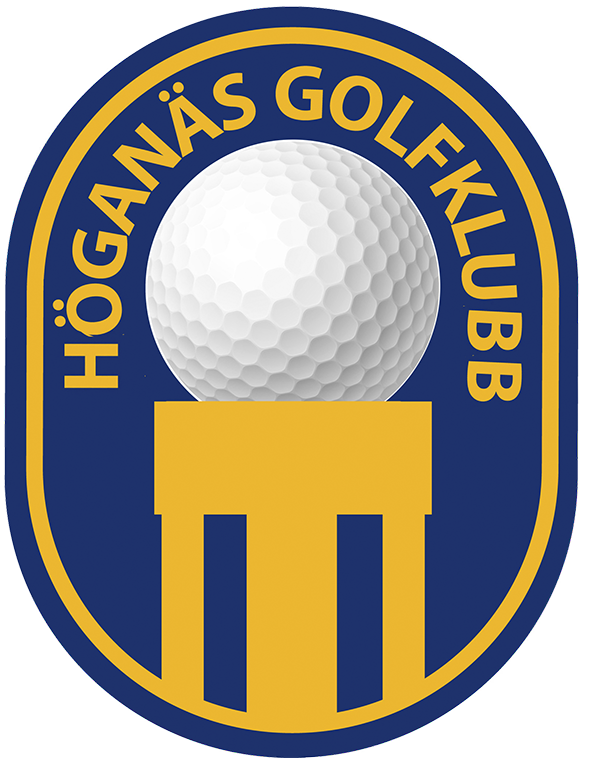 Sida 70 av 77
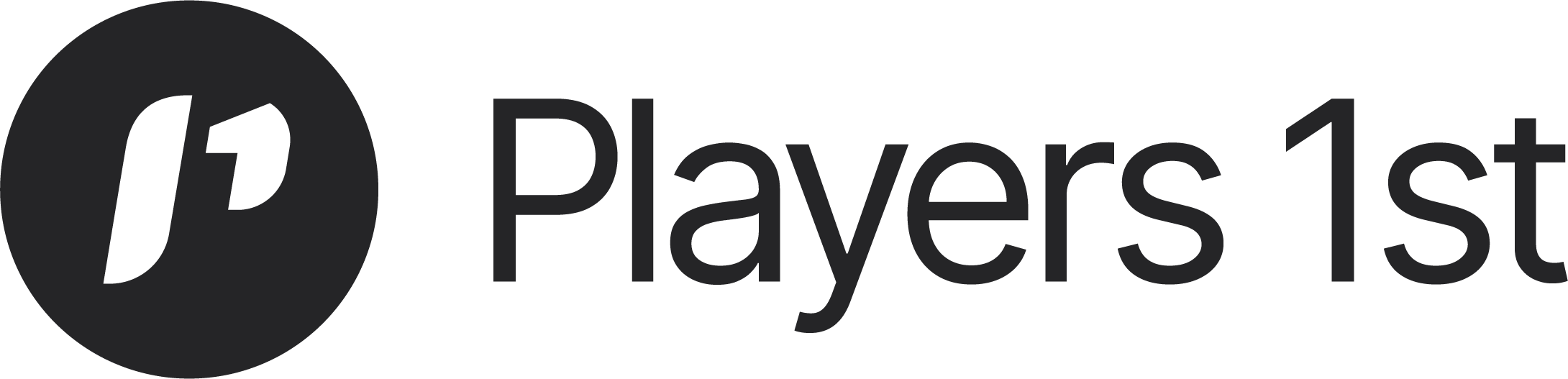 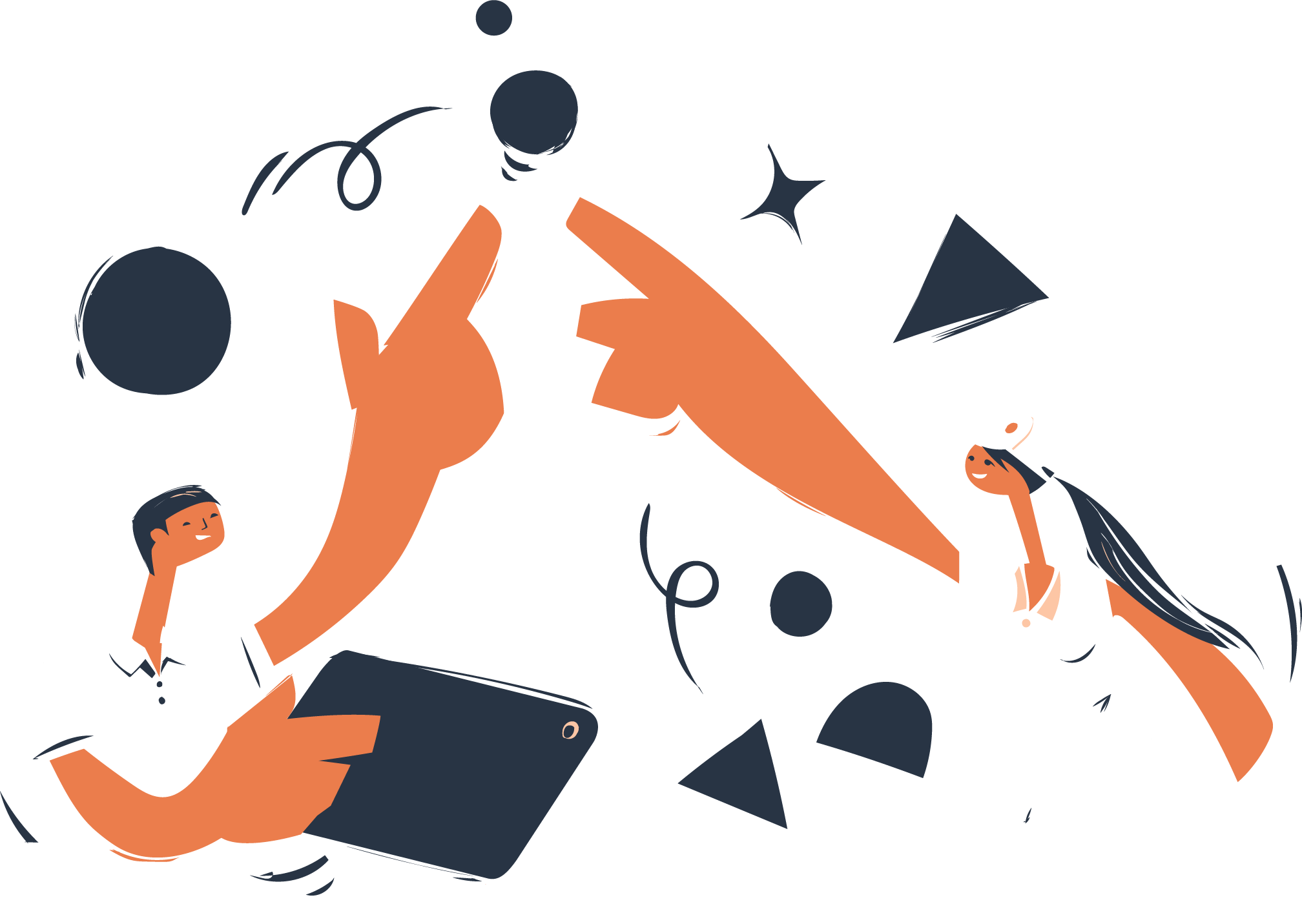 Övriga kommentarer
En översikt över alla frågor inom serviceområdet Övriga kommentarer
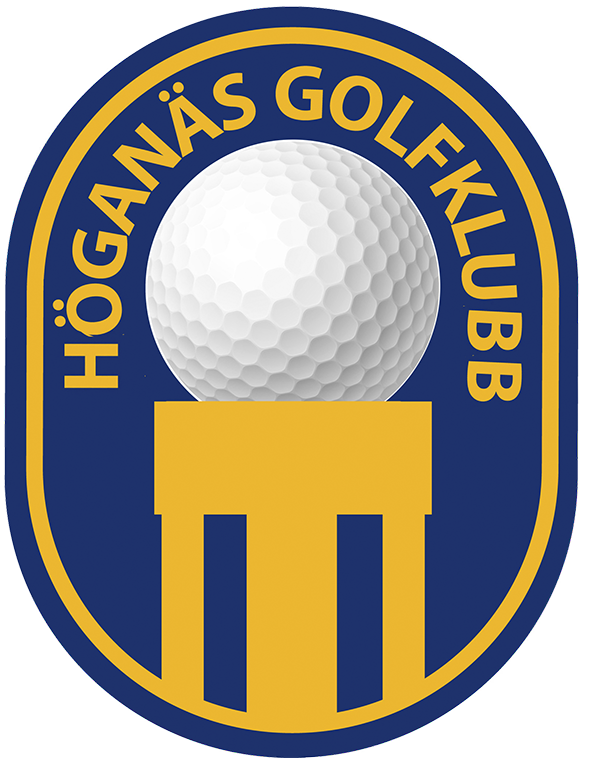 Sida 71 av 77
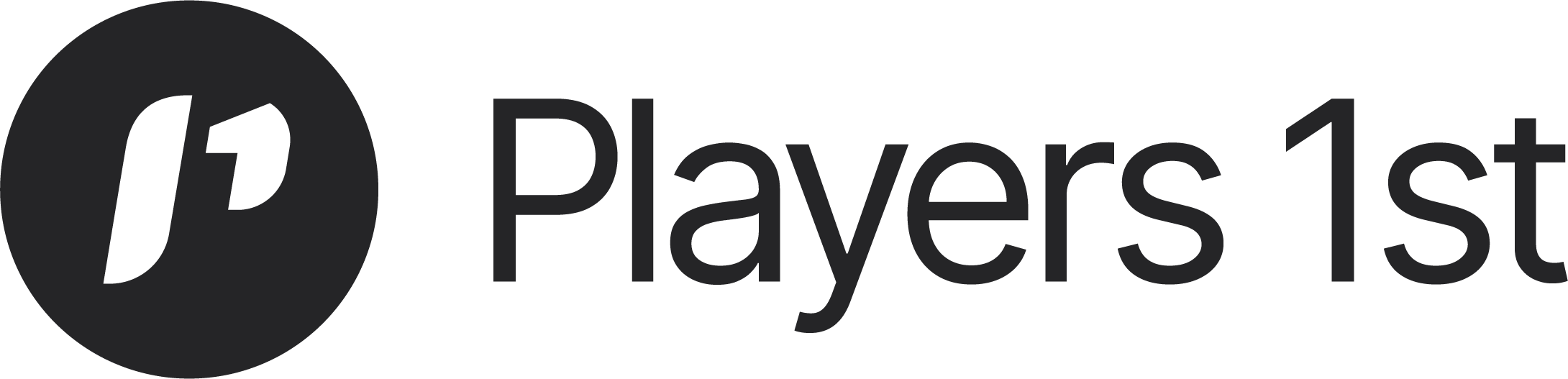 Övriga kommentarer
Datumintervall: 01 jan. - 06 okt. 2023
Rapportdatum: 06 okt. 2023
Tillämpade filter: Ingen
Vad är det bästa med att vara medlem i klubben?
“Lättillgänglig bana, välskött o ett fint socialt bemötande.”
“Närheten. Lagom med 9 hål. Välskötta banor.”
“Bra tillgänglighet. Bra stämning.”
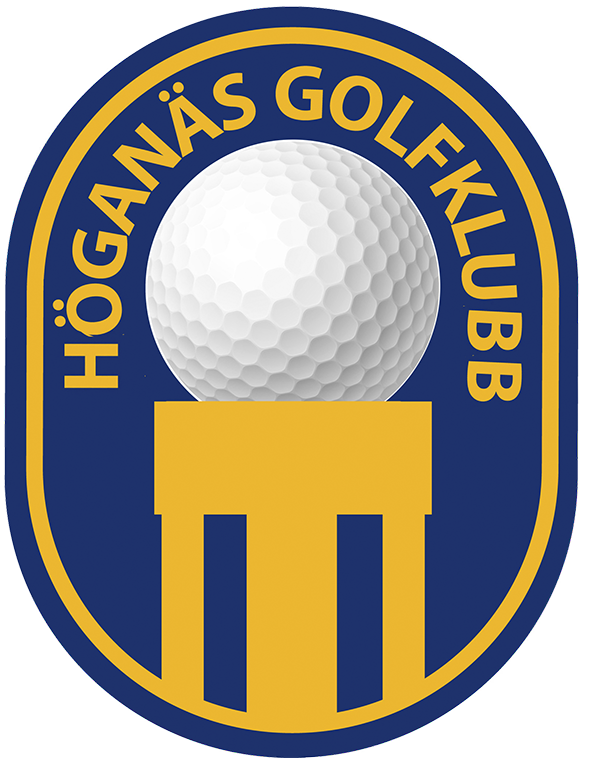 Du kan se alla 37 kommentarer på följande länk
https://app.players1st.sport/
Sida 72 av 77
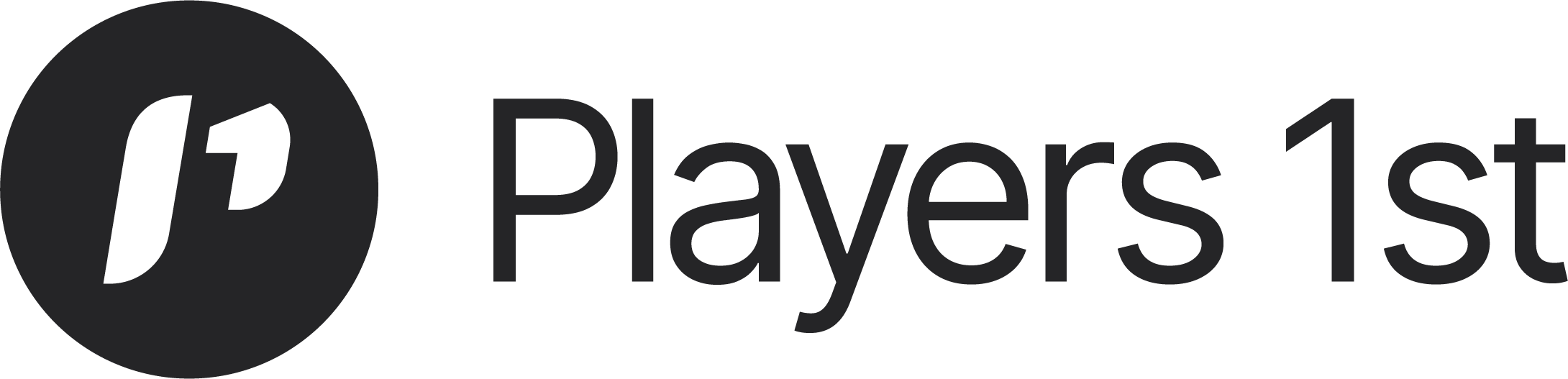 Övriga kommentarer
Datumintervall: 01 jan. - 06 okt. 2023
Rapportdatum: 06 okt. 2023
Tillämpade filter: Ingen
Vad kan vi göra för att det skall upplevas ännu bättre?
“dörrar bollhusen, ,tvärdrag”
“Jobba på i den takt som det finns resurser till.”
“Fortsätt på den inslagna vägen.”
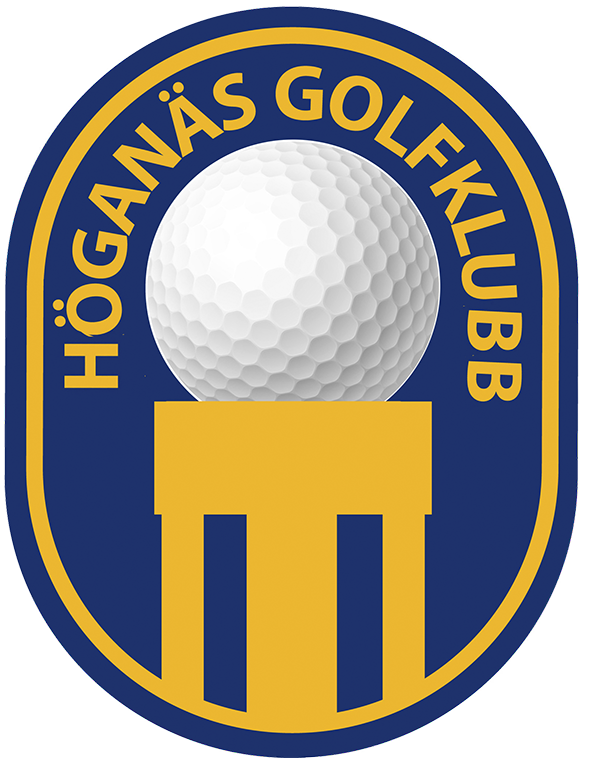 Du kan se alla 26 kommentarer på följande länk
https://app.players1st.sport/
Sida 73 av 77
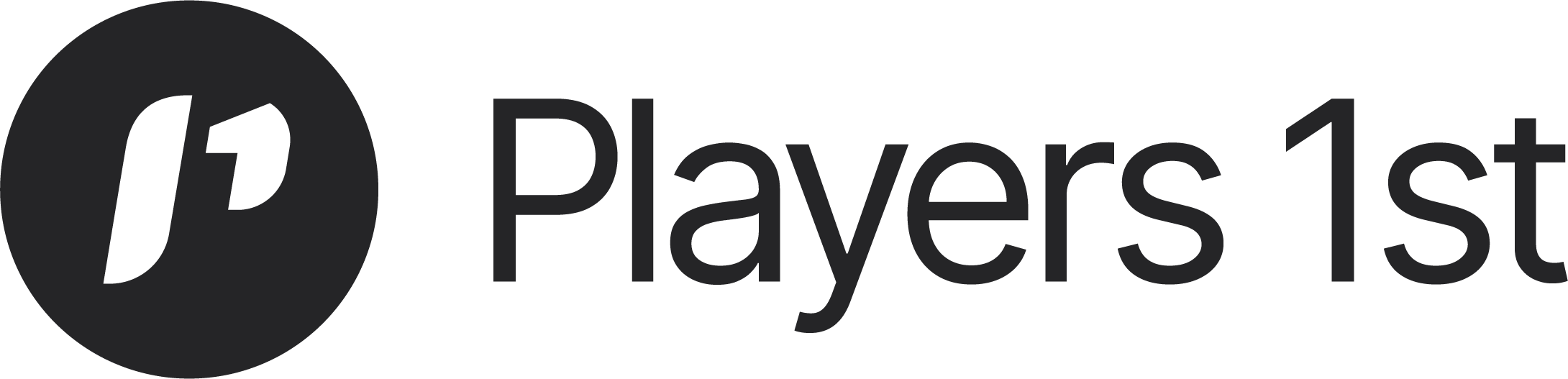 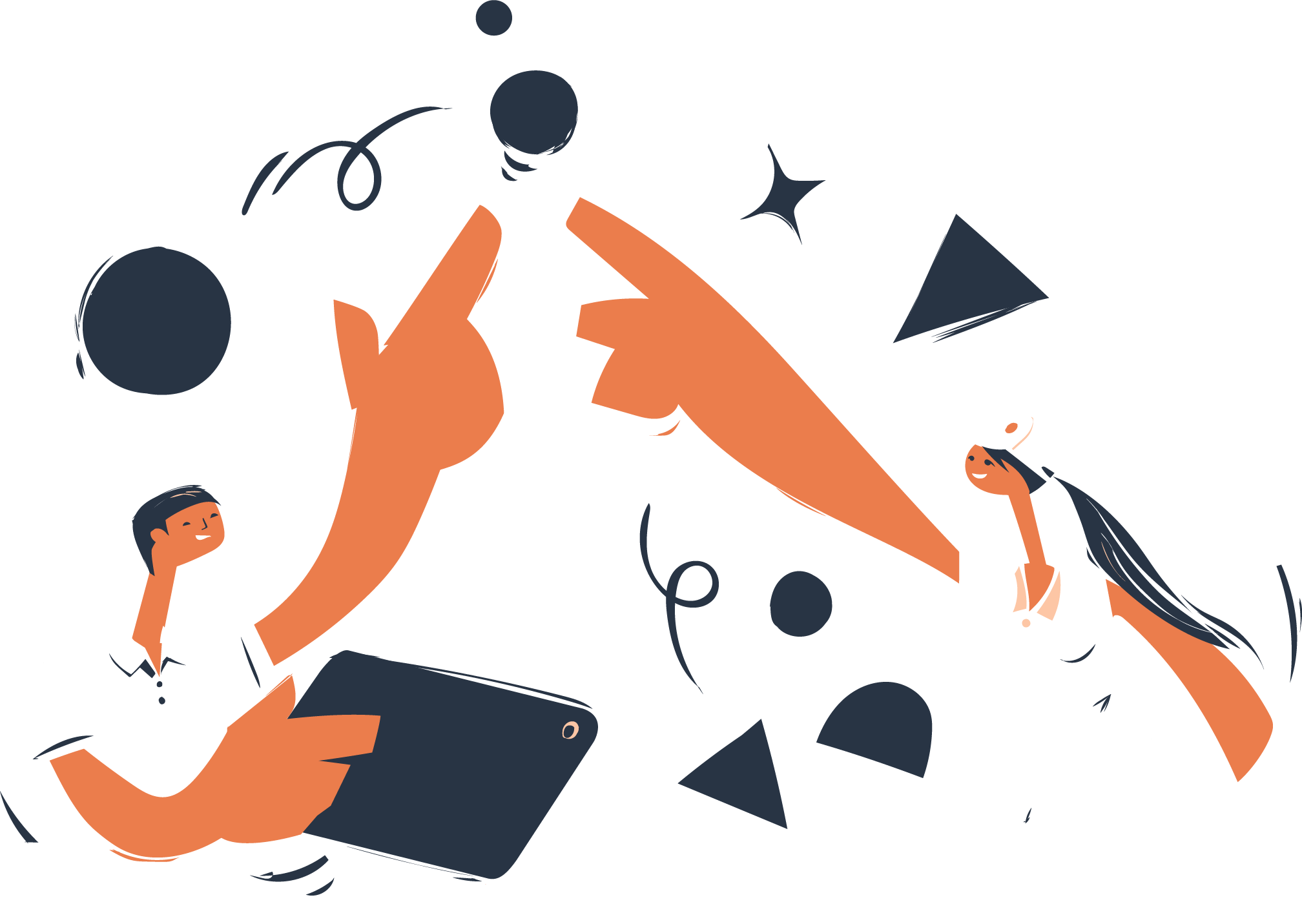 Uppföljning
En översikt över alla frågor inom serviceområdet Uppföljning
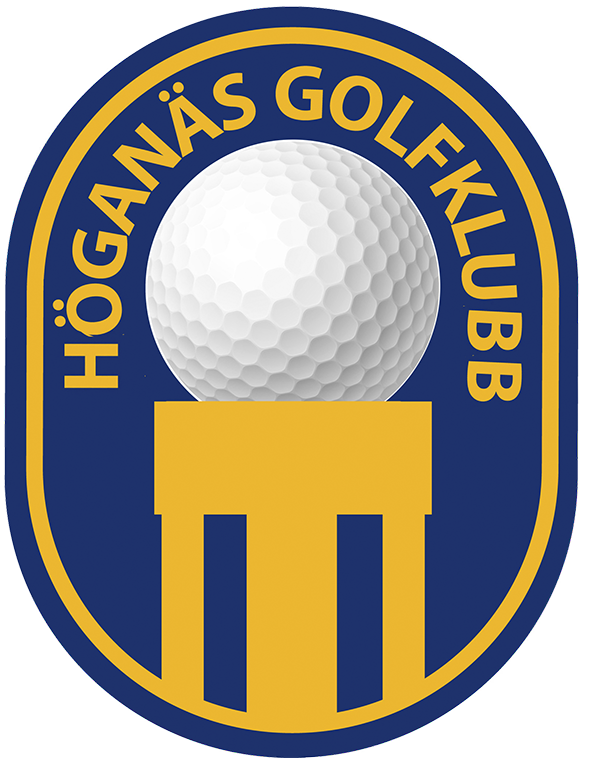 Sida 74 av 77
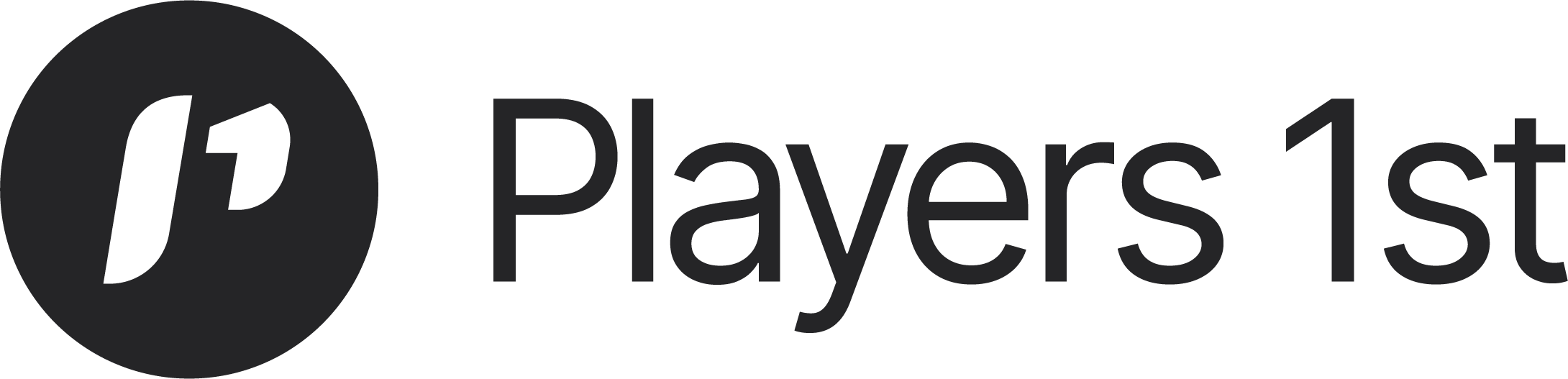 Uppföljning
Datumintervall: 01 jan. - 06 okt. 2023
Rapportdatum: 06 okt. 2023
Tillämpade filter: Ingen
För att kunna följa upp dina frågor, skulle klubben vilja ha en möjlighet att kontakta dig
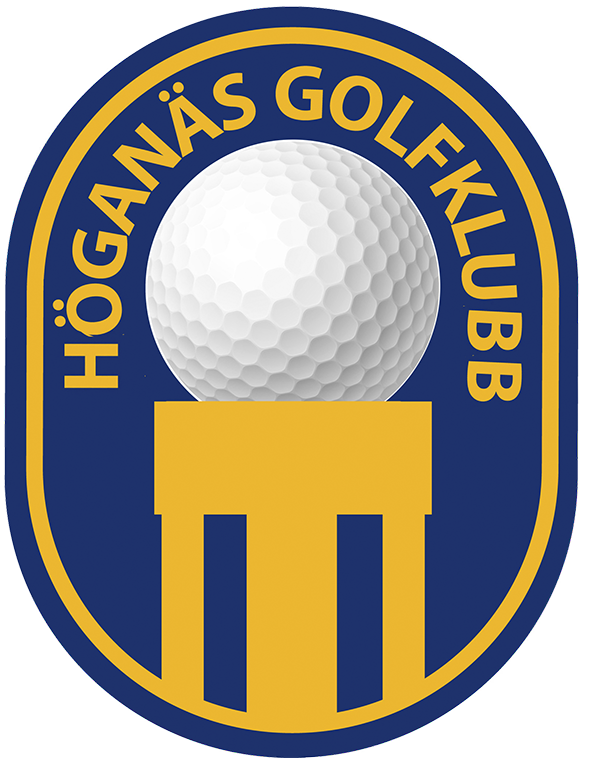 Sida 75 av 77
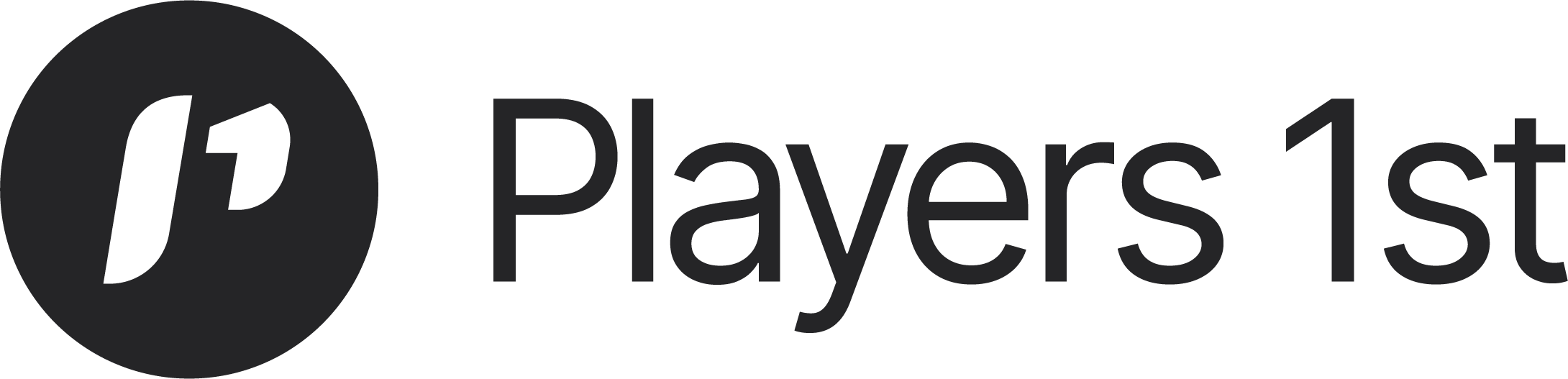 Avslutande kommentarer
Nu när vi har samlat värdefulla insikter är det dags att gå vidare och vidta åtgärder utifrån resultaten. Här är några viktiga åtgärder att tänka på:

1) Utveckla en handlingsplan: Skapa en omfattande handlingsplan som beskriver de steg som ska vidtas för att ta itu med resultaten. Tilldela ansvar, ställ in deadlines och upprätta milstolpar för varje åtgärd. En välstrukturerad plan kommer att säkerställa att nödvändiga åtgärder vidtas i tid.

2) Kommunicera resultat och handlingsplan: Dela undersökningsresultaten och handlingsplanen med relevanta intressenter eller medlemmar i din klubb. Effektiv kommunikation är avgörande för att få stöd, anpassa förväntningarna och främja samarbete för att implementera nödvändiga förändringar.


Kom ihåg att att genomföra en undersökning är bara början. Det är de åtgärder vi vidtar baserat på undersökningsresultaten som verkligen gör skillnad. Genom att omfamna undersökningsresultaten och implementera meningsfulla förändringar kan vi skapa positiva resultat och förbättra vår organisations framgång.

Tack för ditt deltagande och stöd!
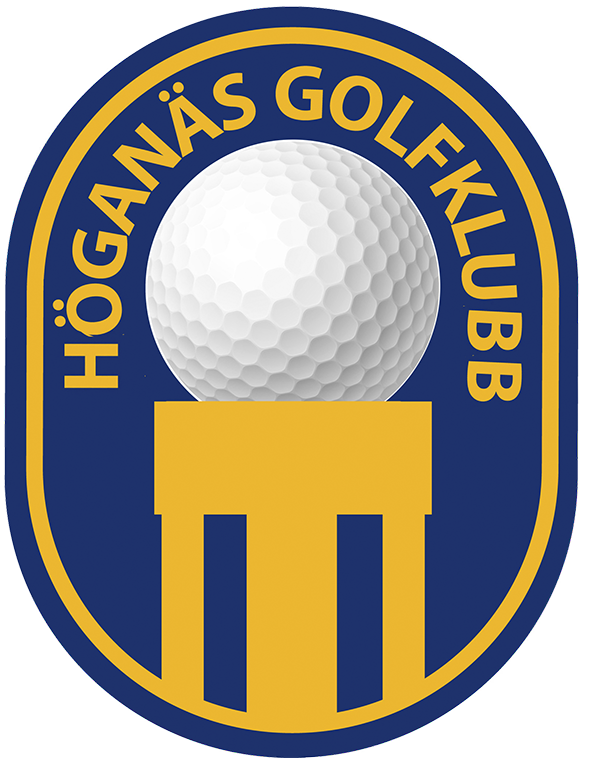 Sida 76 av 77
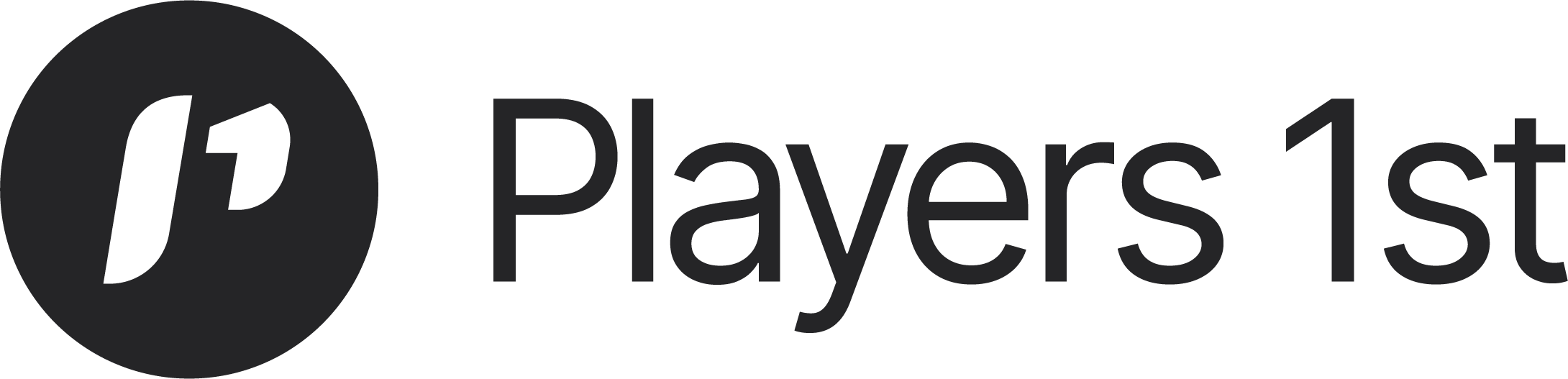 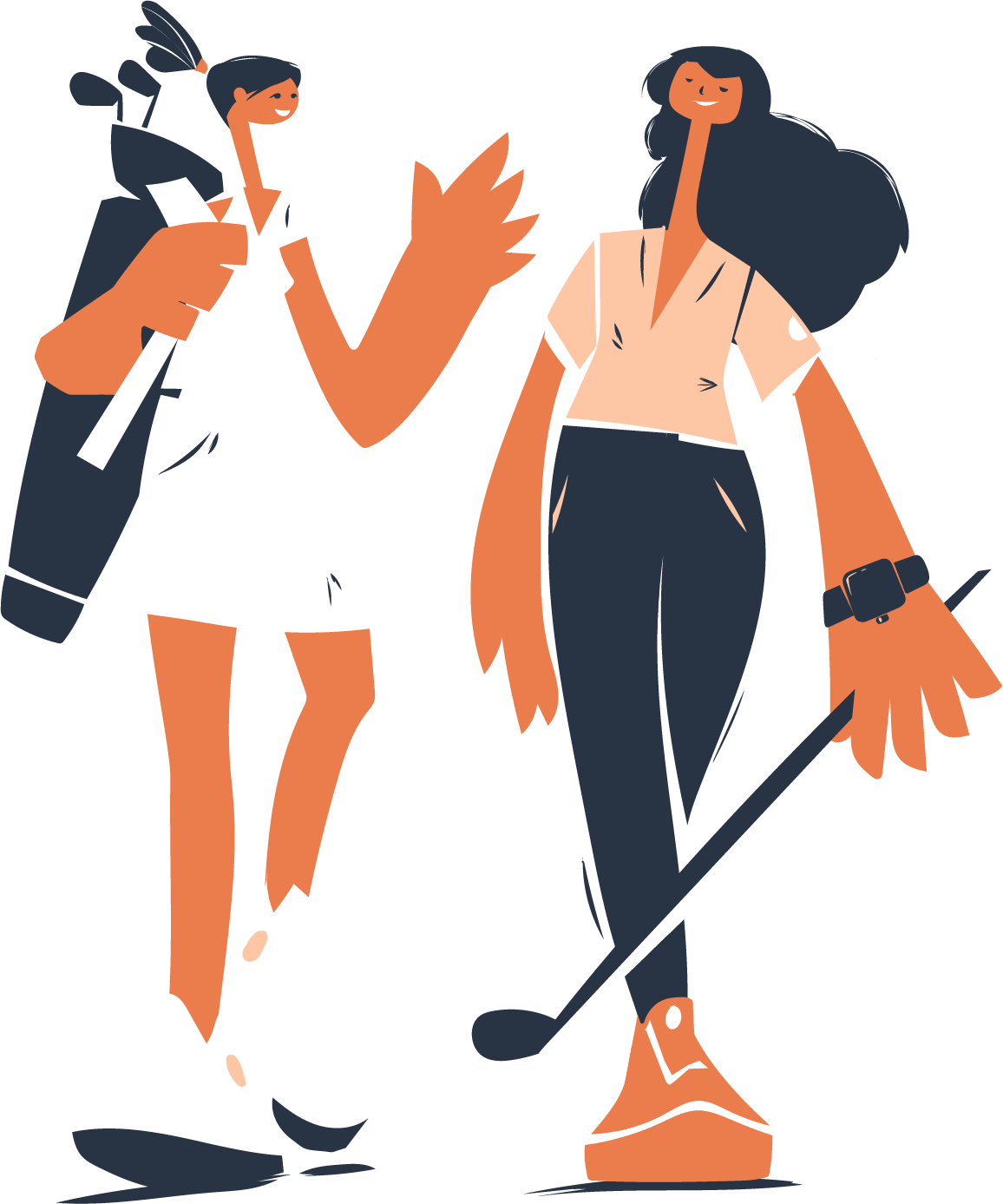 Slutet
Vi hoppas att den här presentationen av dina enkätresultat har gett dig värdefulla insikter och meningsfull information.

Vi vill gärna höra dina tankar om presentationen och alla förslag du kan ha. Dela gärna din feedback med oss.
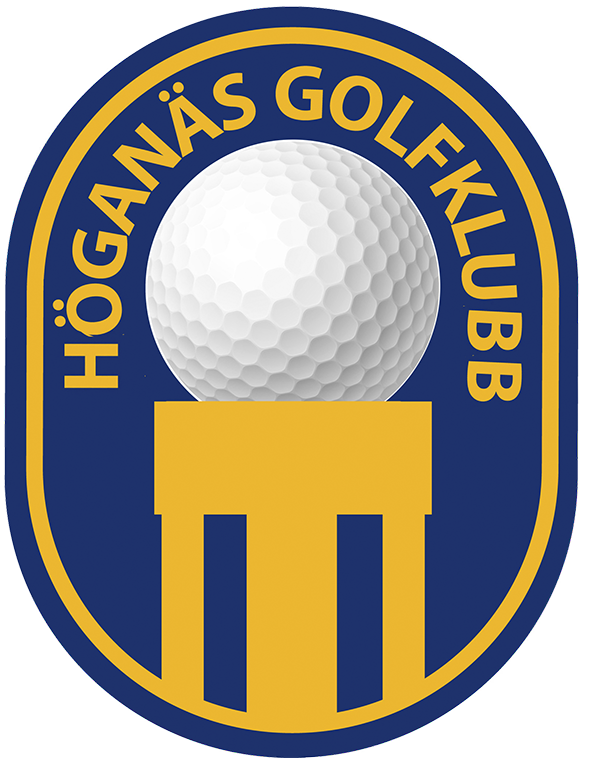 Sida 77 av 77
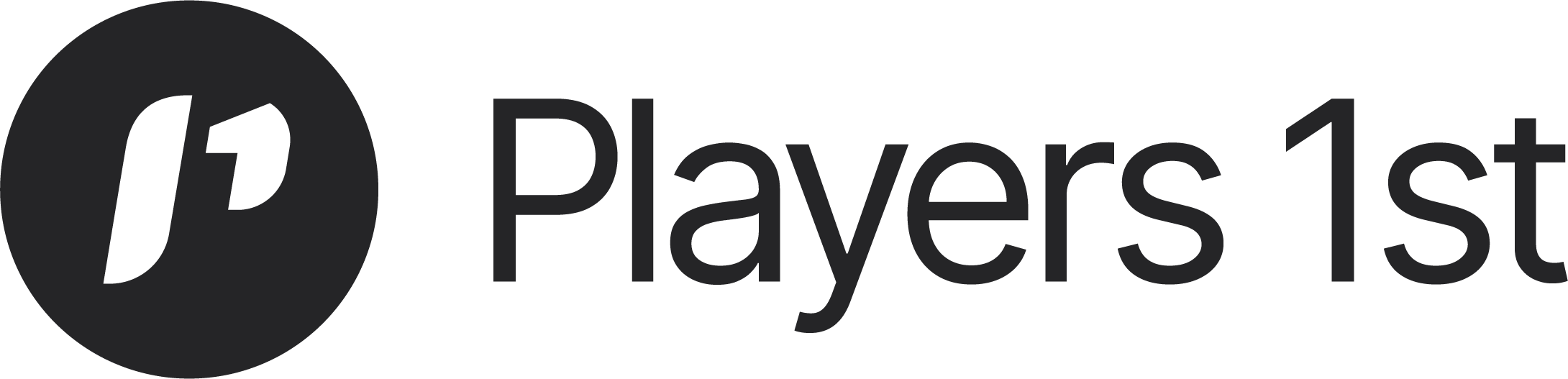